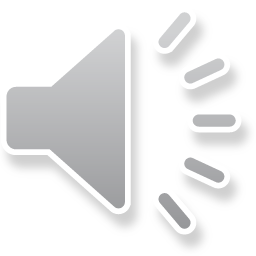 VARĖNOS „PASAKOS“ VAIKŲ LOPŠELIS-DARŽELIS„KAČIUKŲ“ GRUPĖ
Pasveikinkit vieni kitus,Juk tai daryti šitaip lengva.Su saule, su pavasariu, su bet kuo –Tegu visi nustemba.
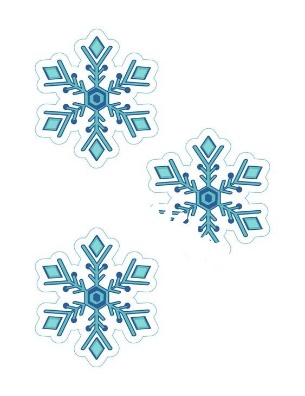 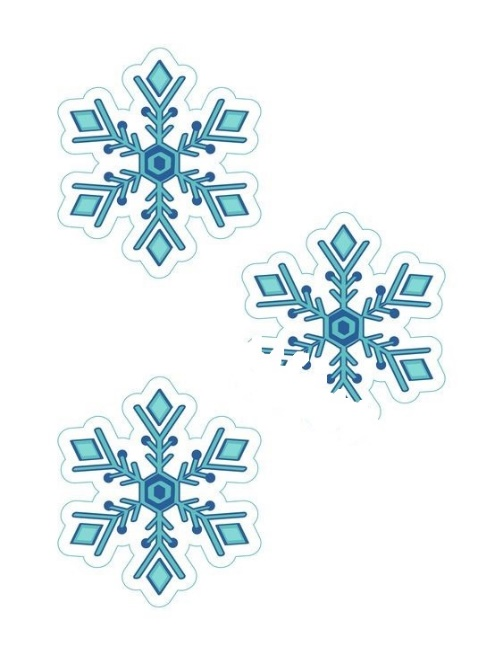 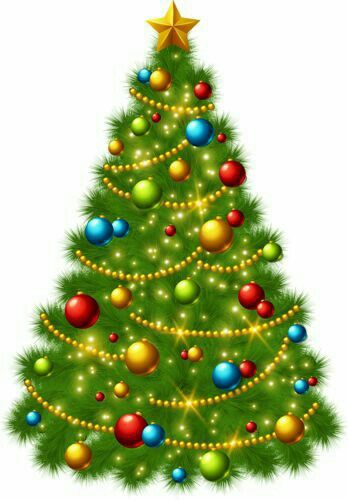 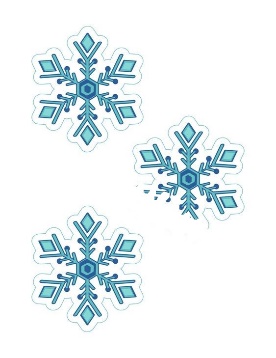 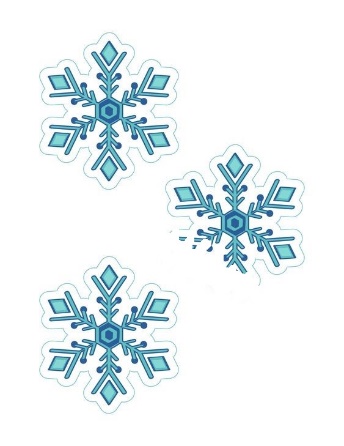 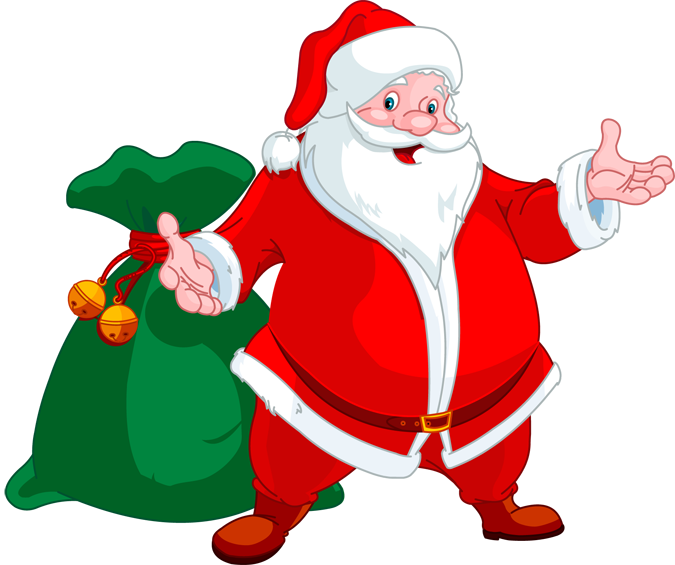 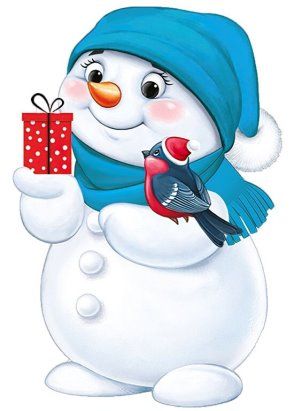 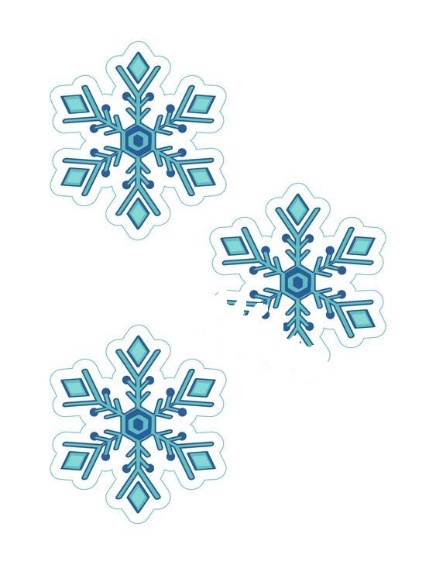 Pasveikinkim vieni kitus
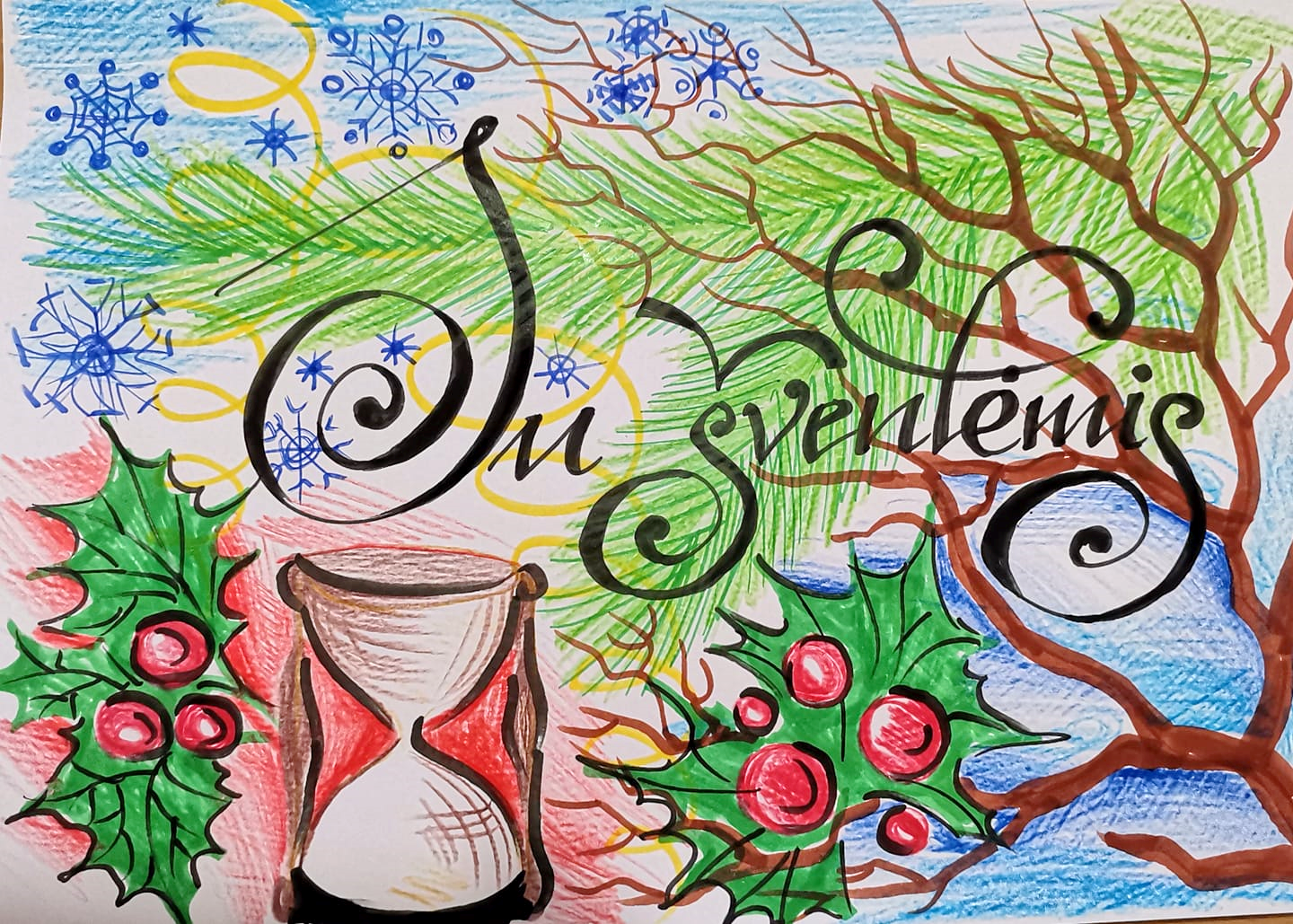 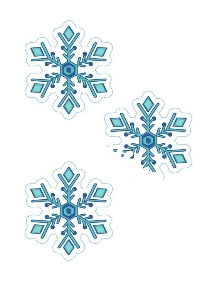 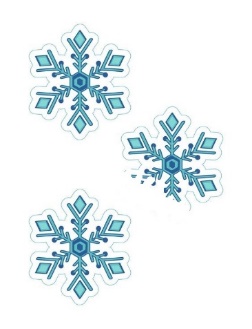 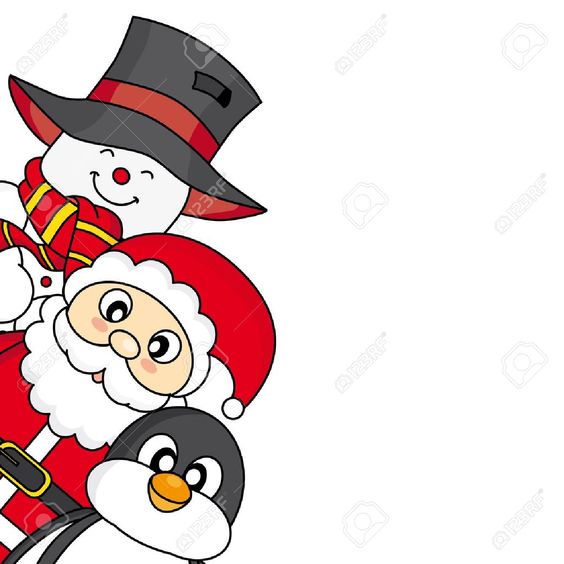 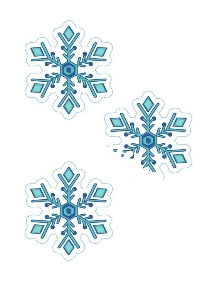 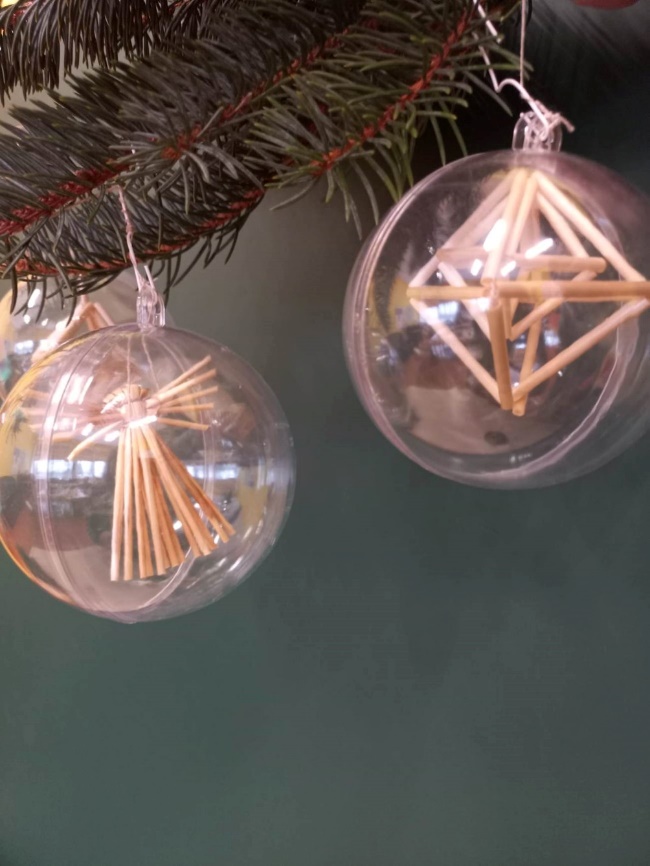 Varėnos vaikų lopšelis-darželis ,,Žilvitis" Panočių ikimokyklinio priešmokyklinio ugdymo skyrius ,,Nykštukų" grupė
Mokytoja Elena Latvienė, 
padėjėjos A.Smelevičienė ir J.Bercevičienė
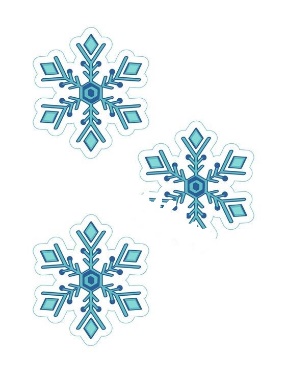 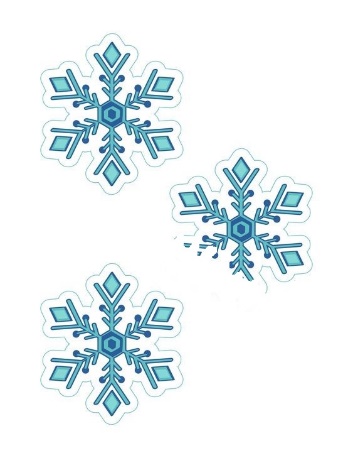 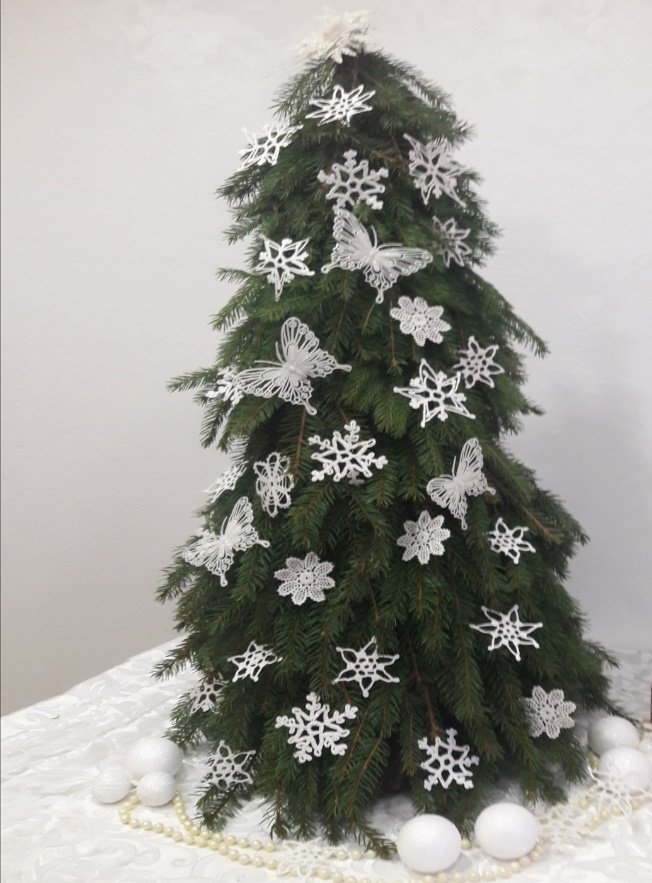 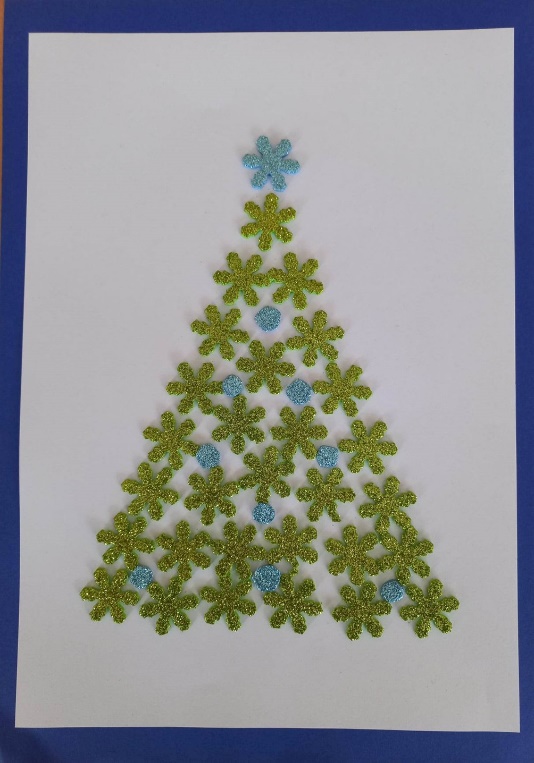 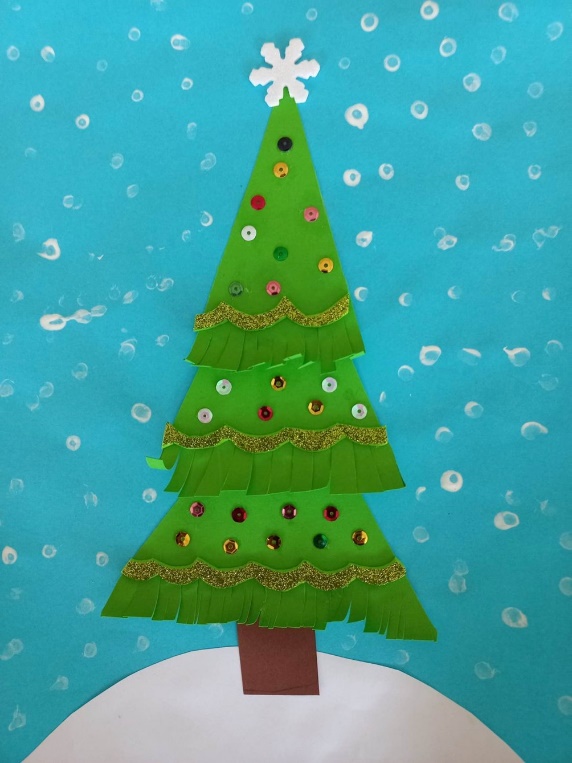 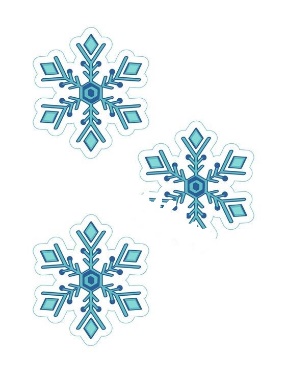 Balsių darželis, VšĮ „Gudručių“ grupė (5-7m.)
Mokytoja Justina Tarasevič
Lai artėjantys Naujieji metai išpildo visas Jūsų ir mūsų svajones
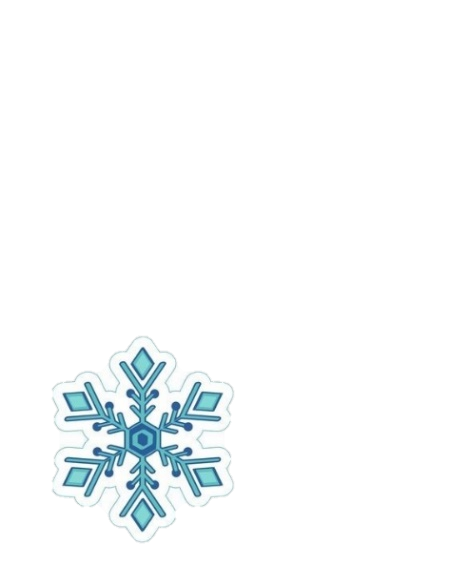 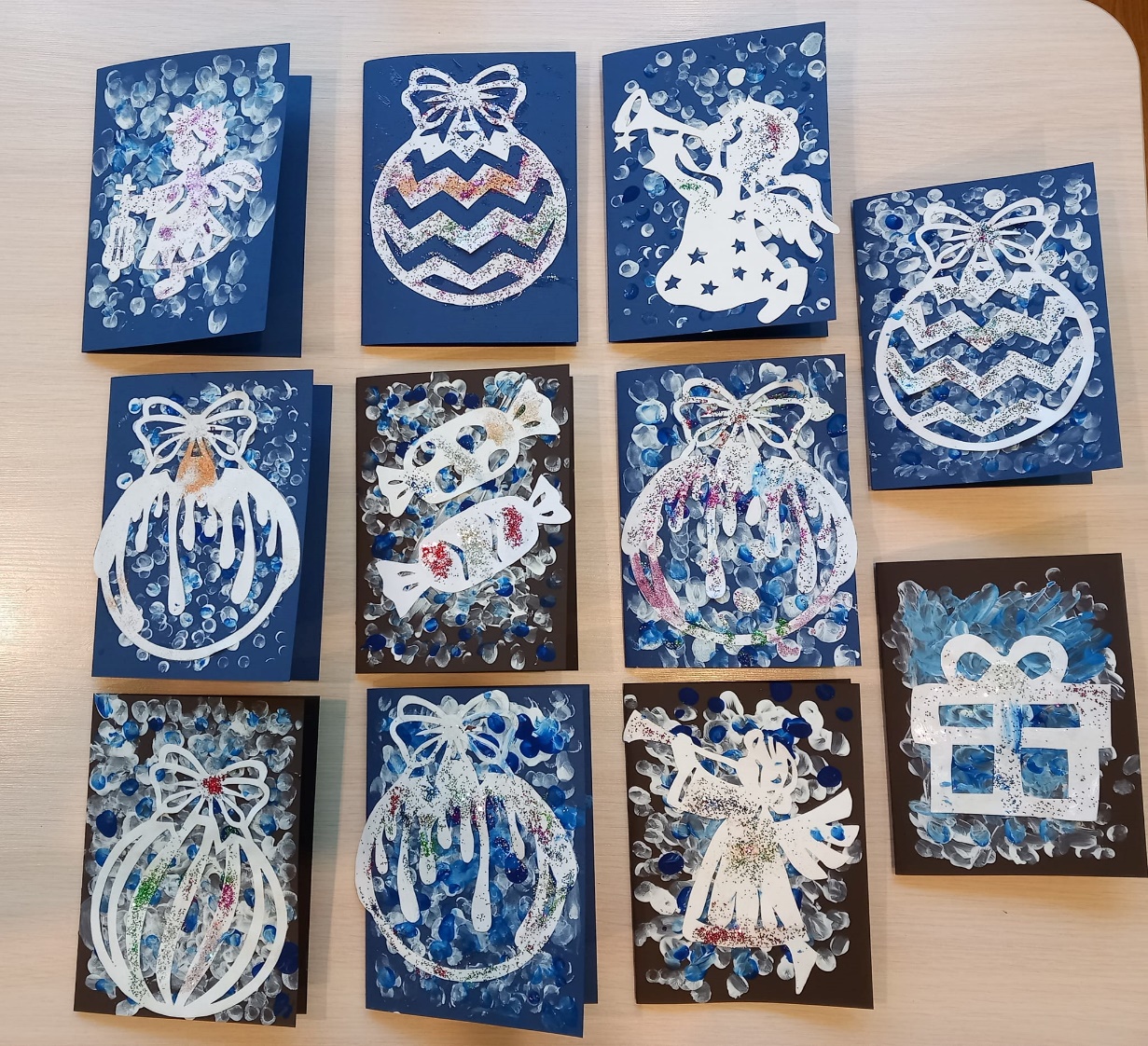 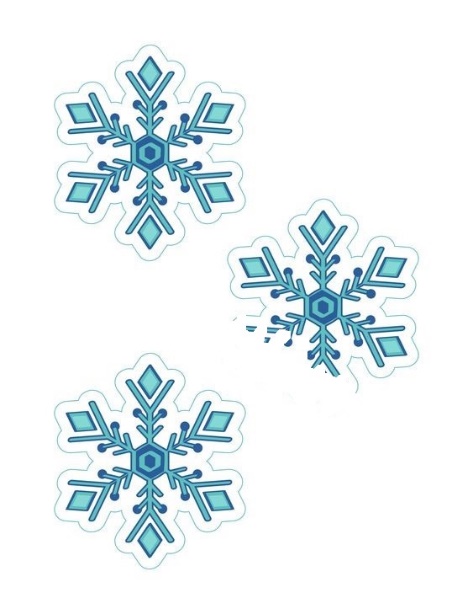 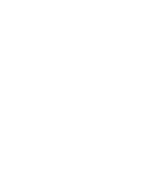 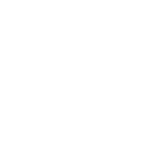 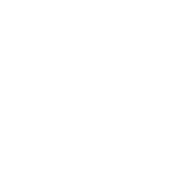 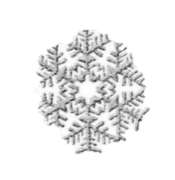 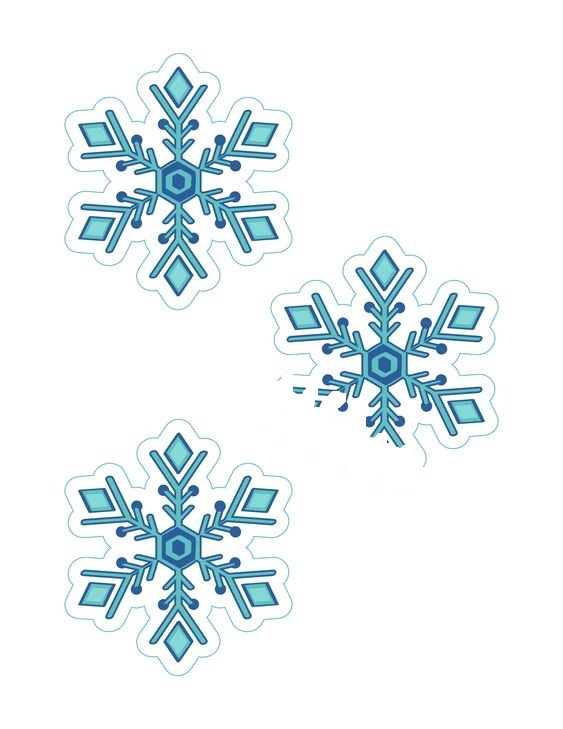 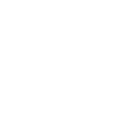 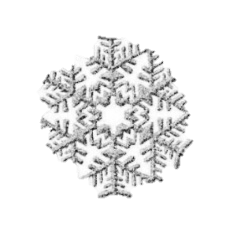 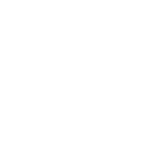 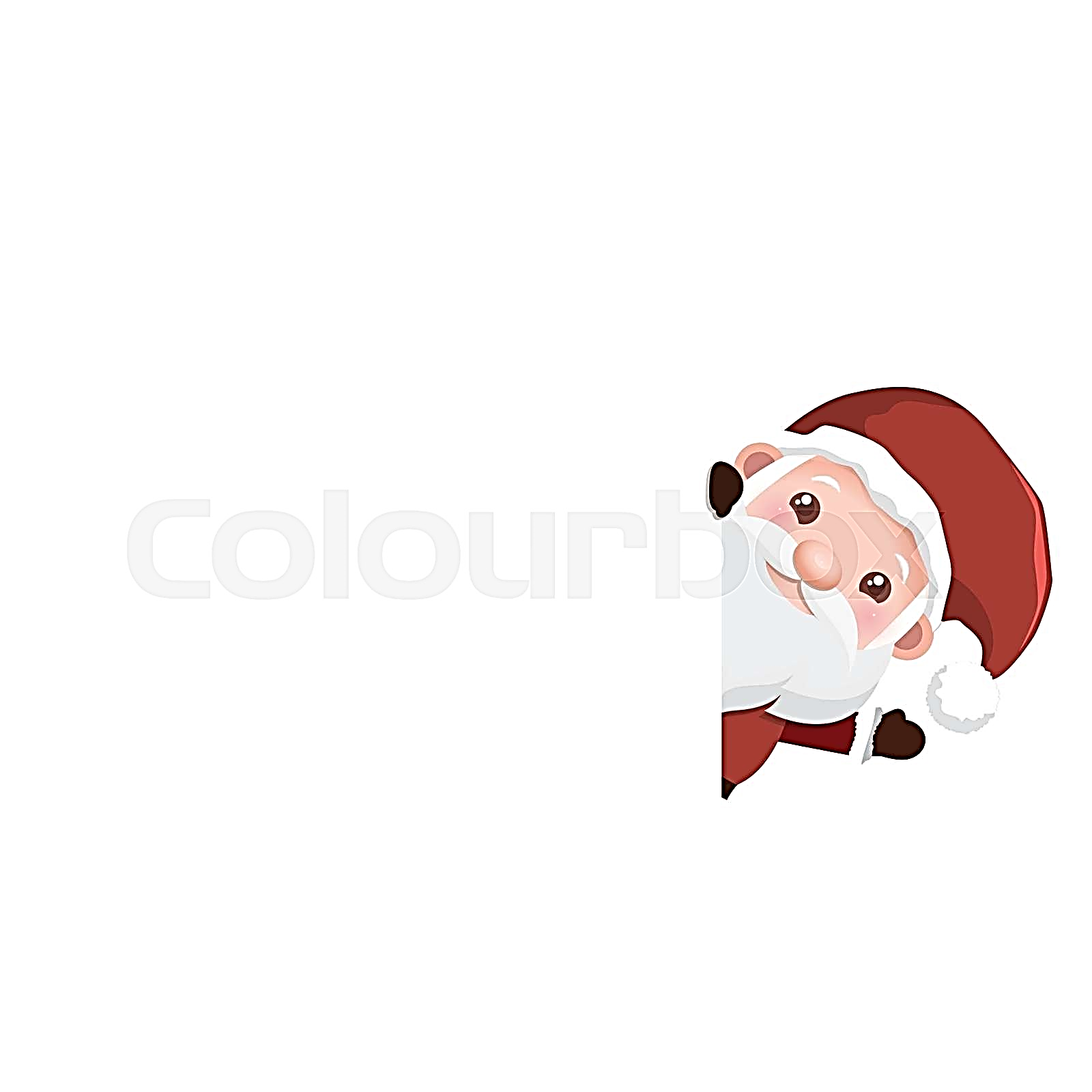 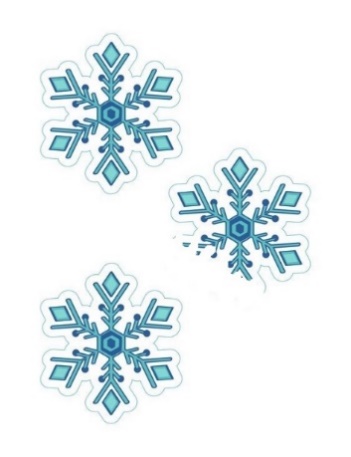 Plungės lopšelis - darželis „Saulutė“ „Varpelių" grupė (6-7 m.)
Mokytoja Elena Alonderienė
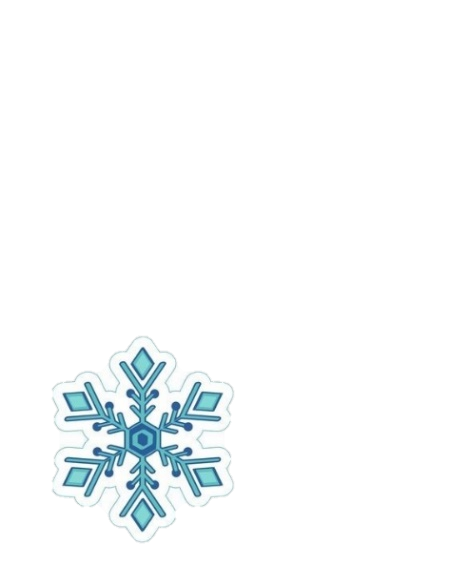 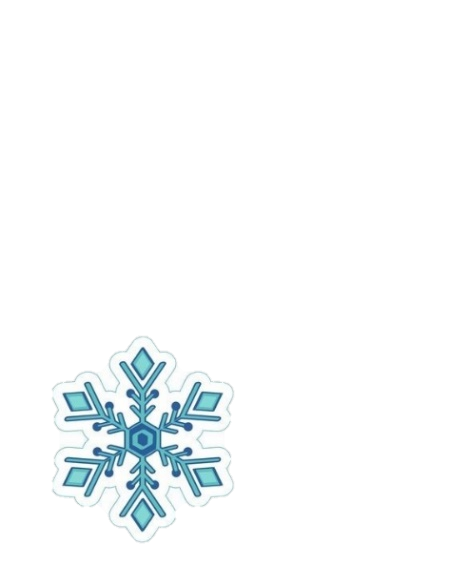 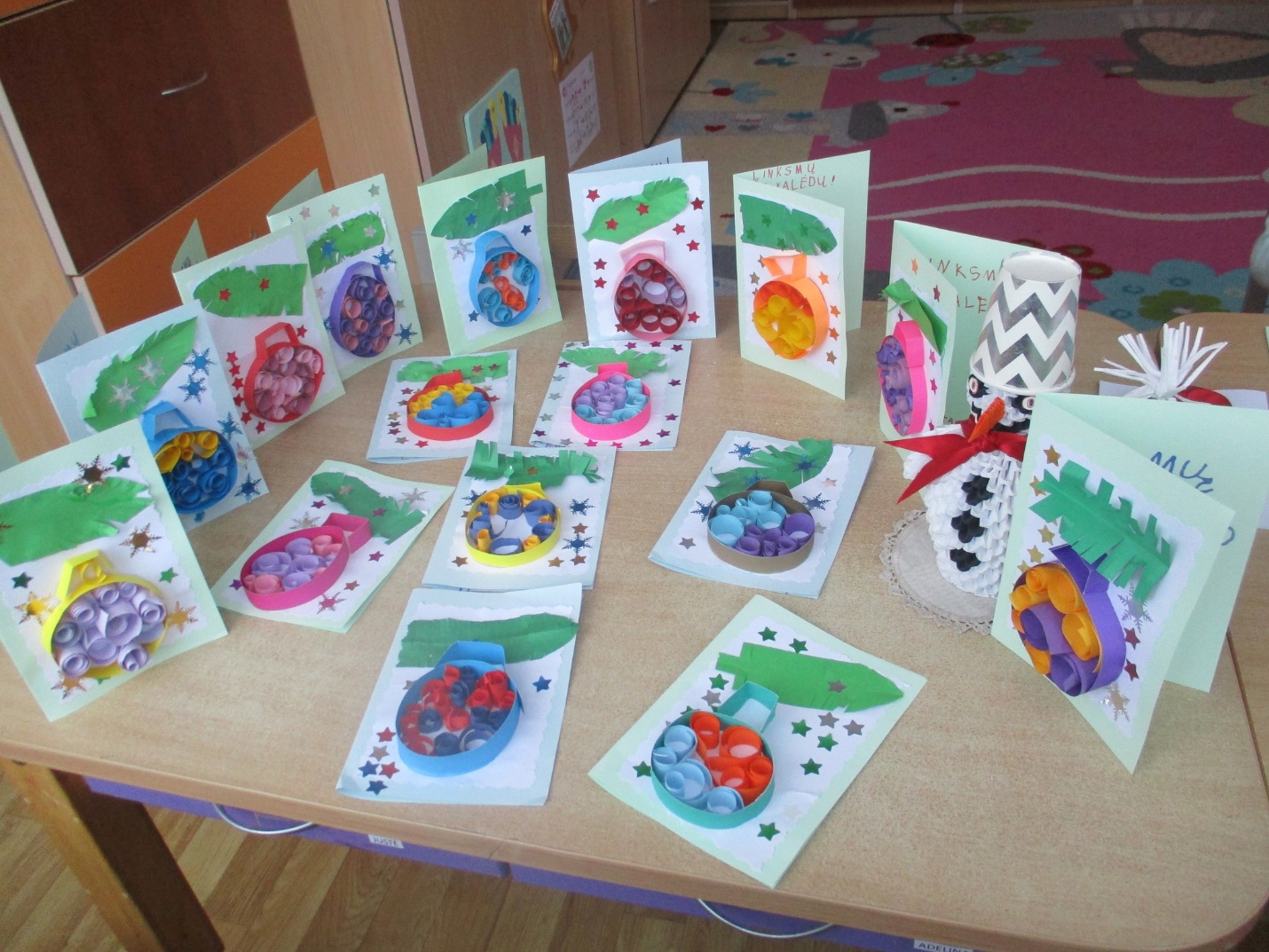 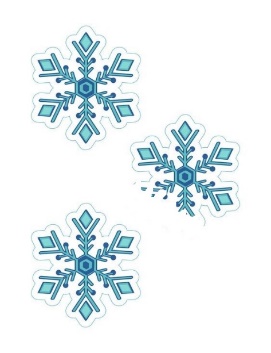 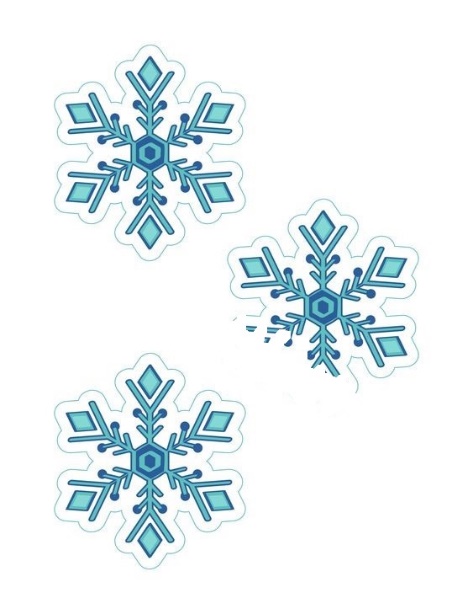 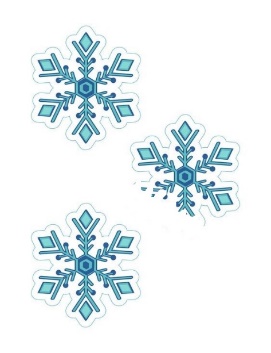 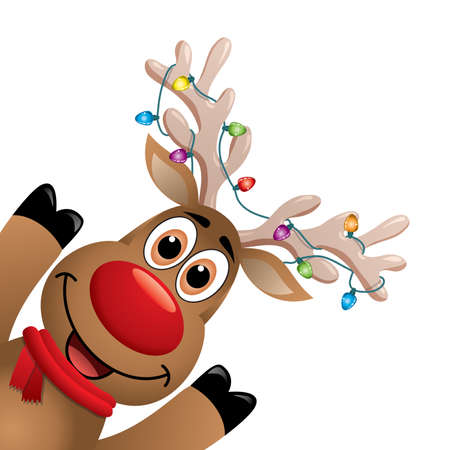 Tegul šventės Jums būna panašios į Kalėdų senelį: linksmos, storos ir gausios!

Kelmės lopšelis-darželis „Ąžuoliukas“
„Darbštuoliukų" grupės ugdytiniai (3-5 m.)
Mokytoja Aušra Narbutienė
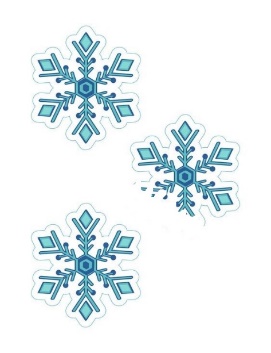 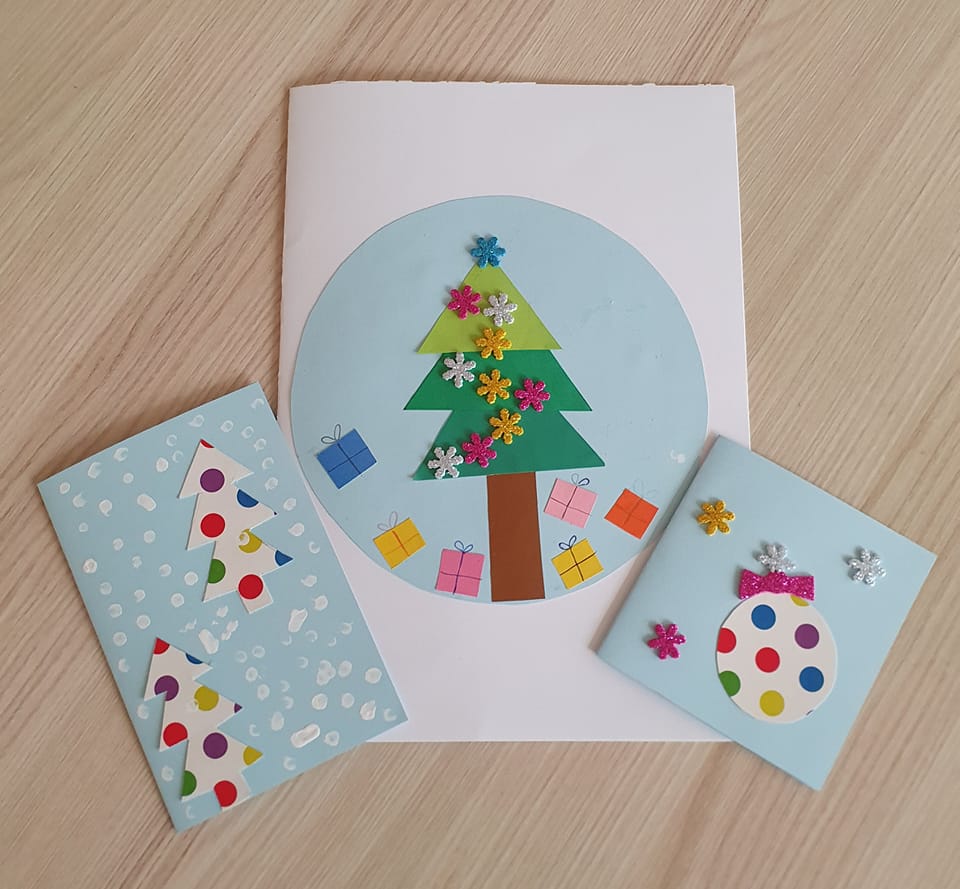 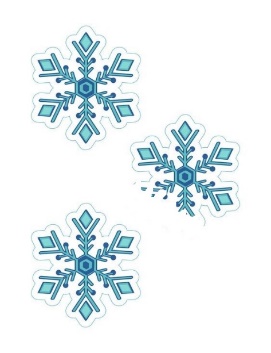 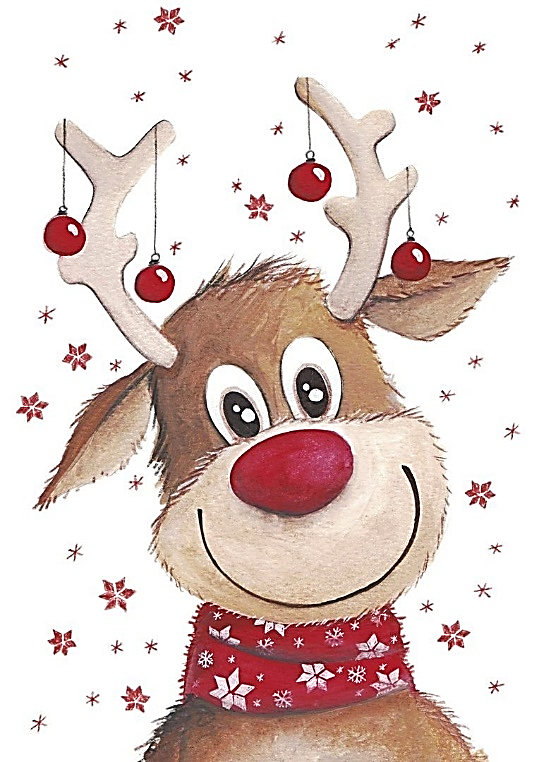 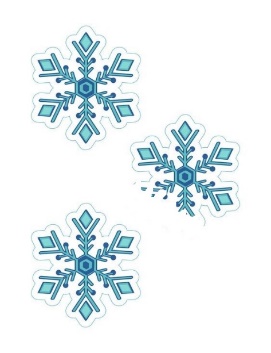 Jurbarko r. Veliuonos Antano ir Jono Juškų gimnazija, „Pelėdžiukų" grupė (5- 6 m.) Mokytoja Virginija Masaitienė, mokytojos padėjėja Irena Dargužienė
Šventą Kalėdų rytą tegul nenustoja gausti širdy džiaugsmo varpai, o į ateitį nuneša laimės sparnai!
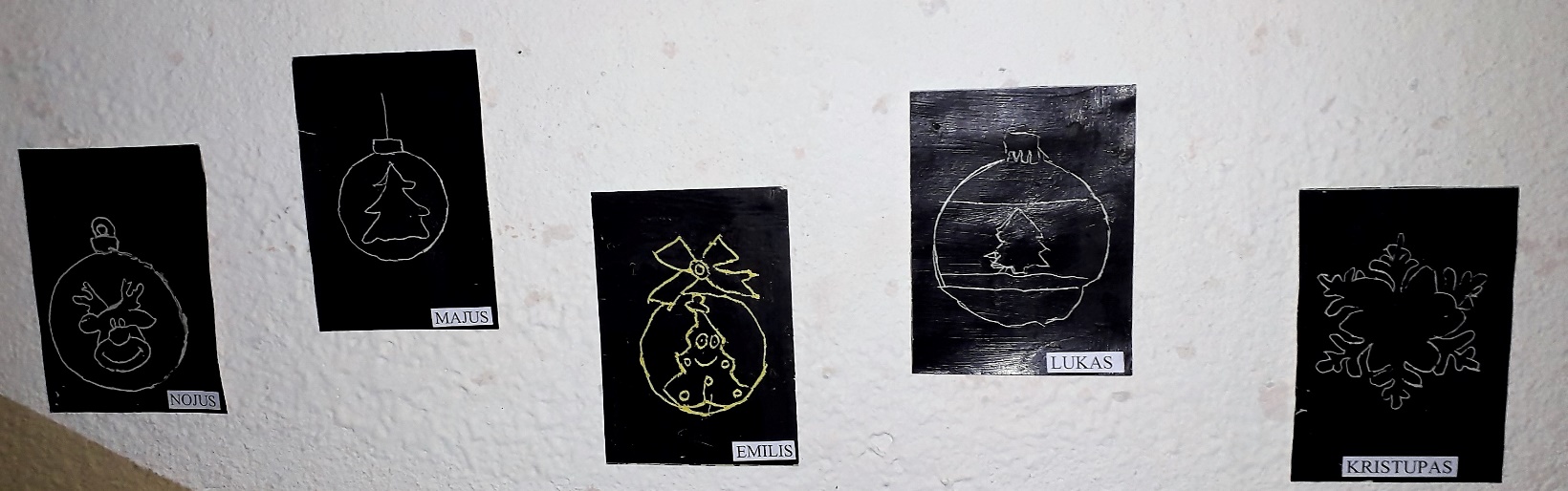 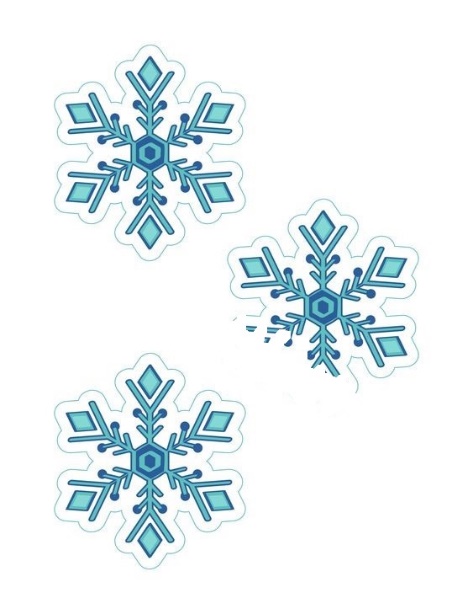 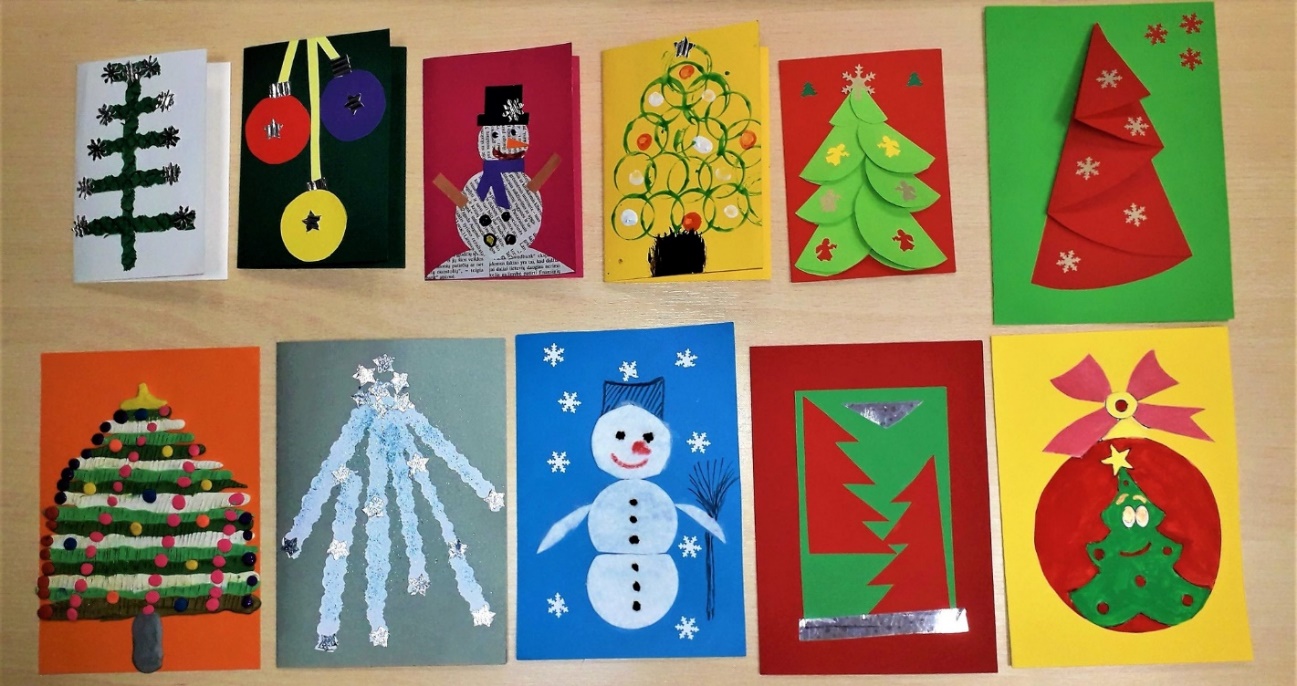 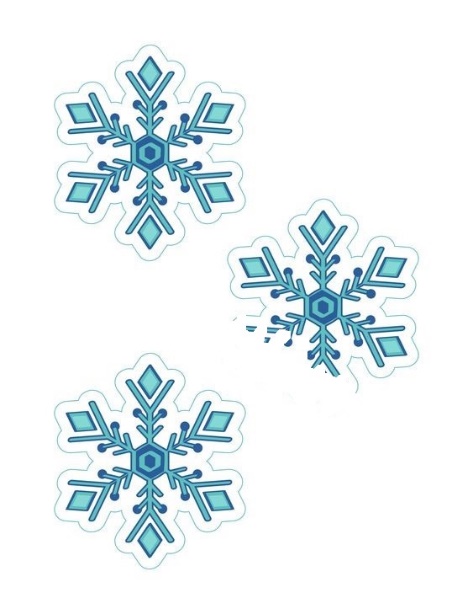 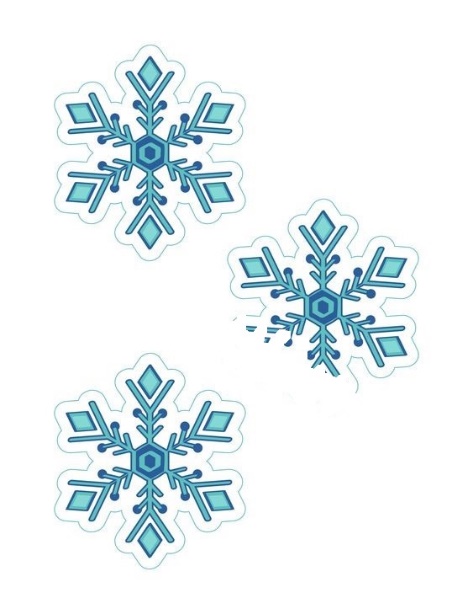 Kauno Šančių lopšelis-darželis 
PU ,,Žiniukų“ grupė 
Mokytoja KRISTINA SAKALĖ 
Kūčių vakarą - ramybės sielai,
Kalėdų rytą - džiaugsmo širdžiai...
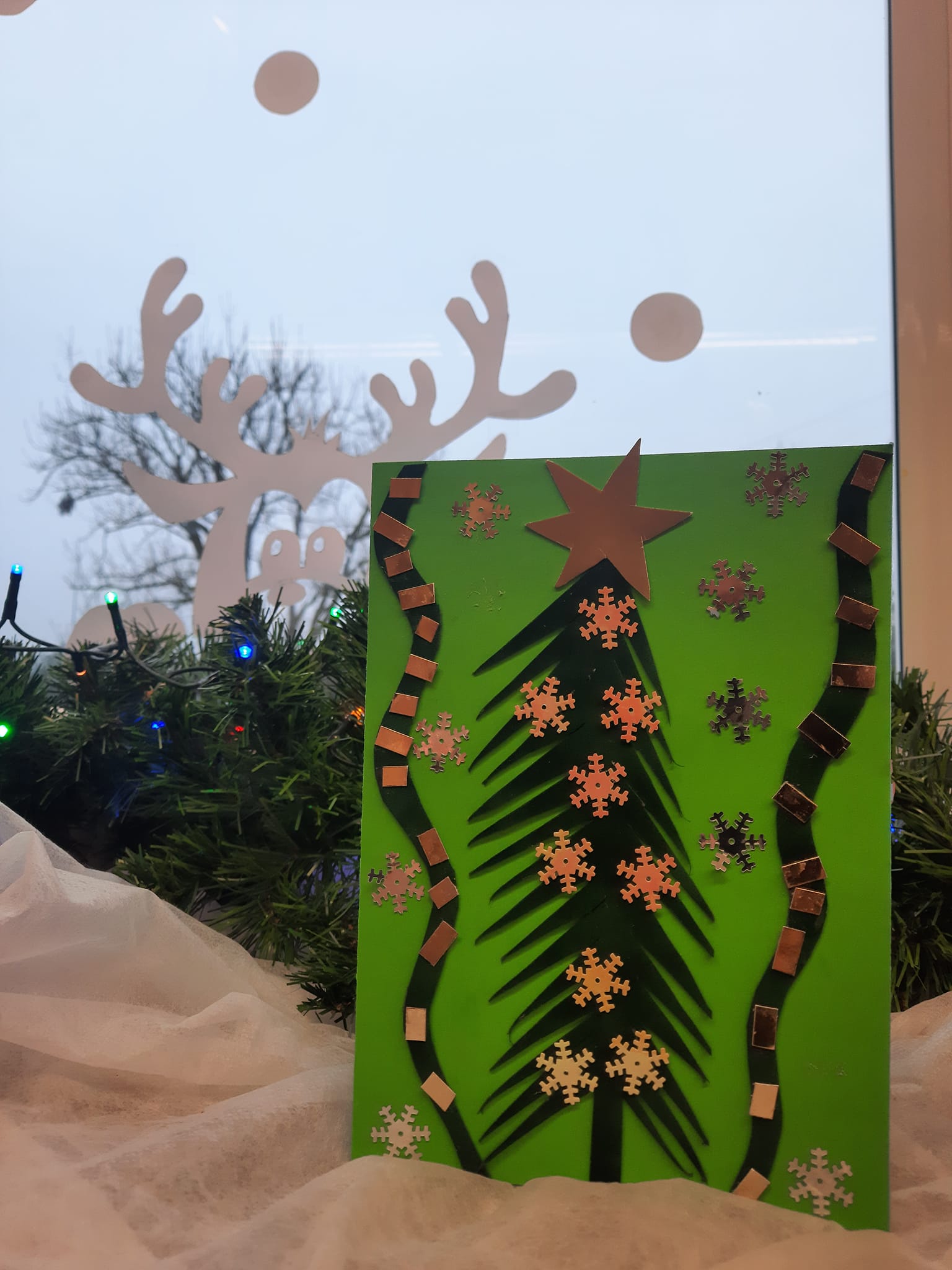 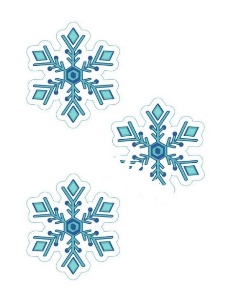 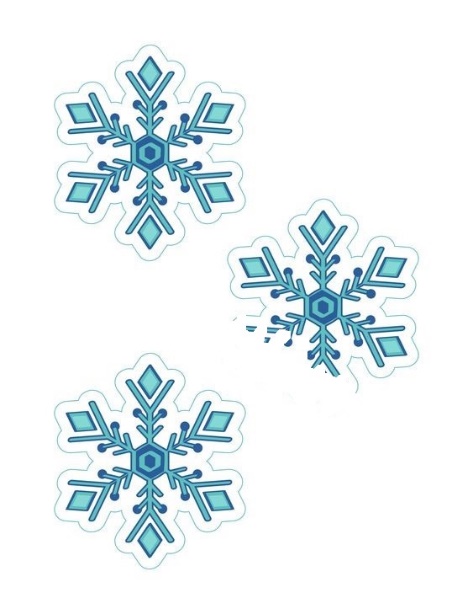 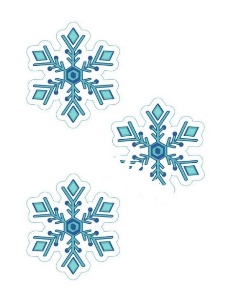 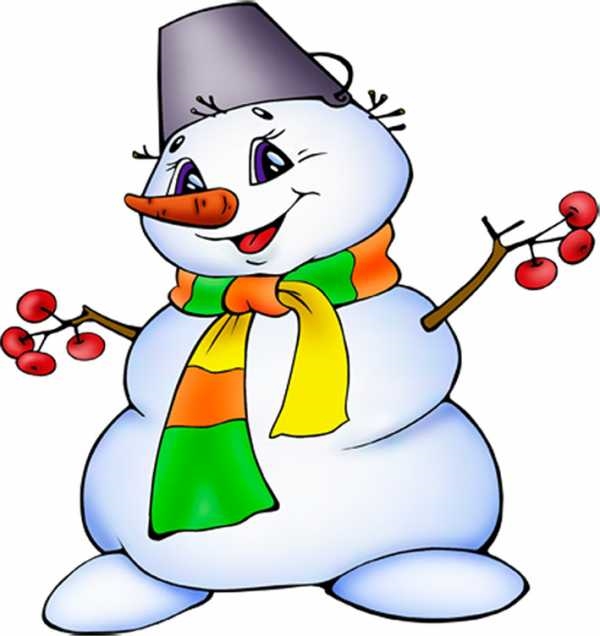 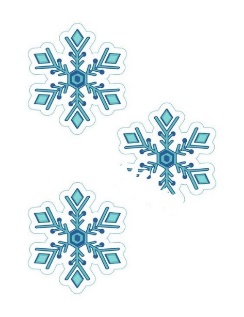 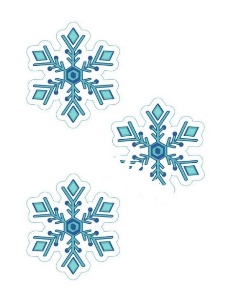 Kauno Šančių lopšelis-darželis
PU ,,Smalsučių" grupė
Mokytoja Gina Jurevičienė
Pripildykime širdis gerumo ir būkime juo dosnūs visiems šiuo ypatingu švenčių laikotarpiu. Prasmingų, gražiais darbais ir atjauta vieni kitiems įprasmintų švenčių
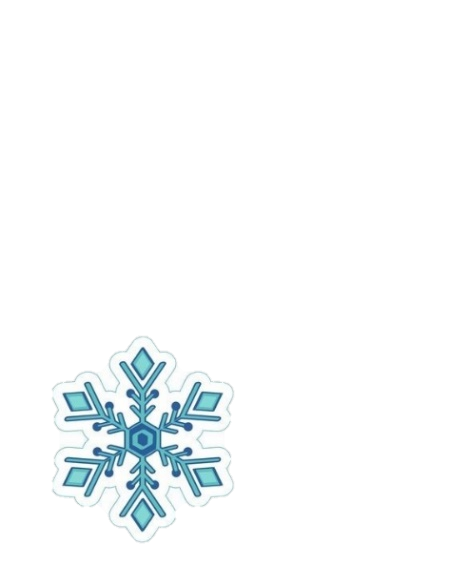 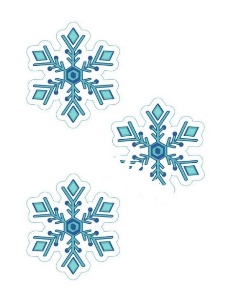 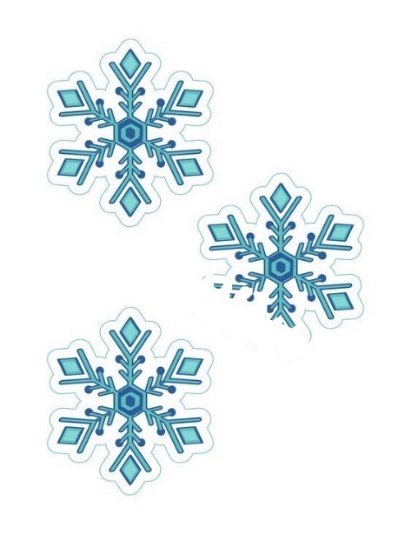 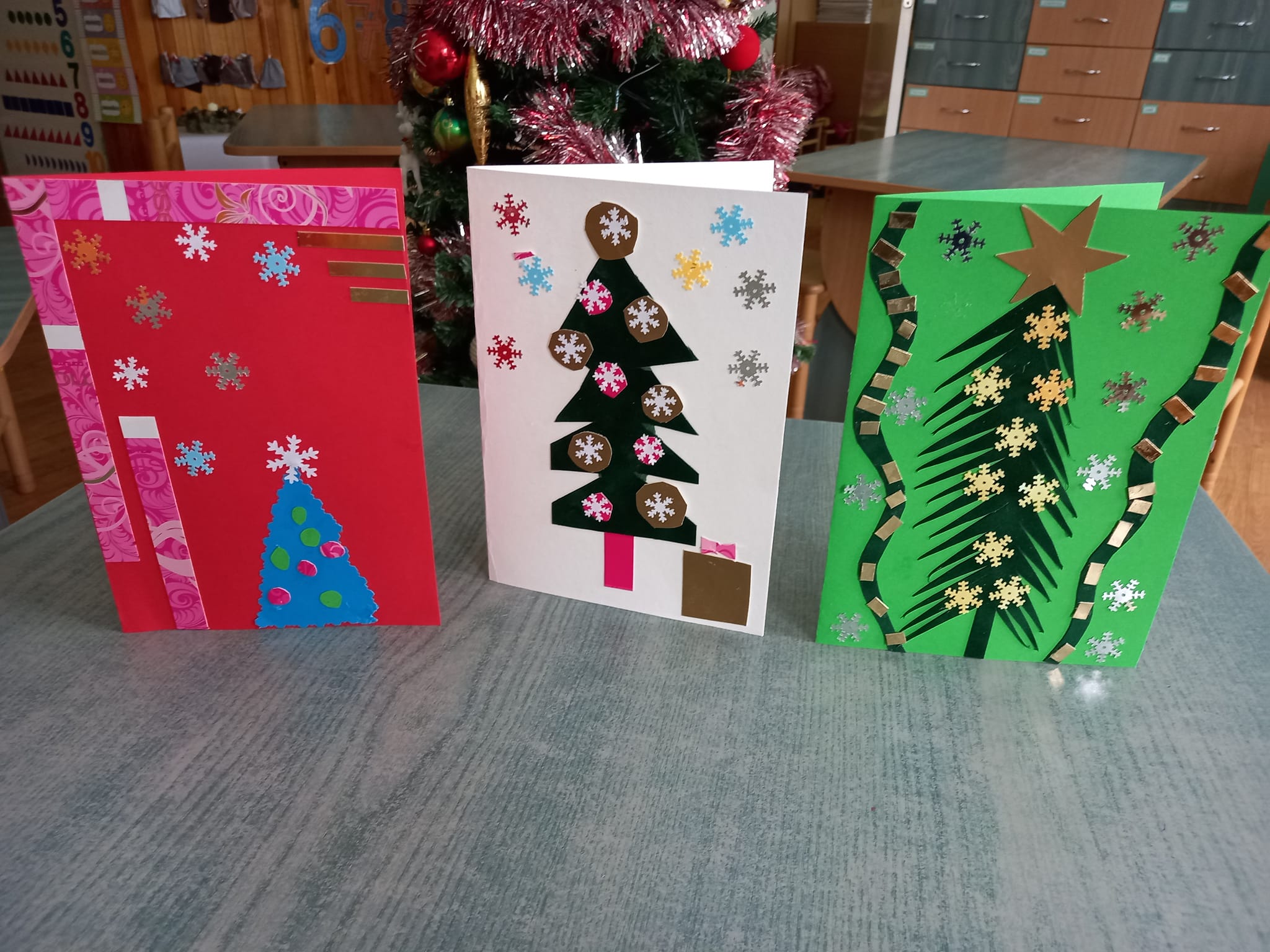 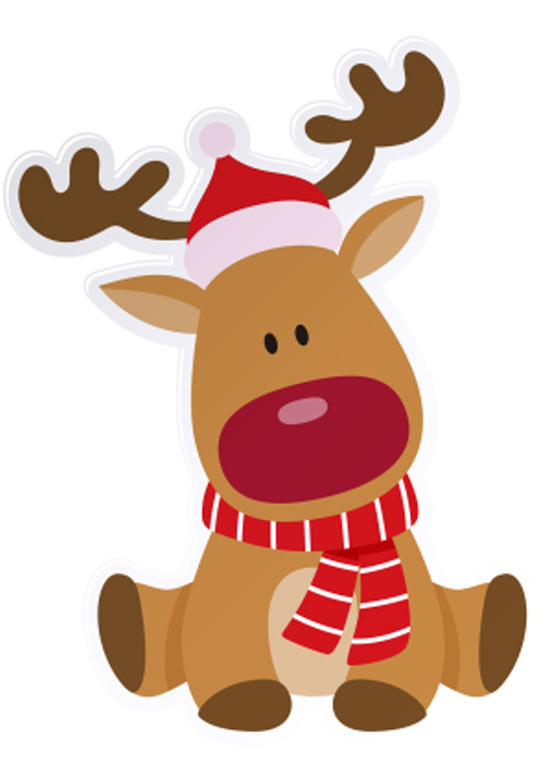 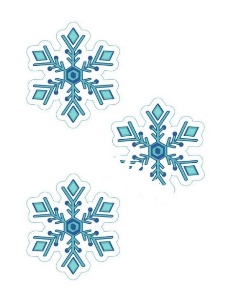 Nidos lopšelis- darželis „Ąžuoliukas“
„Viščiukų“ grupė ir Mokytoja Ingrida Miliūnė  sveikina visus visus...
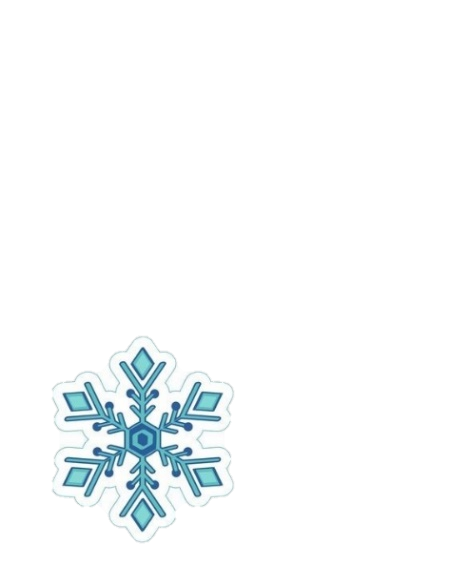 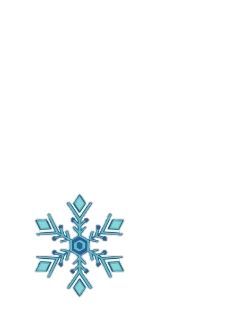 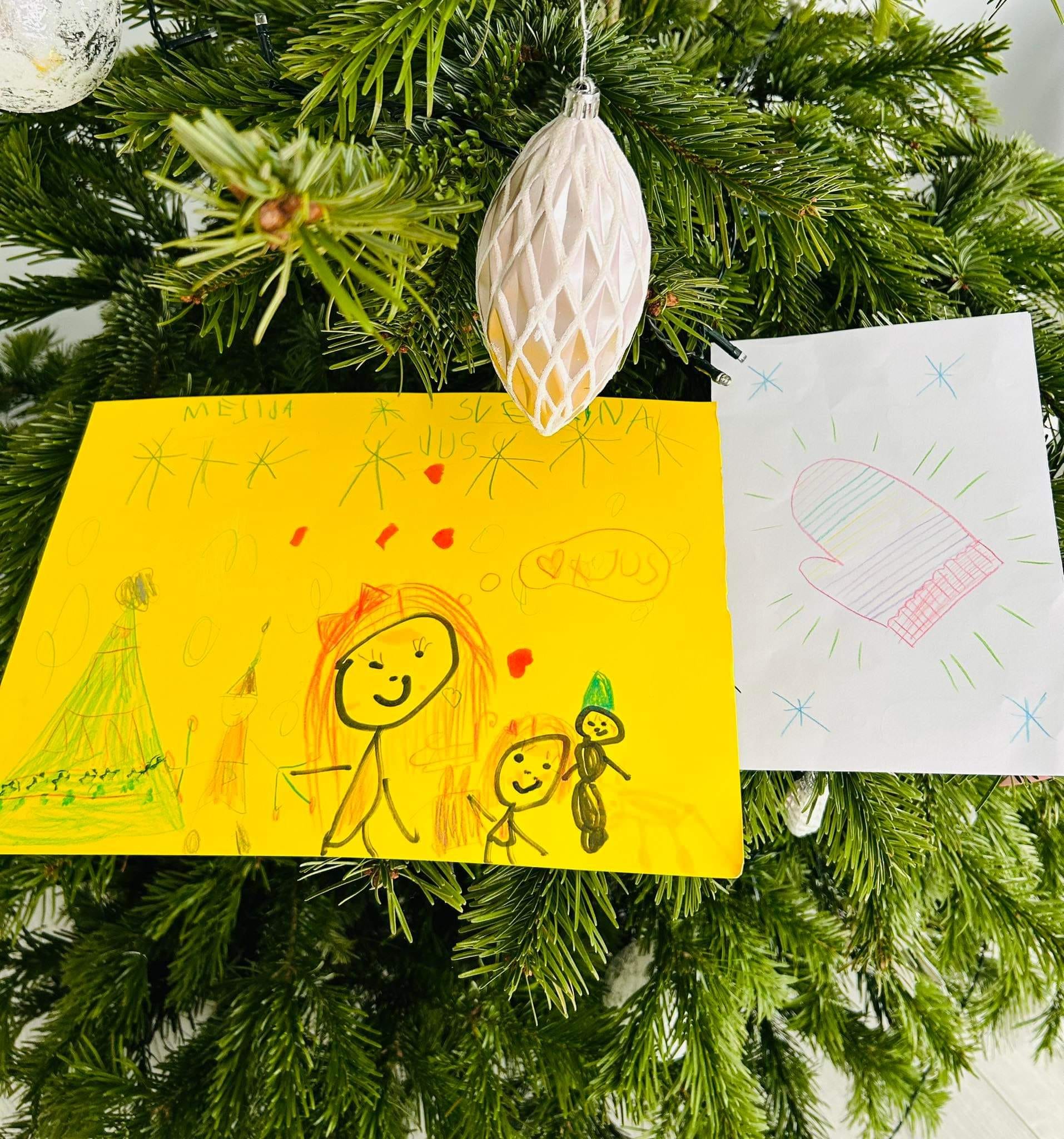 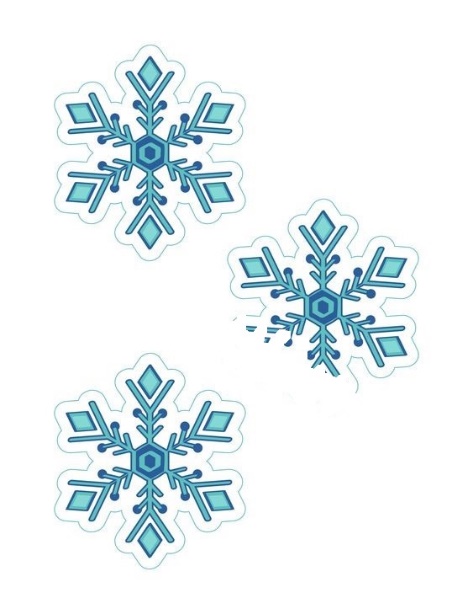 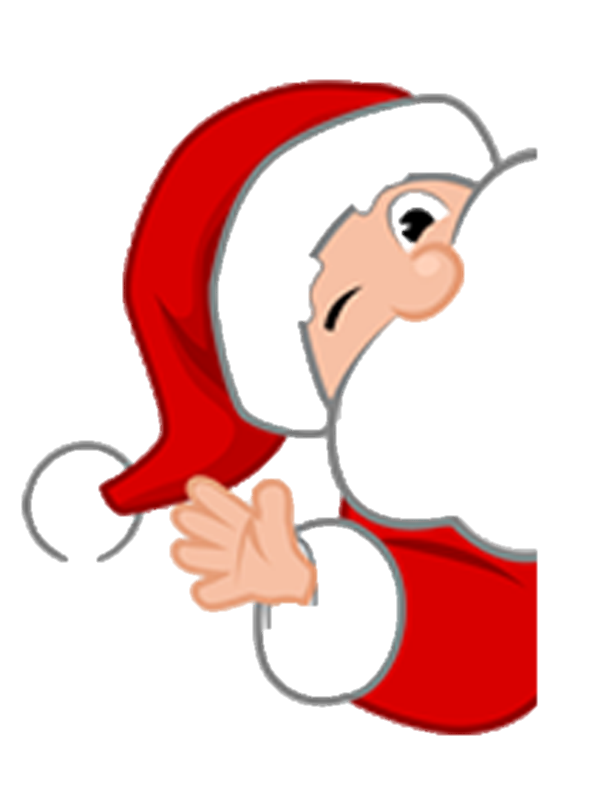 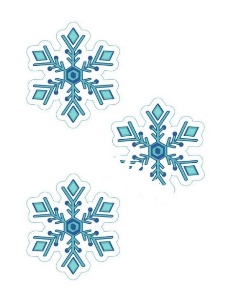 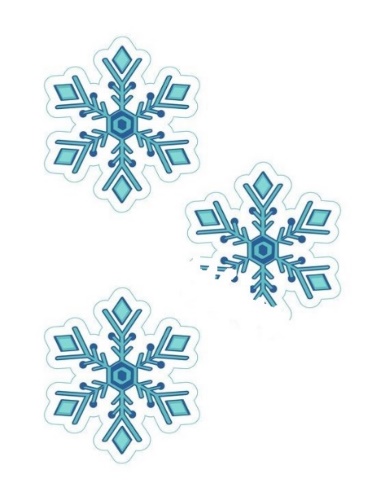 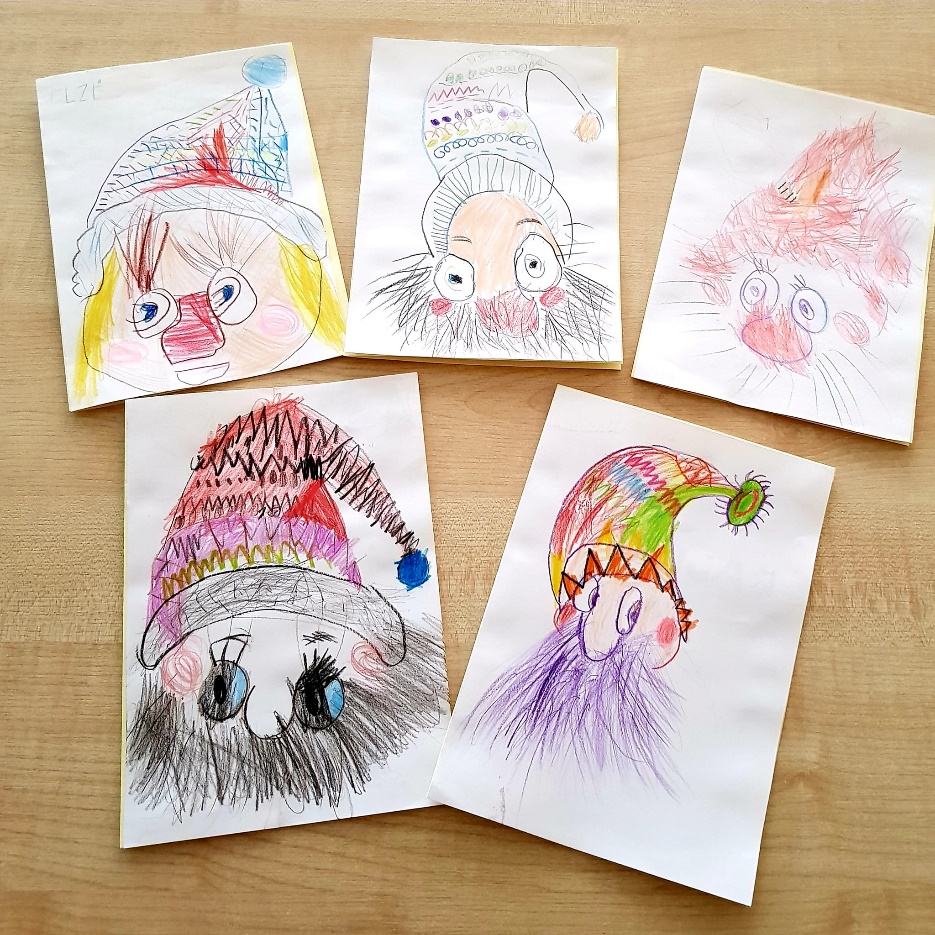 Varėnos „Žilvičio" vaikų lopšelis-darželis 
„Pelėdžiukų" grupė
Mokytoja Silva Mikučionytė-Bingelienė 
Mokytojos padėjėjos Stasė Miliuvienė ir Liūda Janulevičienė
Su artėjančiomis šventėmis!
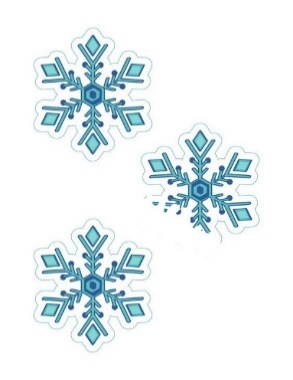 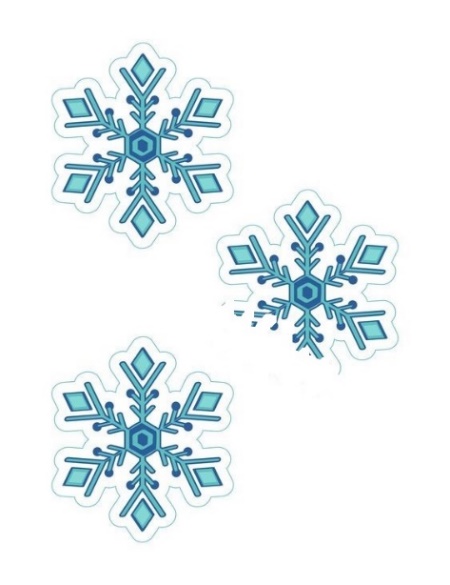 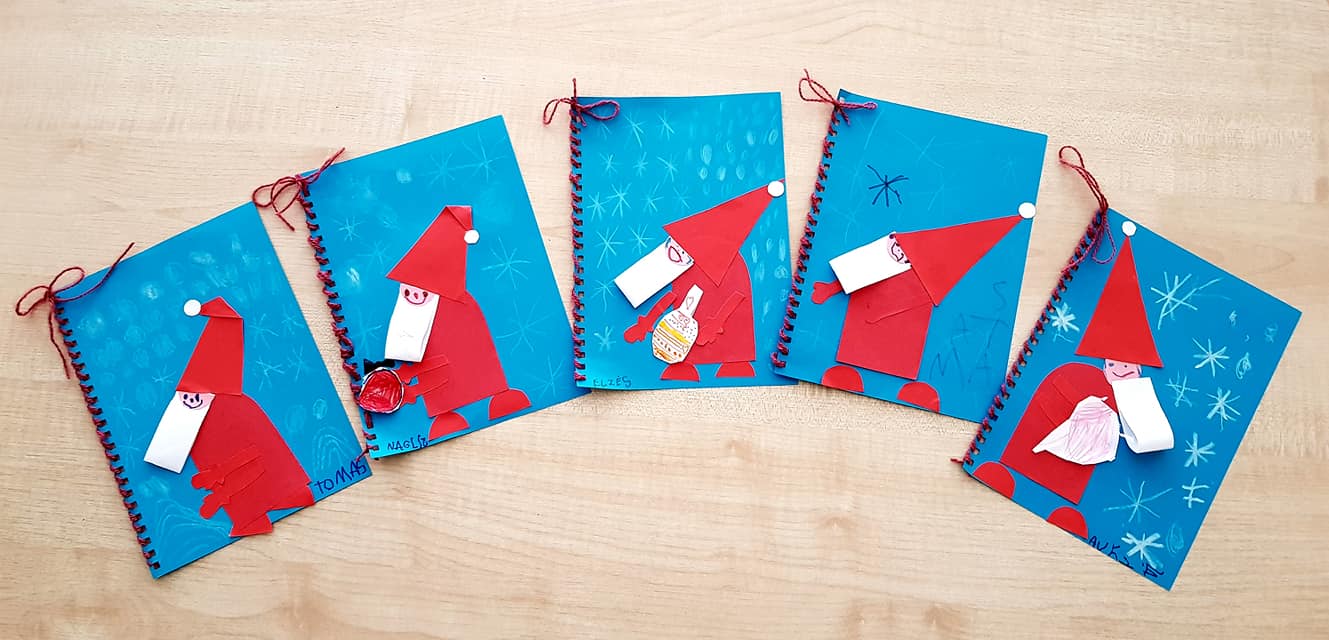 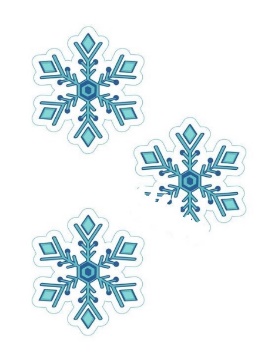 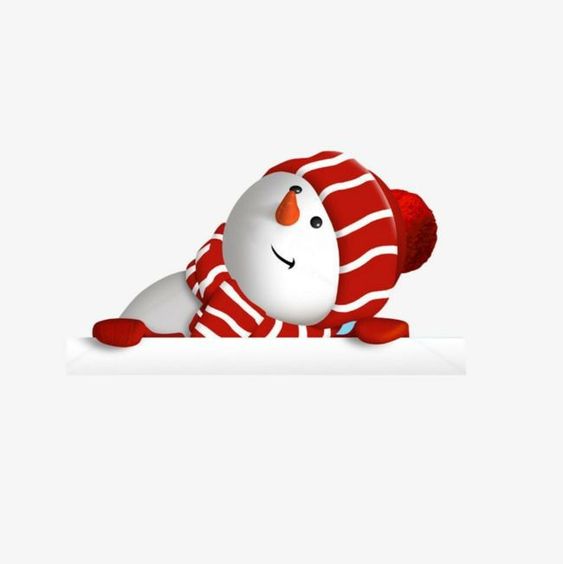 Ukmergės vaikų lopšelio-darželio „Eglutė"
grupės „Drugelis" ugdytiniai (4m.)
Mokytoja Vida Barinova ir mokytojos padėjėja Vaida Remeikienė sveikina visus su artėjančiomis šventėmis!
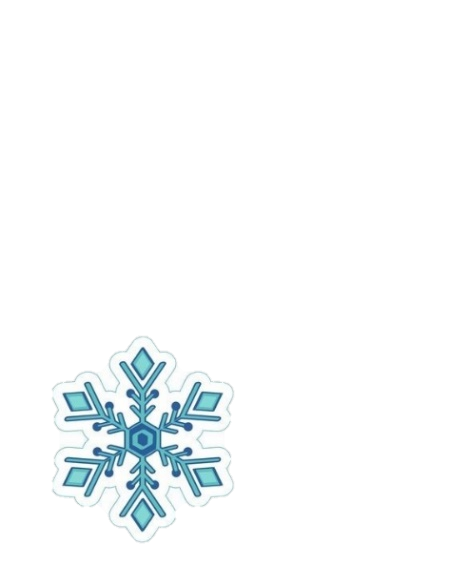 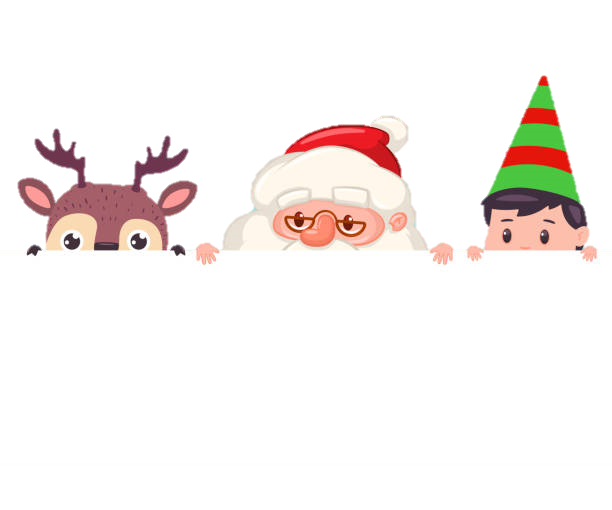 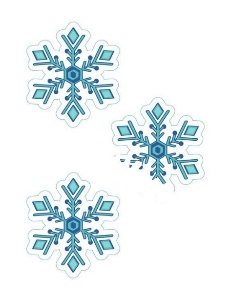 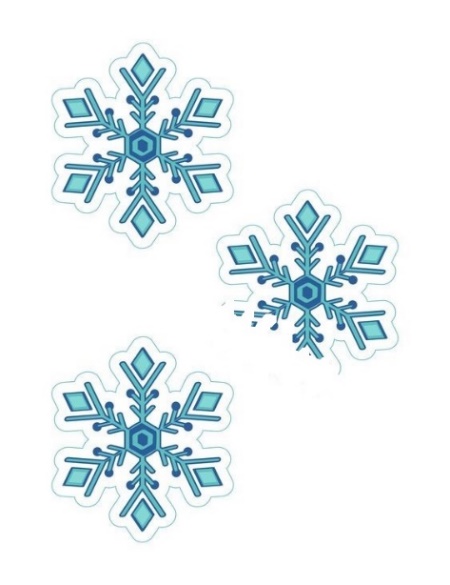 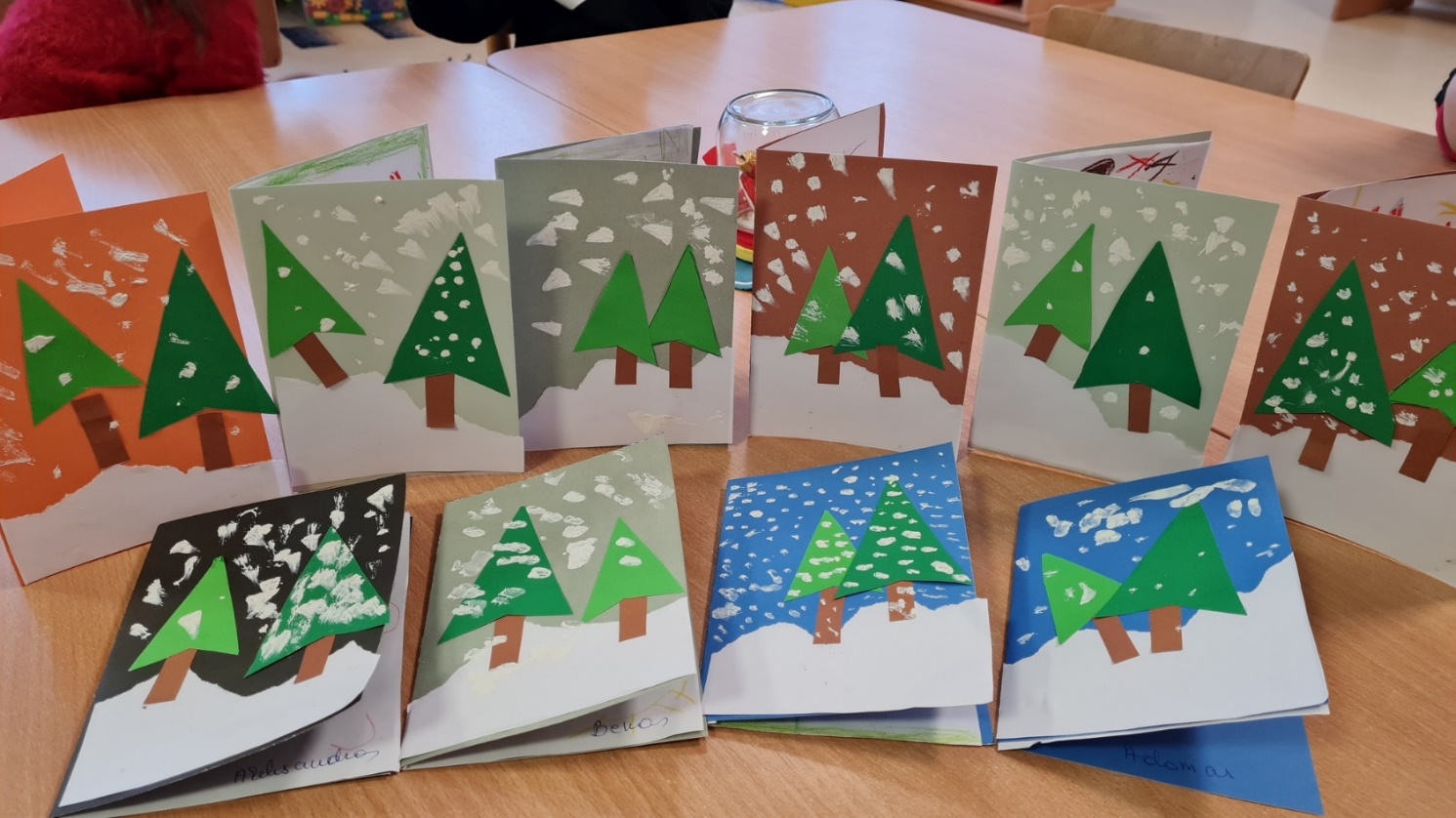 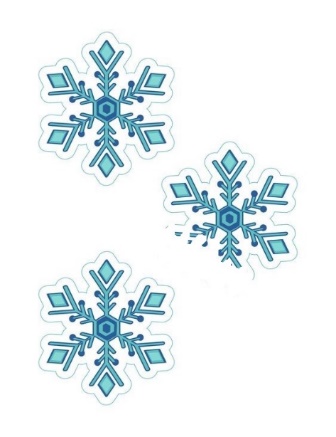 Su artėjančiomis šventėmis visus sveikina Varėnos ,,Pasakos" lopšelio-darželio priešmokyklinės ,,Bitučių“ grupės vaikai ir pedagogės Danutė Čėglienė, Skaistė Kudžmaitė, pedagogo padėjėja Živilė Morozienė ir padėjėja Vilma Lebeckienė
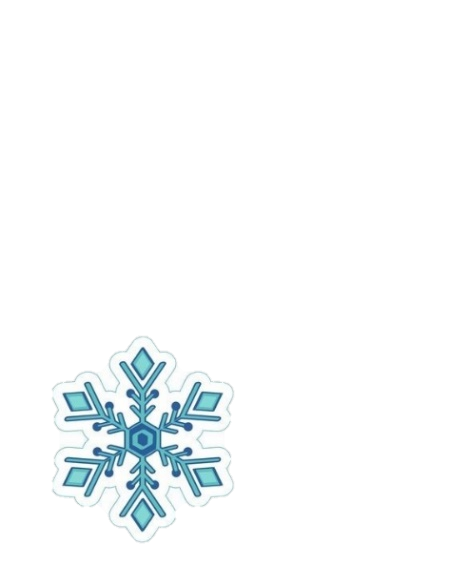 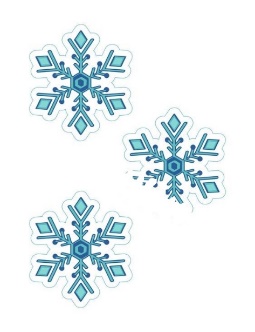 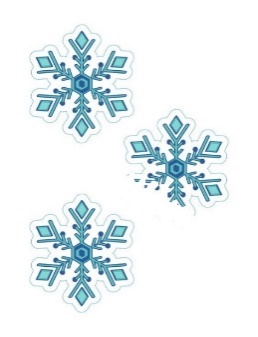 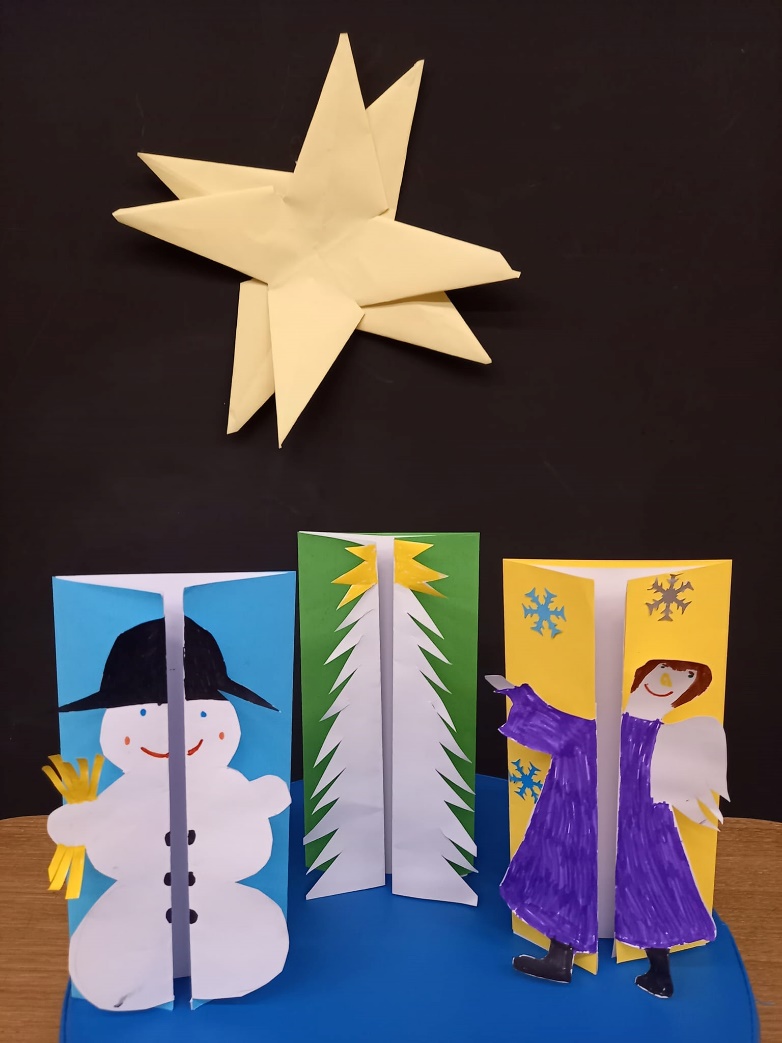 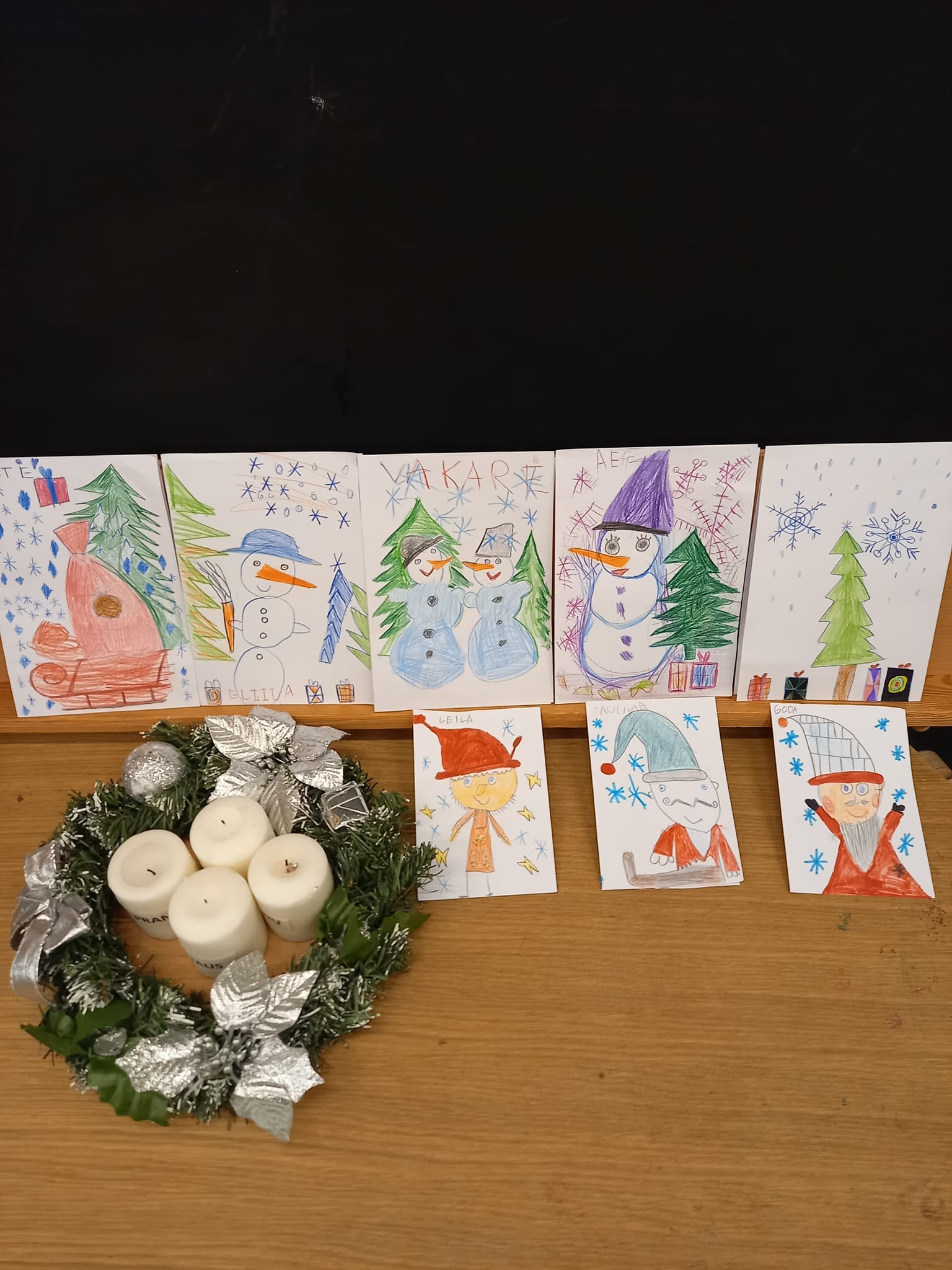 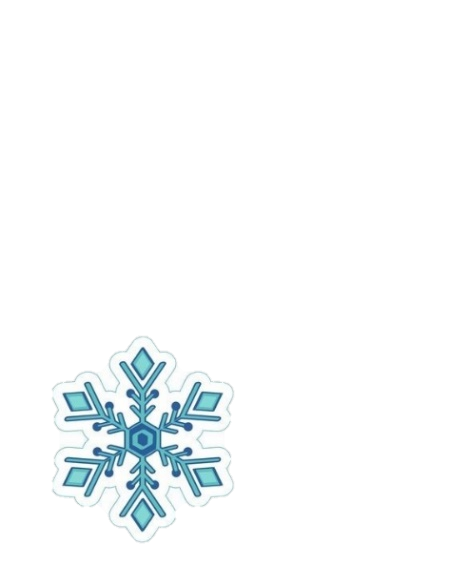 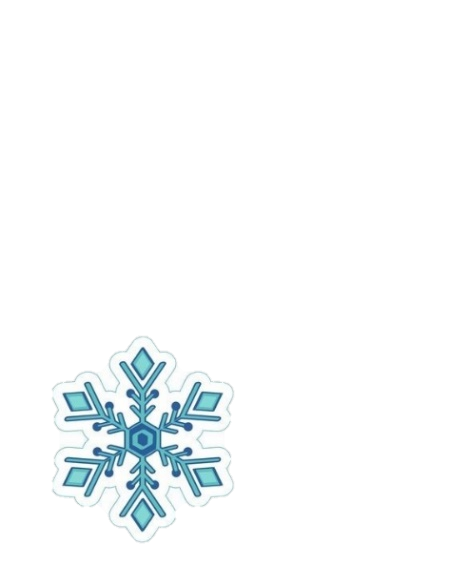 Kauno lopšelis-darželis ,,Židinėlis", mokytojos Gerda Dailidaitė ir Virginija Zinevičienė, bei „Kodėlčiukų“ grupės tėvelių ir vaikų kalėdiniai sveikinimai
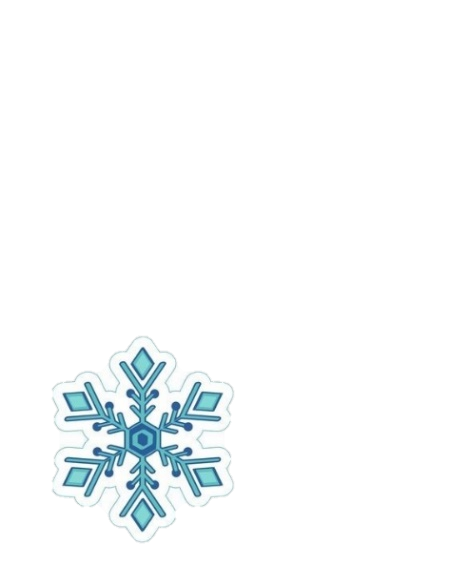 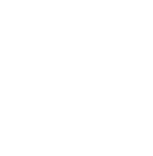 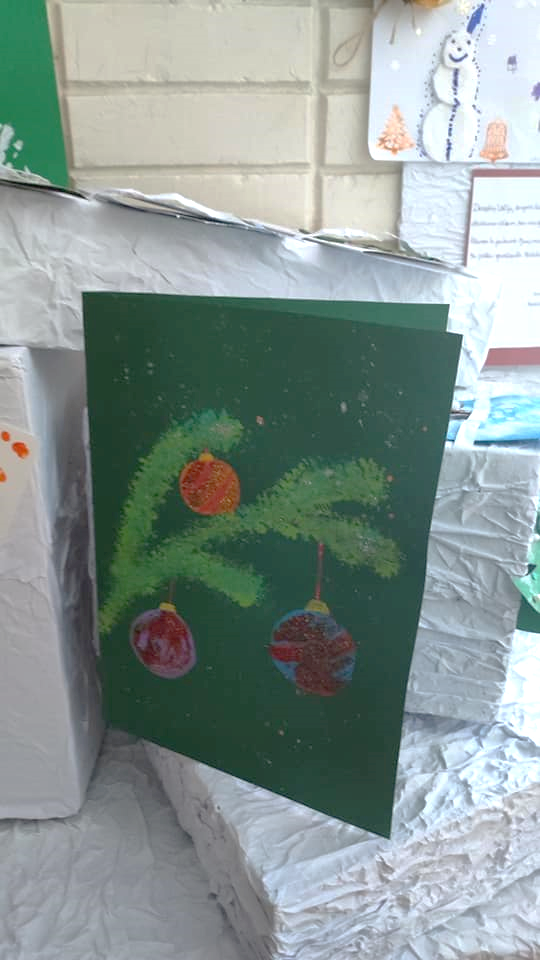 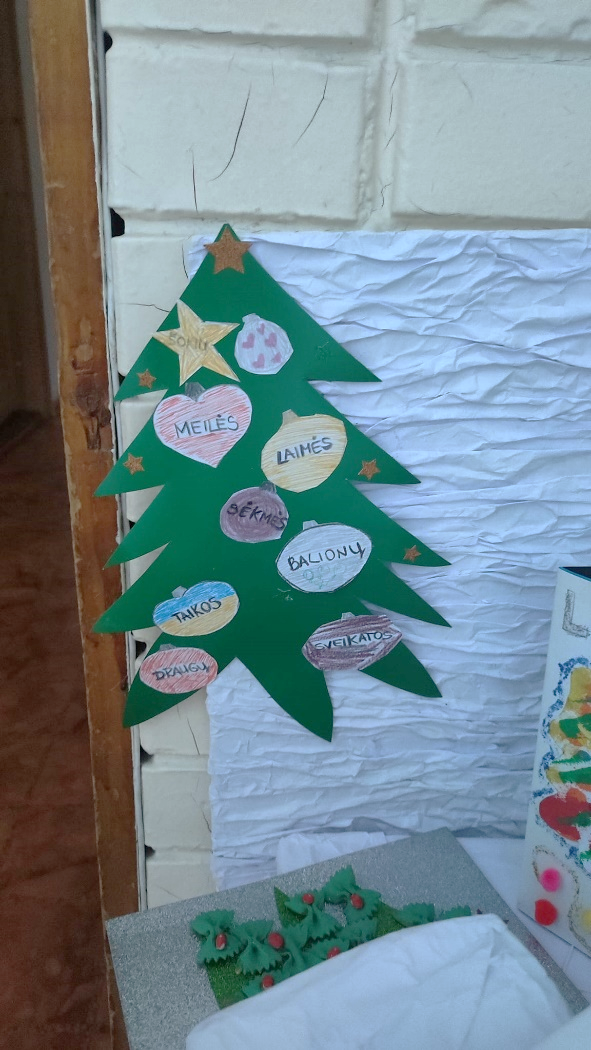 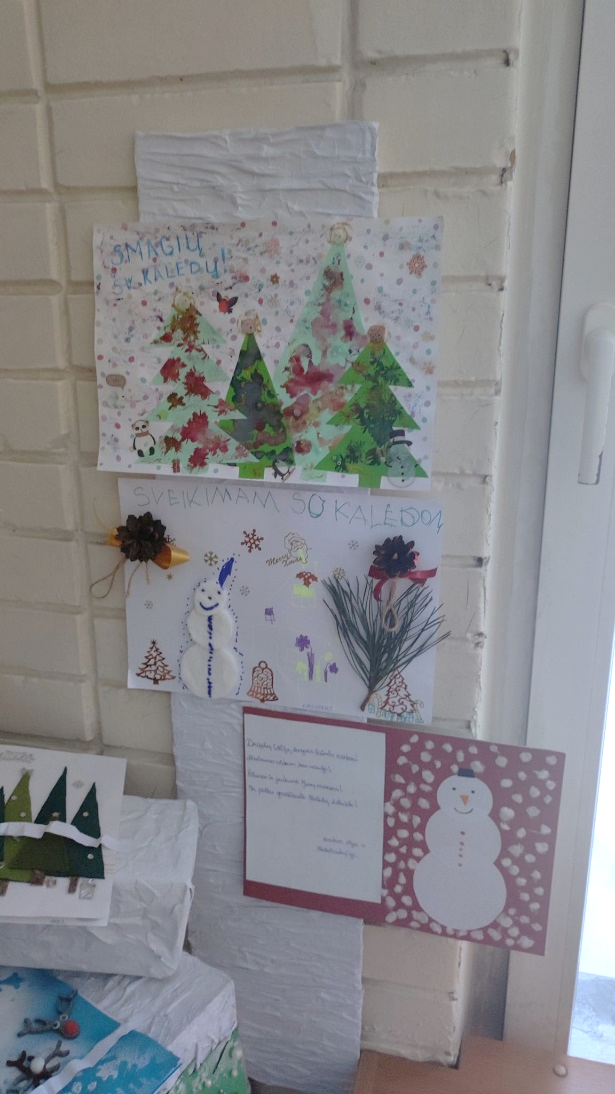 Varėnos „Pasakos“ vaikų lopšelio-darželio
„Kačiukų" grupės Tomo Žemaičio kalėdinis sveikinimas
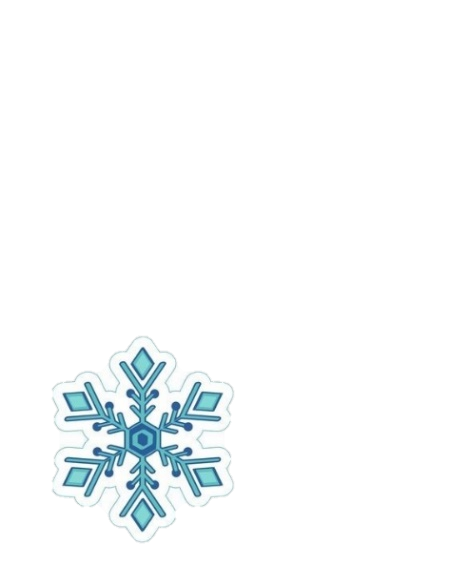 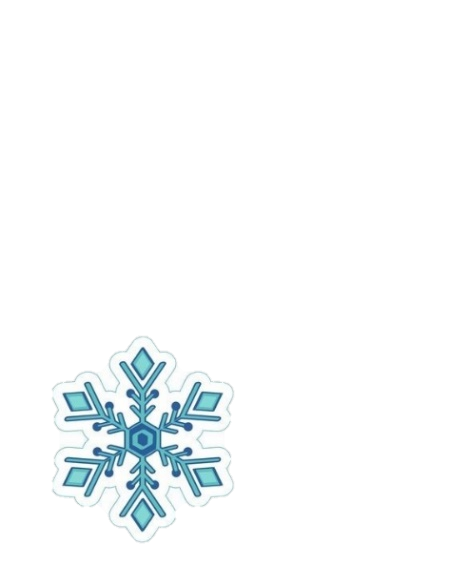 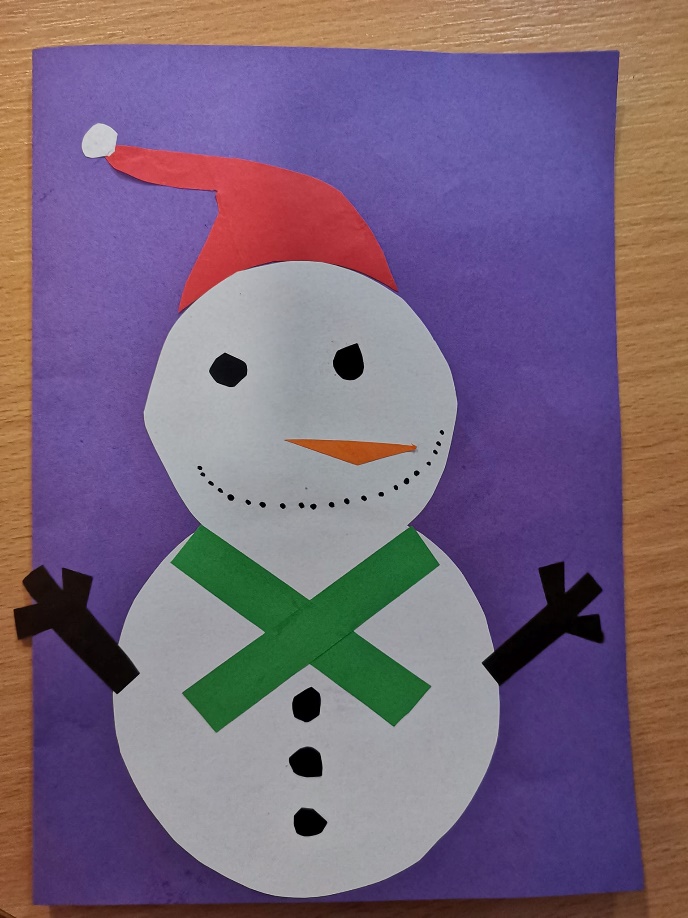 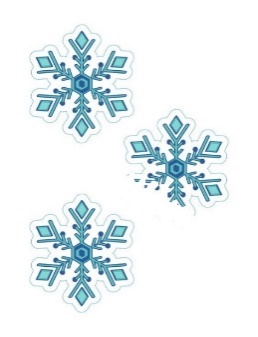 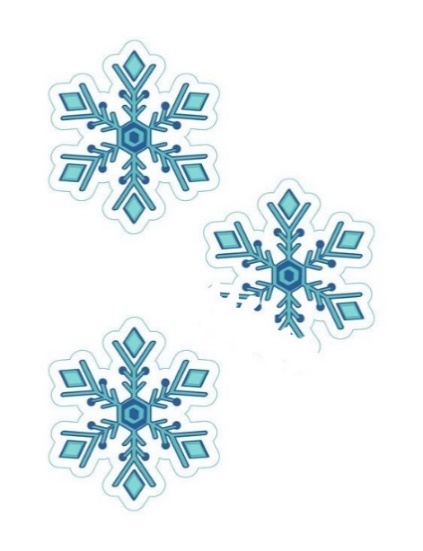 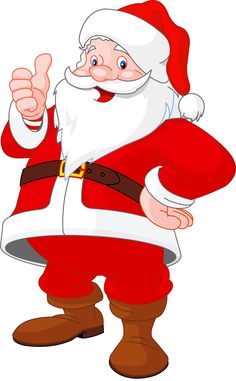 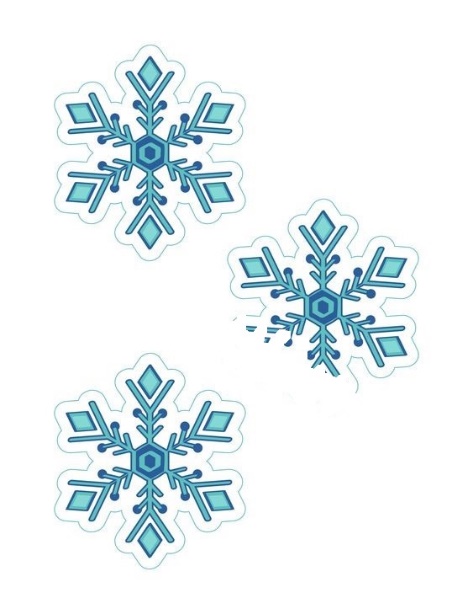 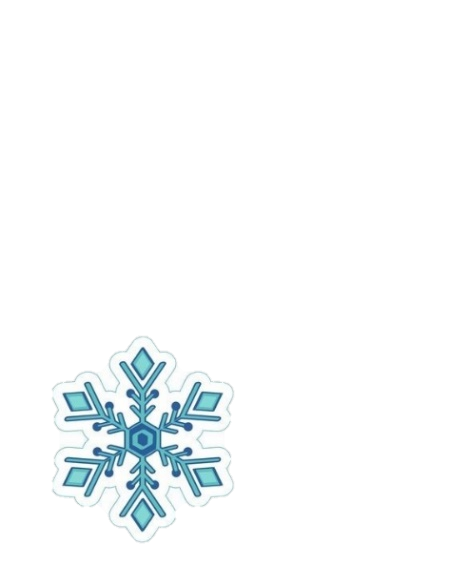 Klaipėdos m. lopšelis-darželis „Ąžuoliukas" 
„Saulučių" grupės auklėtinių ir tėvelių sveikinimai
Mokytoja Margarita Uznienė
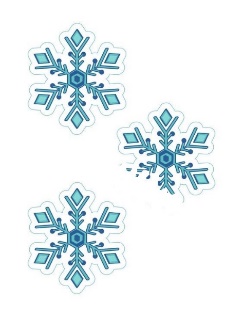 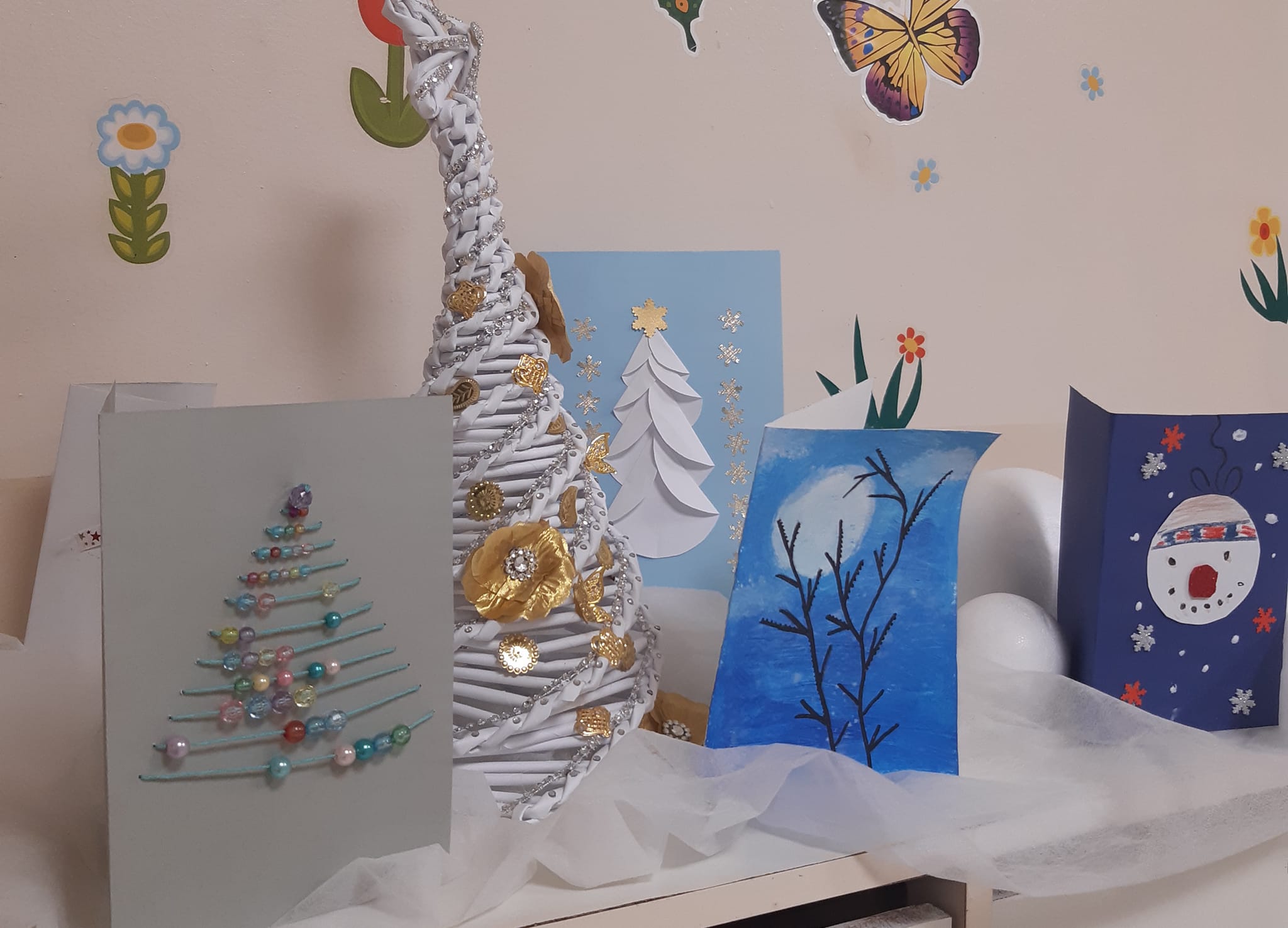 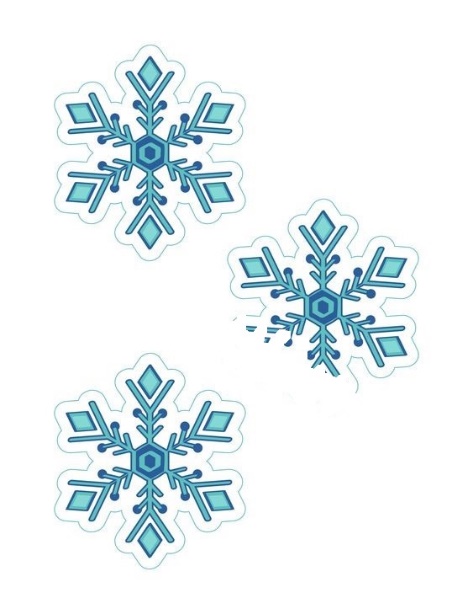 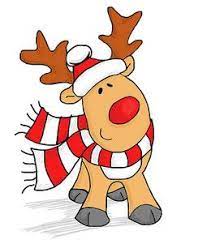 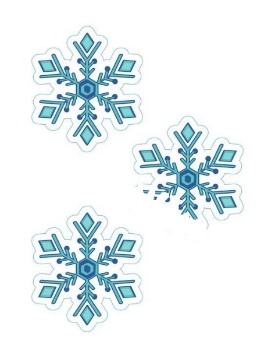 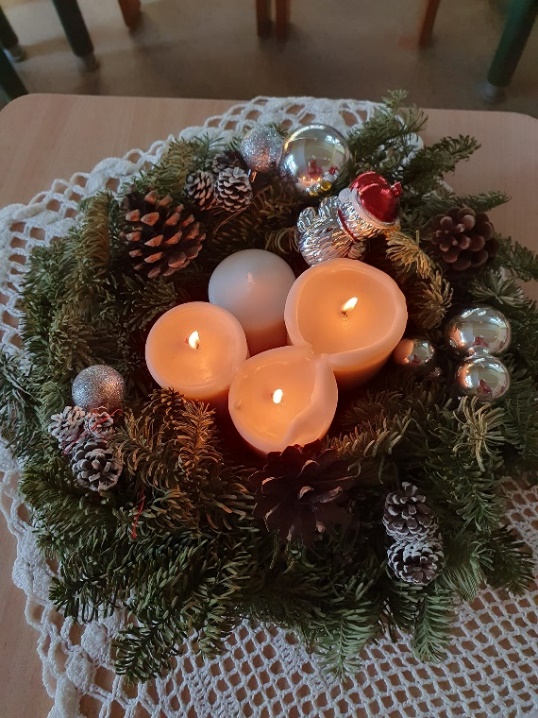 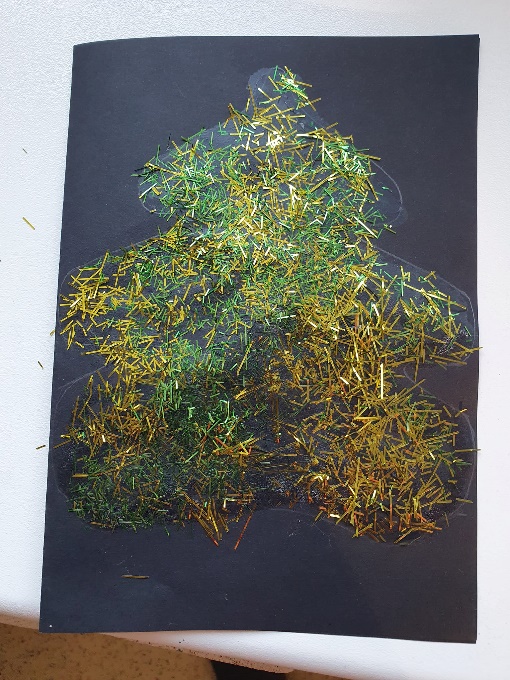 Nidos darželis ,,Ąžuoliukas“
„Ežiukų“ grupė 
Mokytoja Aurelija Čiunkienė
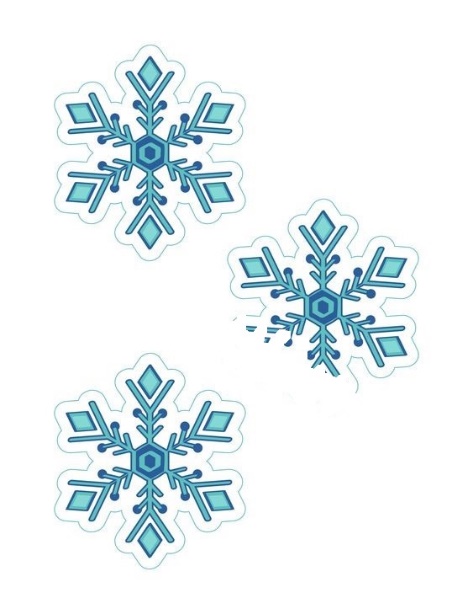 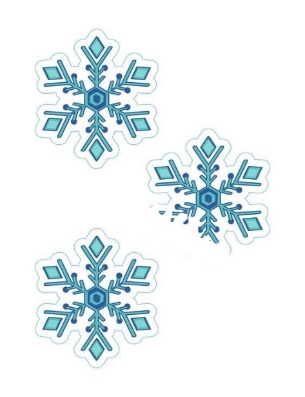 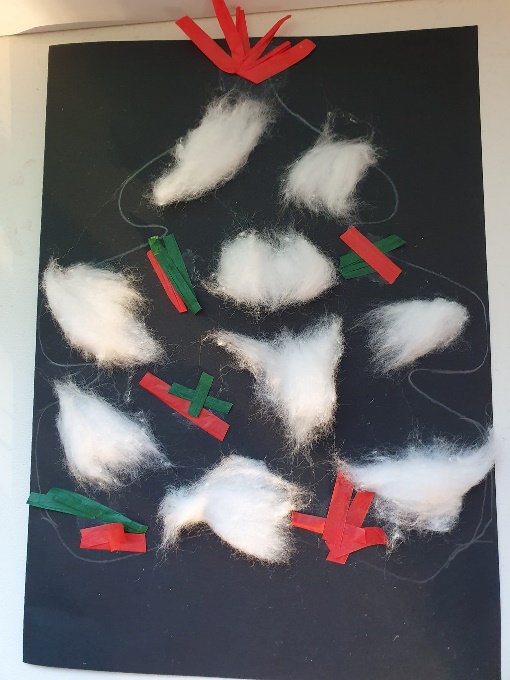 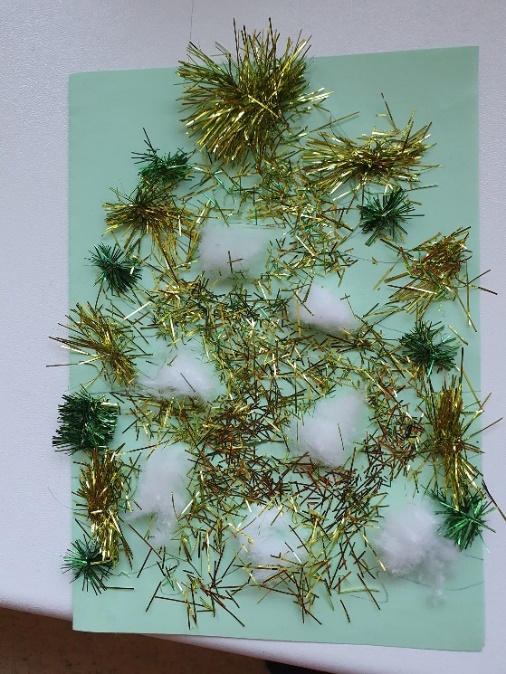 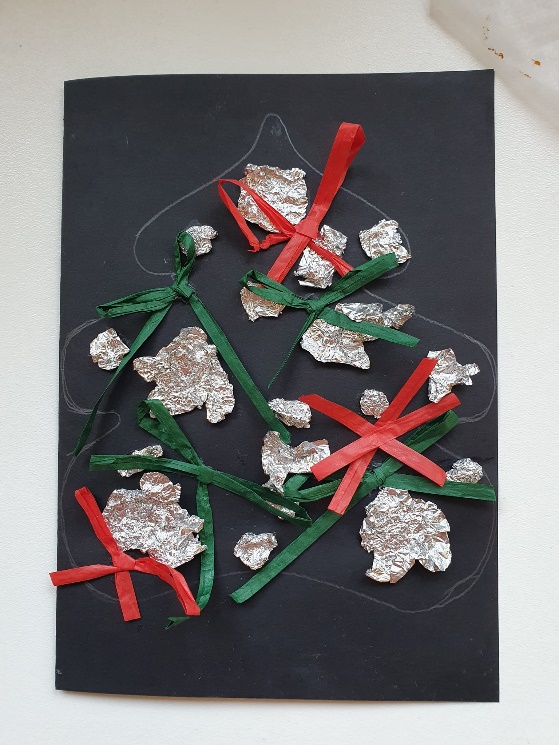 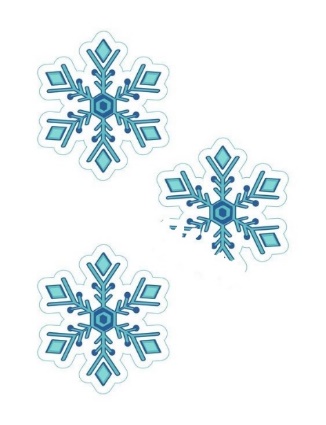 Kažko nepaprasto ir stebuklingo, krentančio tiesiai į rankas... saulės ir sniego verčiančių šypsotis... begalinės laimės ir meilės...
Linksmų šv. Kalėdų!!!
Vilniaus Vaduvos darželis-mokykla
„Giliukų" grupė (3-4 m.)
Mokytojos Irena Kamarauskienė ir Ana Prusakova
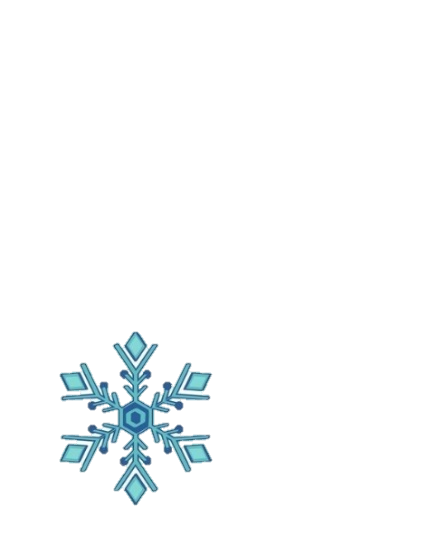 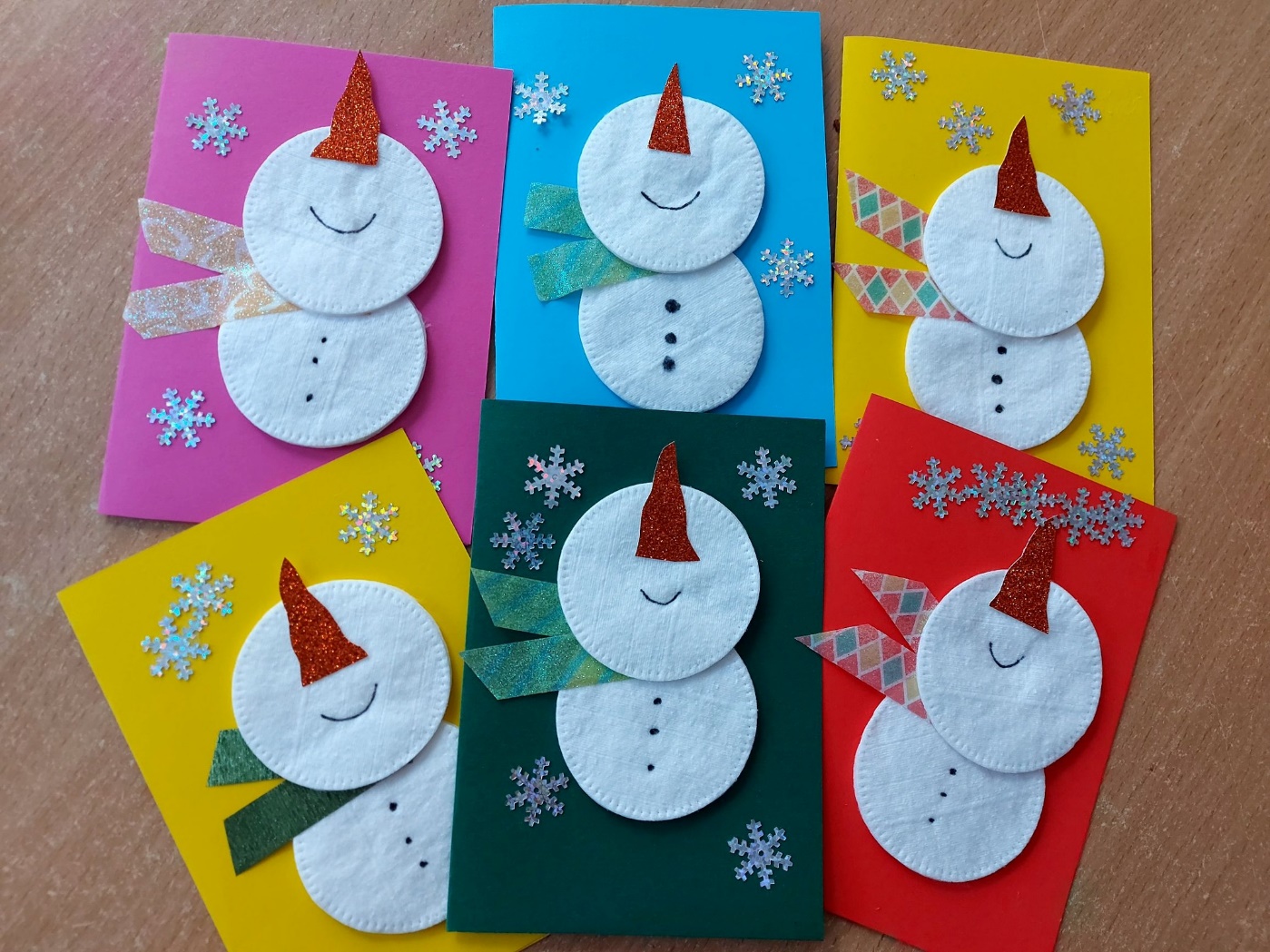 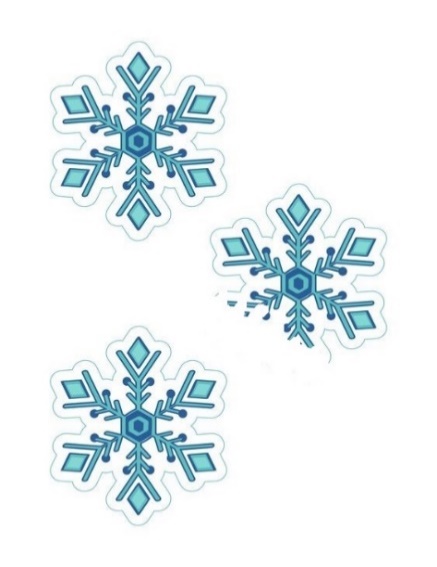 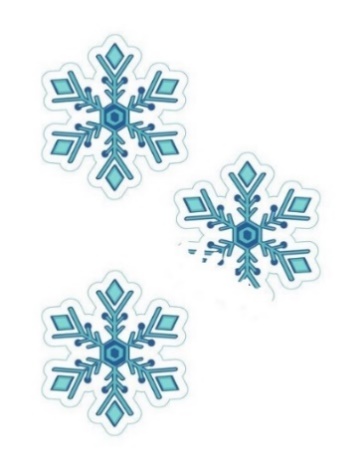 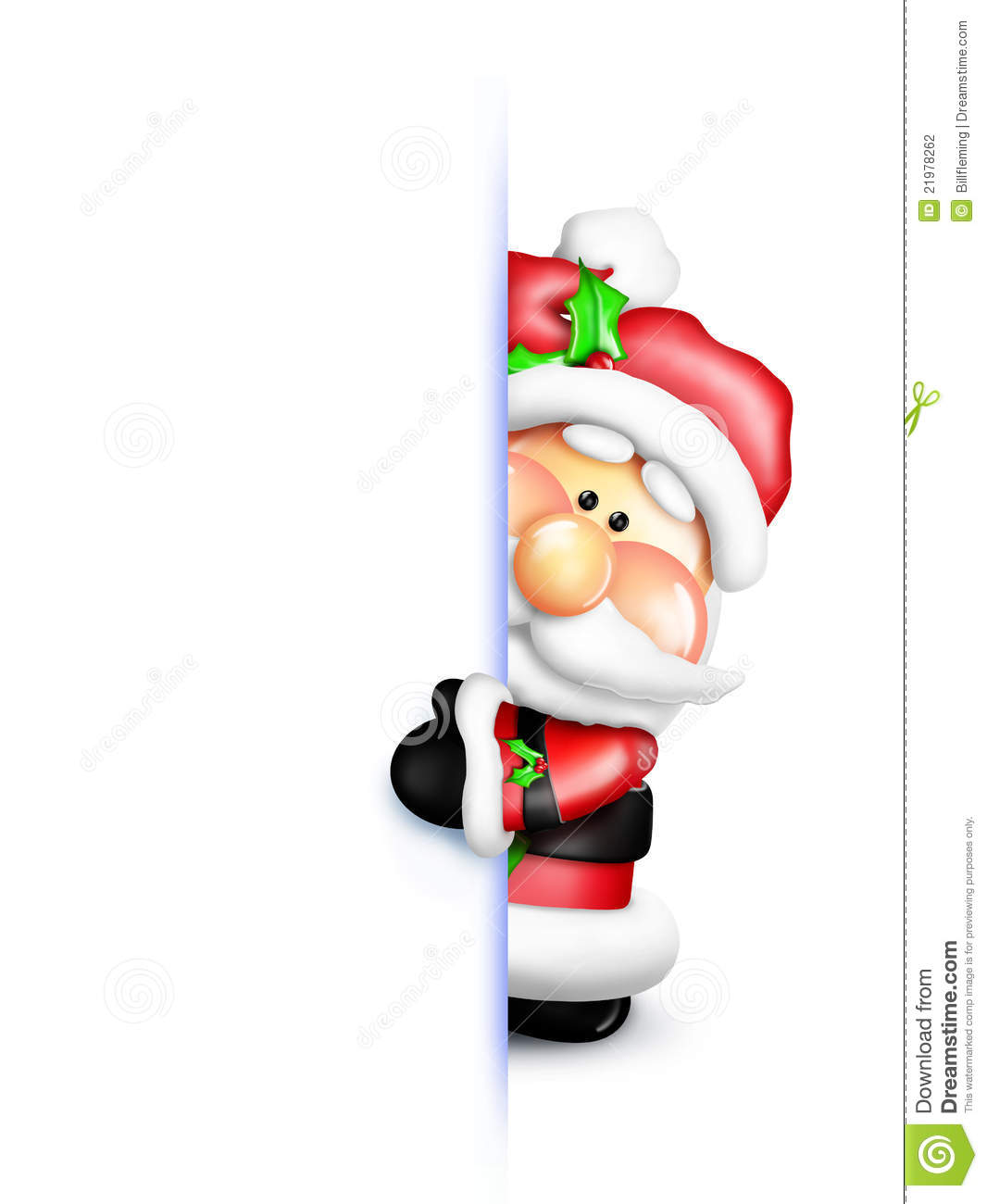 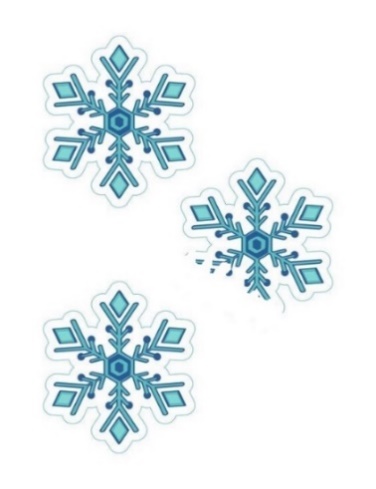 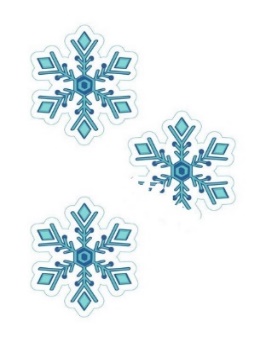 Klaipėdos m. lopšelis- darželis ,,Puriena", ,,Bitučių" grupė Mokytojos Vilma Urniežienė ir Ilma Mumgaudienė, auklėtojos padėjėja Ina Atajeva
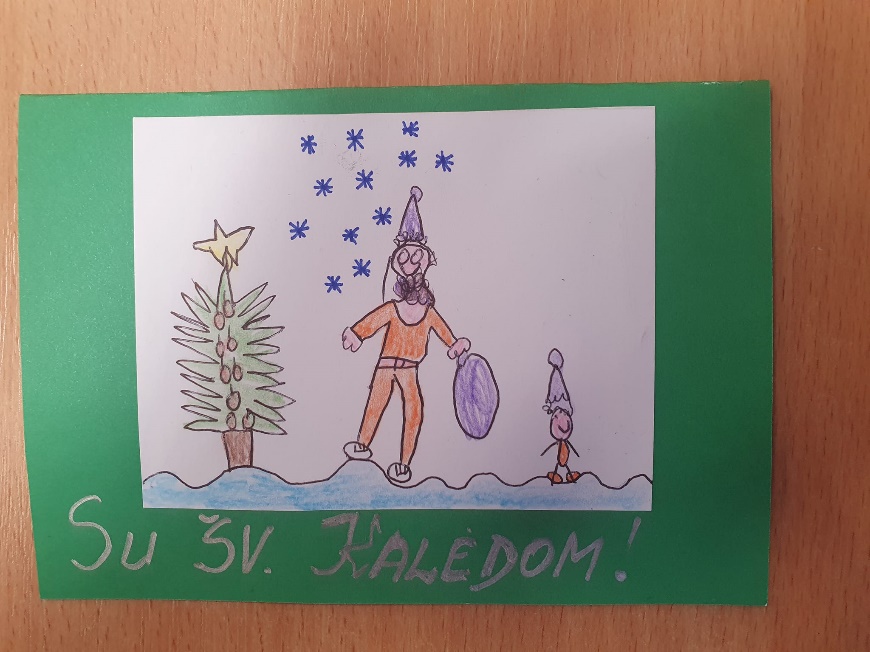 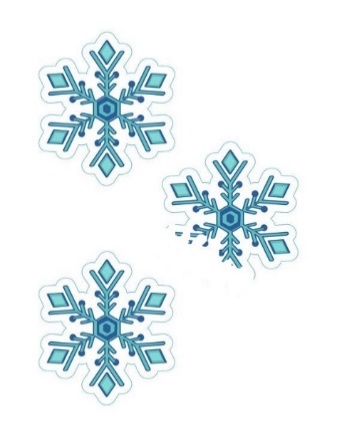 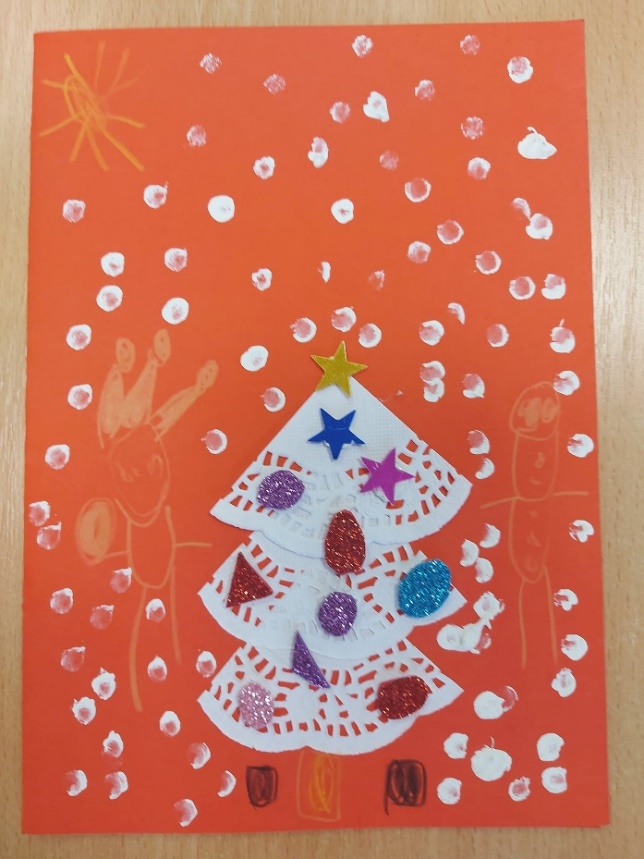 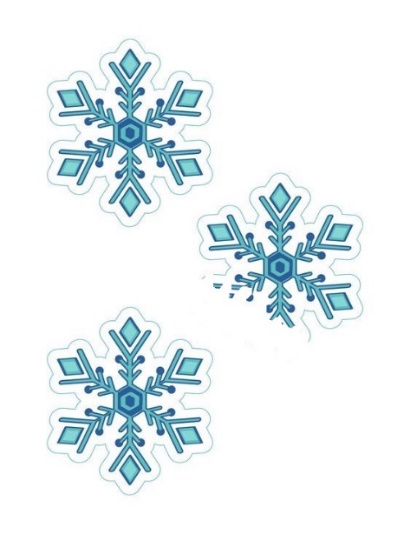 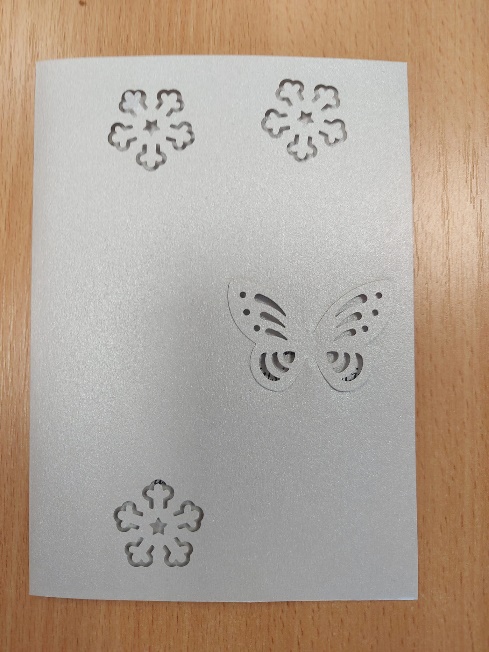 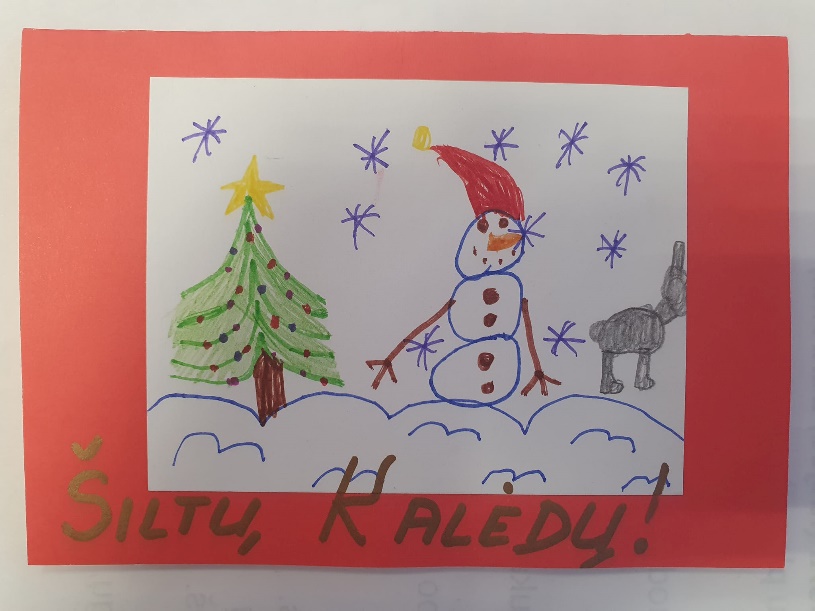 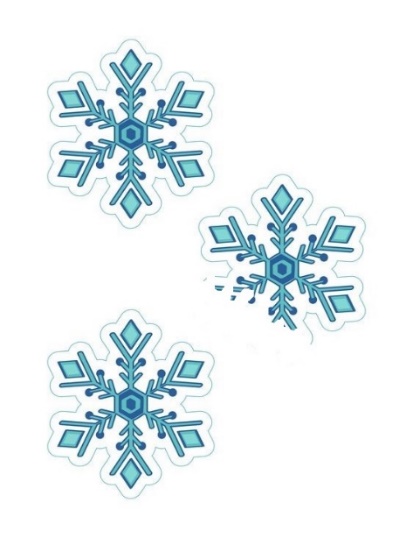 Plungės rajono Alsėdžių Stanislovo Narutavičiaus gimnazijos ikimokyklinis ir priešmokyklinis ugdymo skyrius „Žvirbliukų" grupė (2-3 m)
Mokytoja Sigita Dirgėlaitė
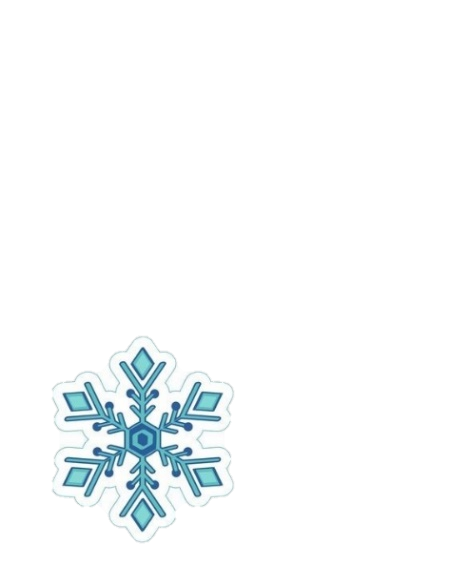 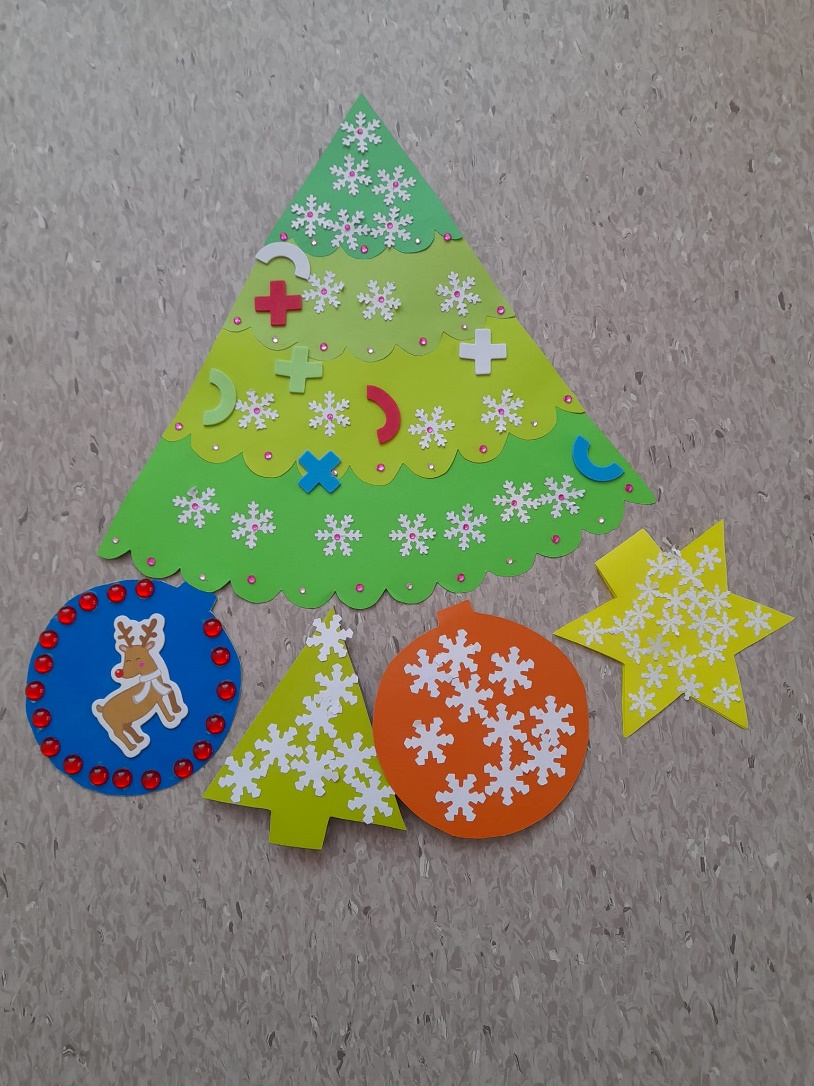 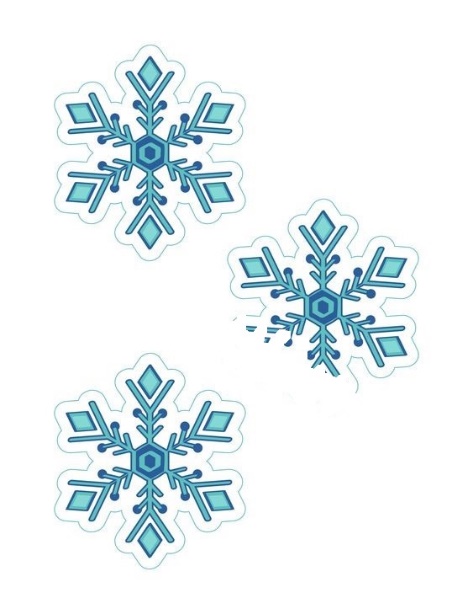 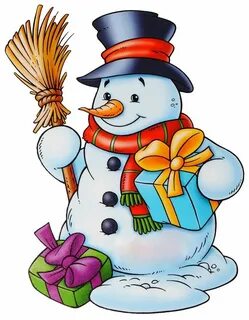 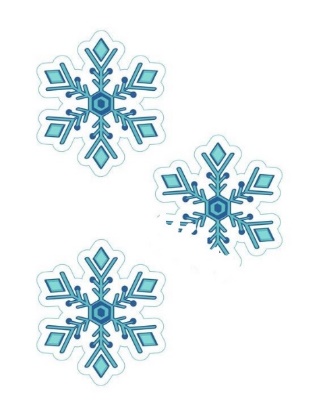 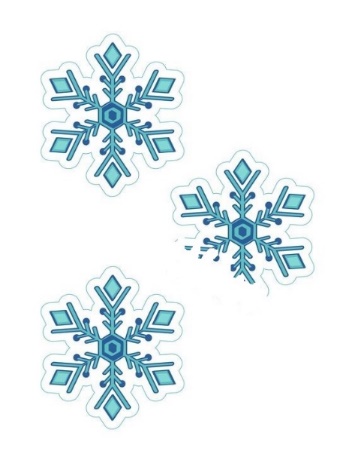 Vilniaus r. Kalvelių ,,Aušros" gimnazija
Priešmokyklinio ugdymo grupės vaikai: Milana Misevičiūtė, Adriana Mušket, Jana Šurpickaja.
Priešmokyklinio ugdymo Mokytoja Inga Meleikienė
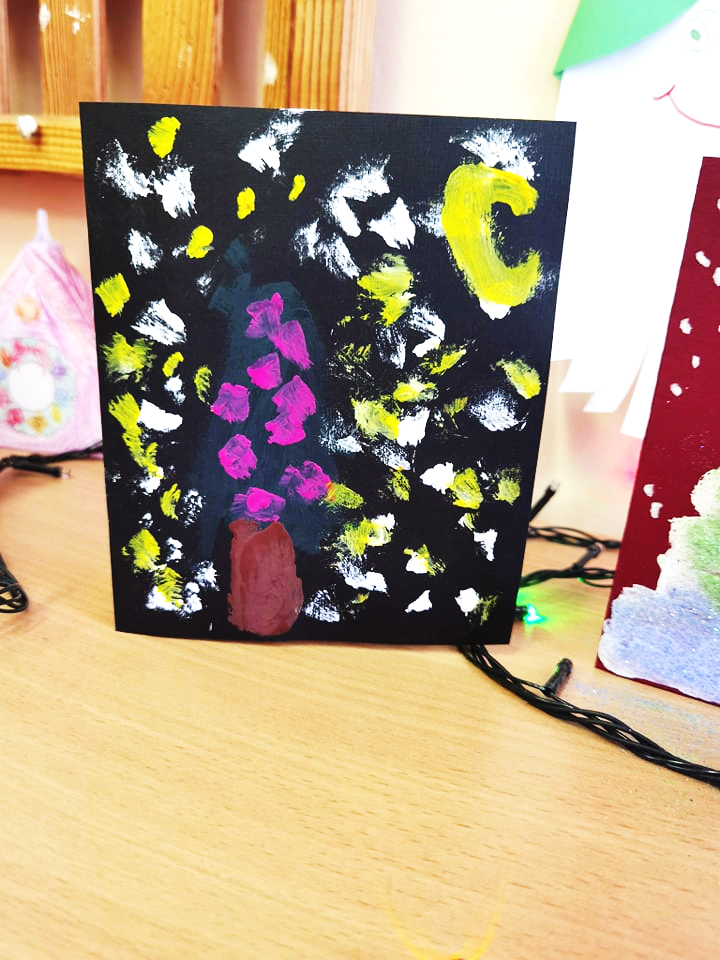 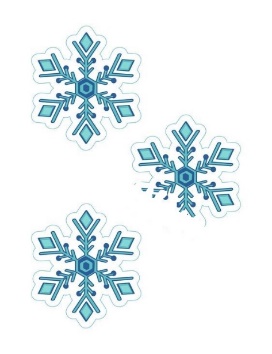 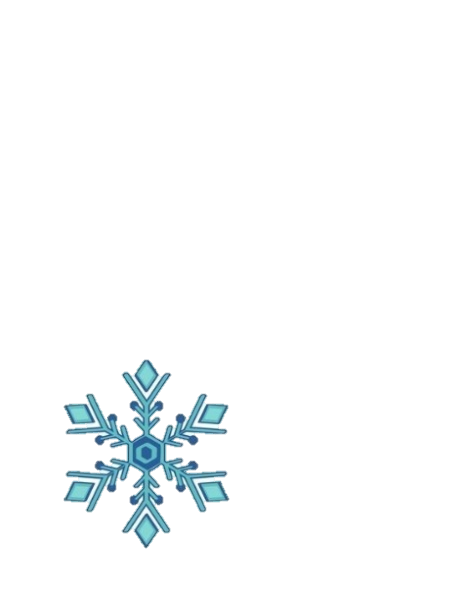 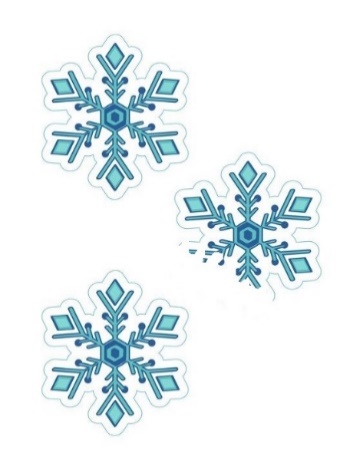 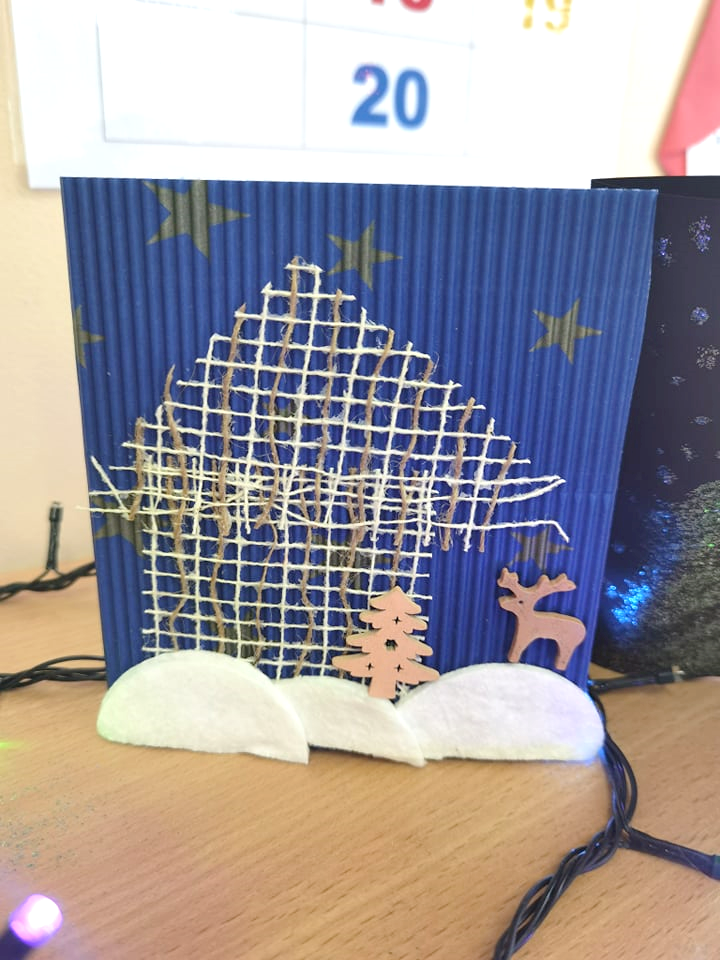 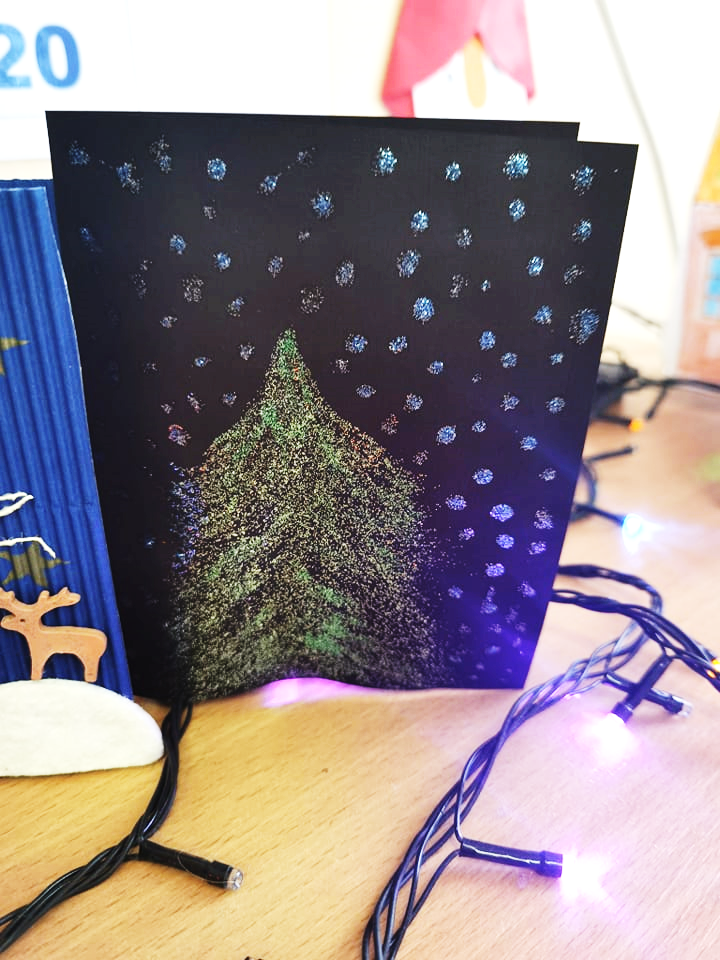 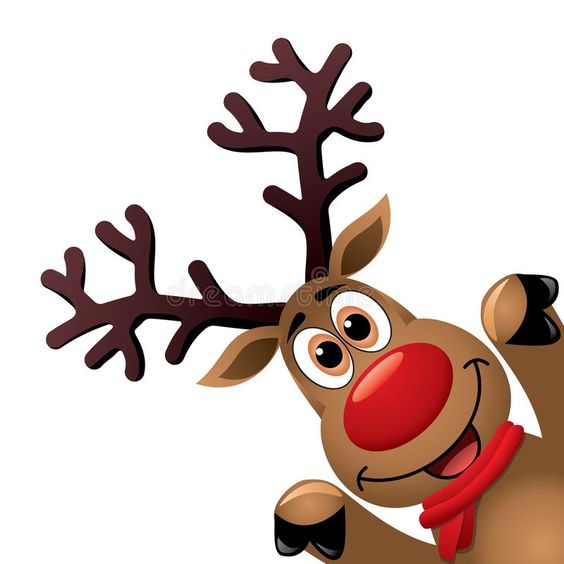 Varėnos ,,Pasakos“ vaikų lopšelio-darželio ,,Boružėlių" grupės sveikinimai
Mokytojos Asta Rimkuvienė ir Neringa Jočienė
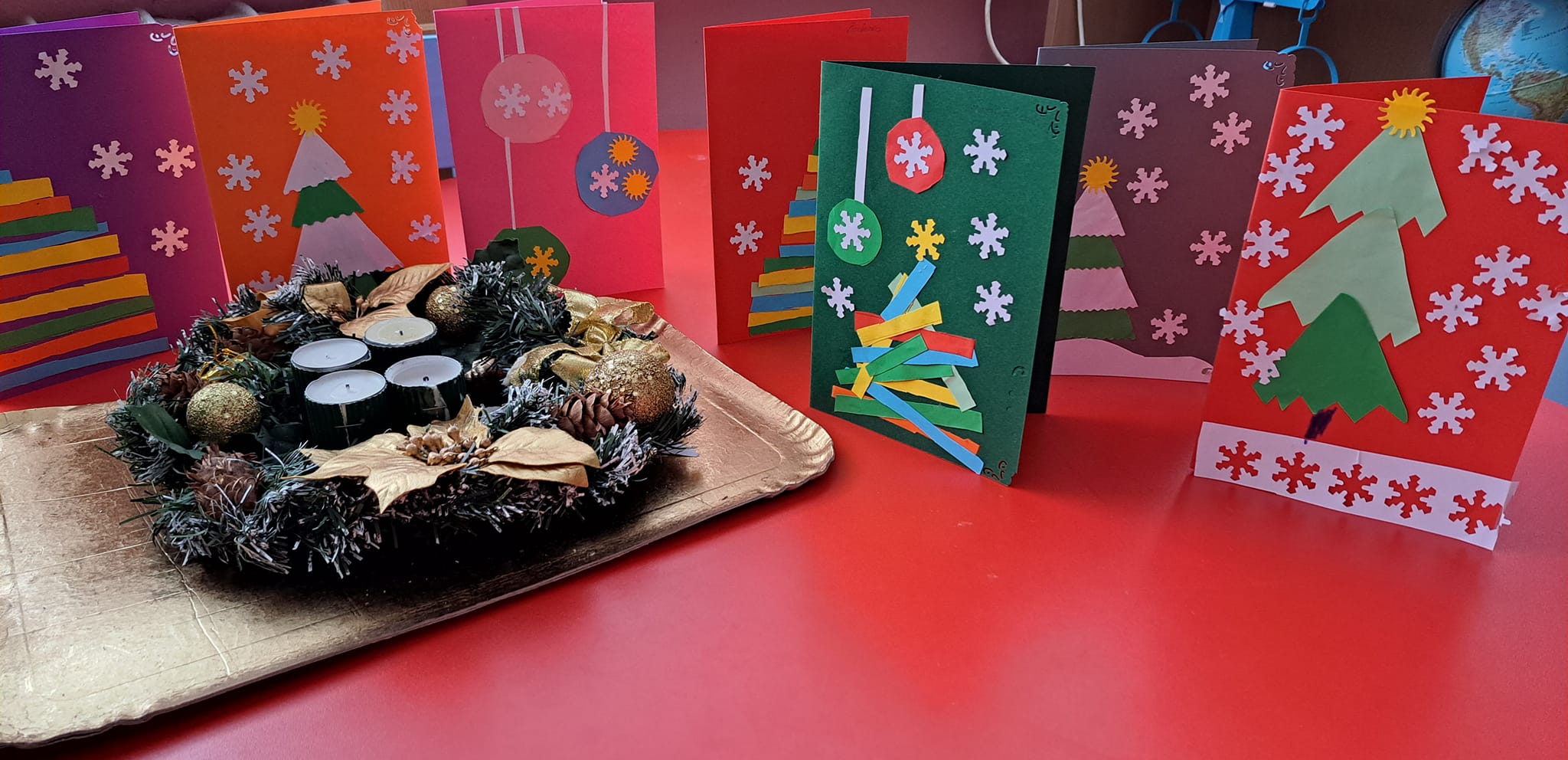 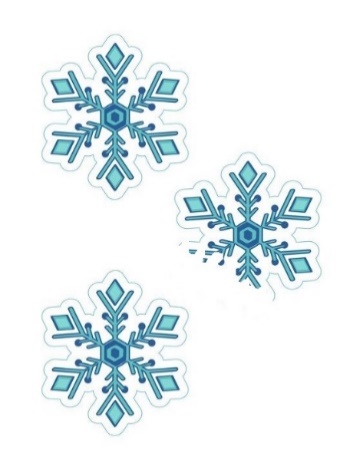 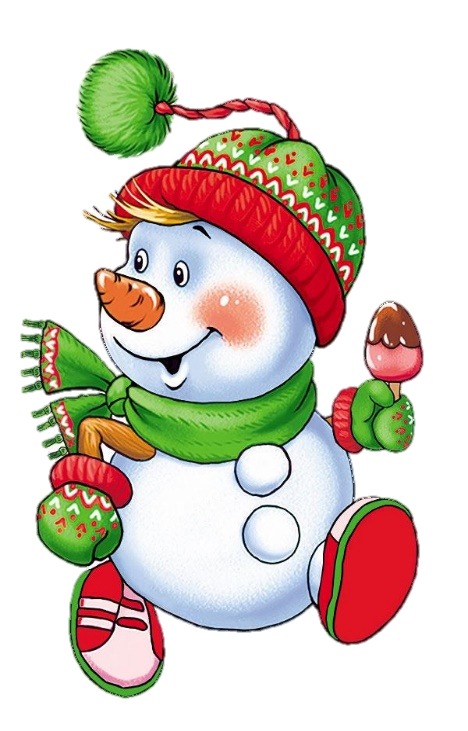 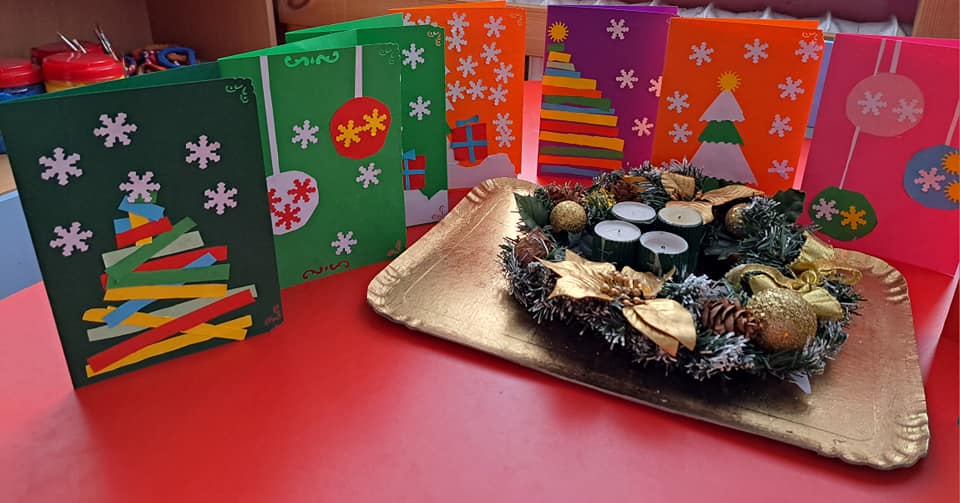 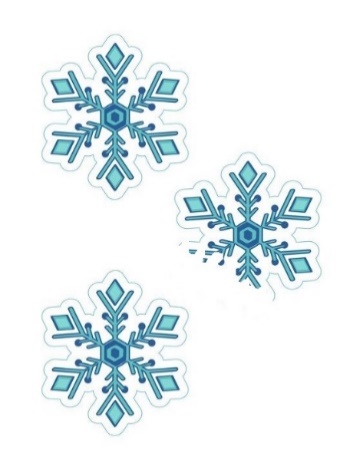 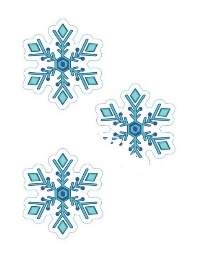 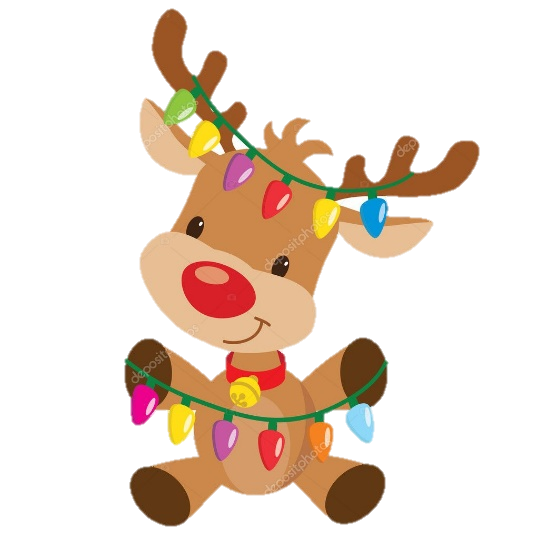 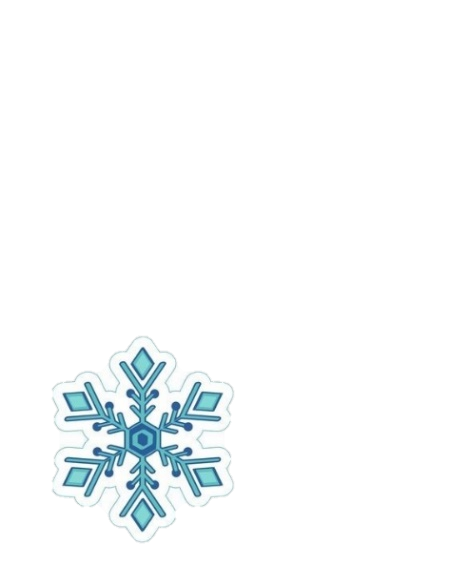 Varėnos ,,Pasakos“ vaikų lopšelio-darželio mažųjų ,,Nykštukų" kalėdiniai sveikinimai
Mokytojos Neringa Jočienė ir Vida Klimčiauskaitė
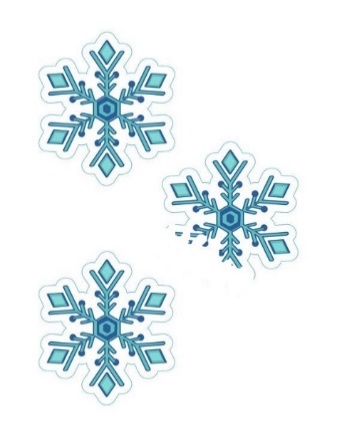 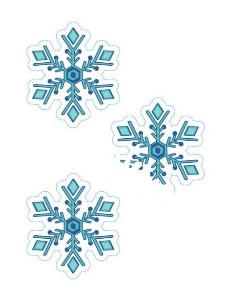 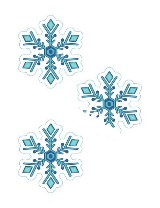 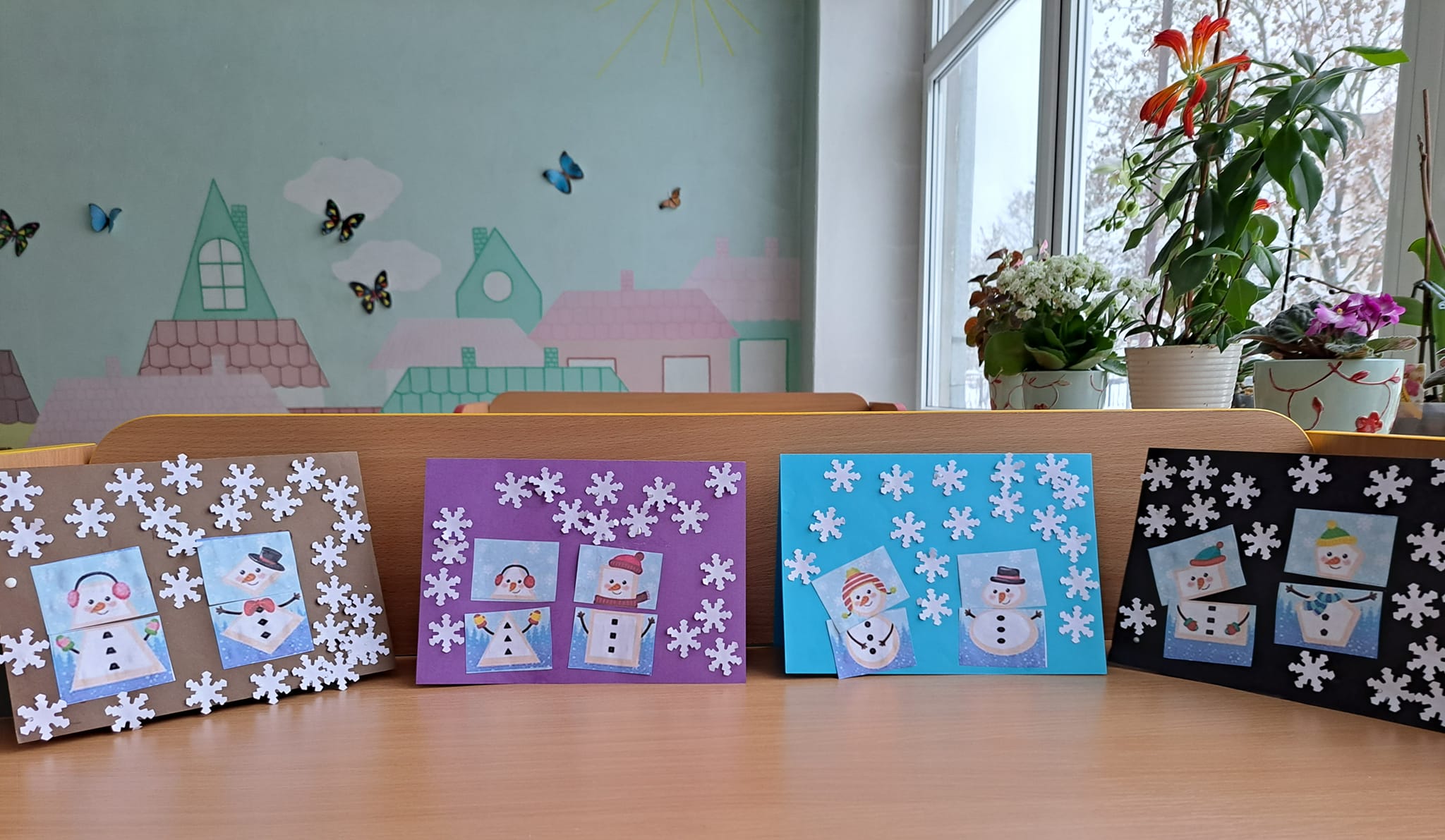 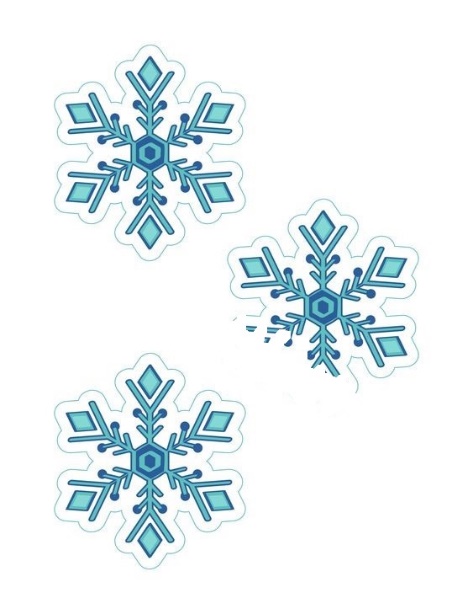 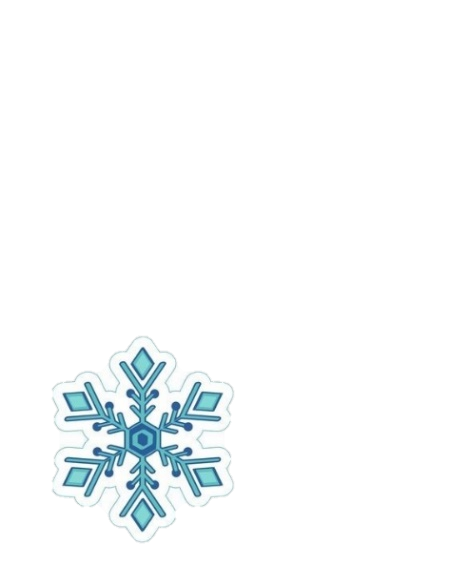 Kauno sanatorinis lopšelis-darželis „Pienė“ „Kiškučių" grupės ugdytiniai (2-3 m.)Mokytojos Aušra Šutinienė ir Ingrida Dauginienė
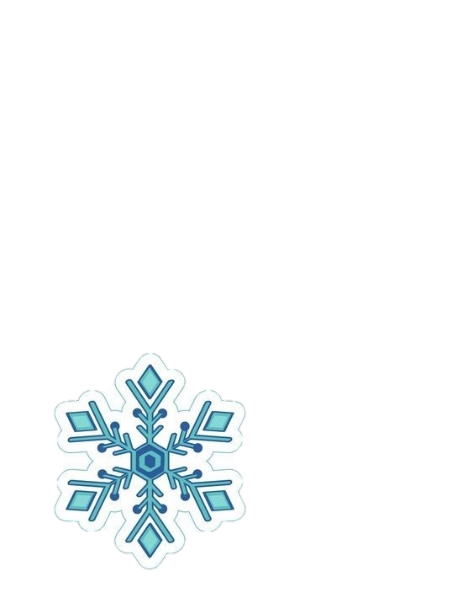 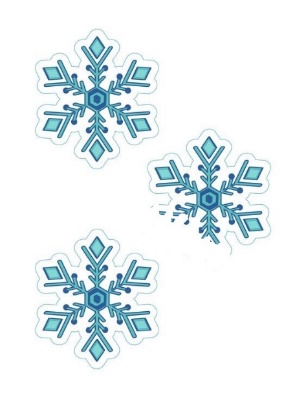 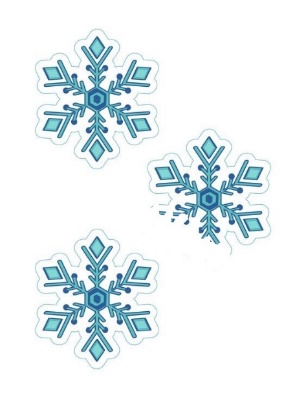 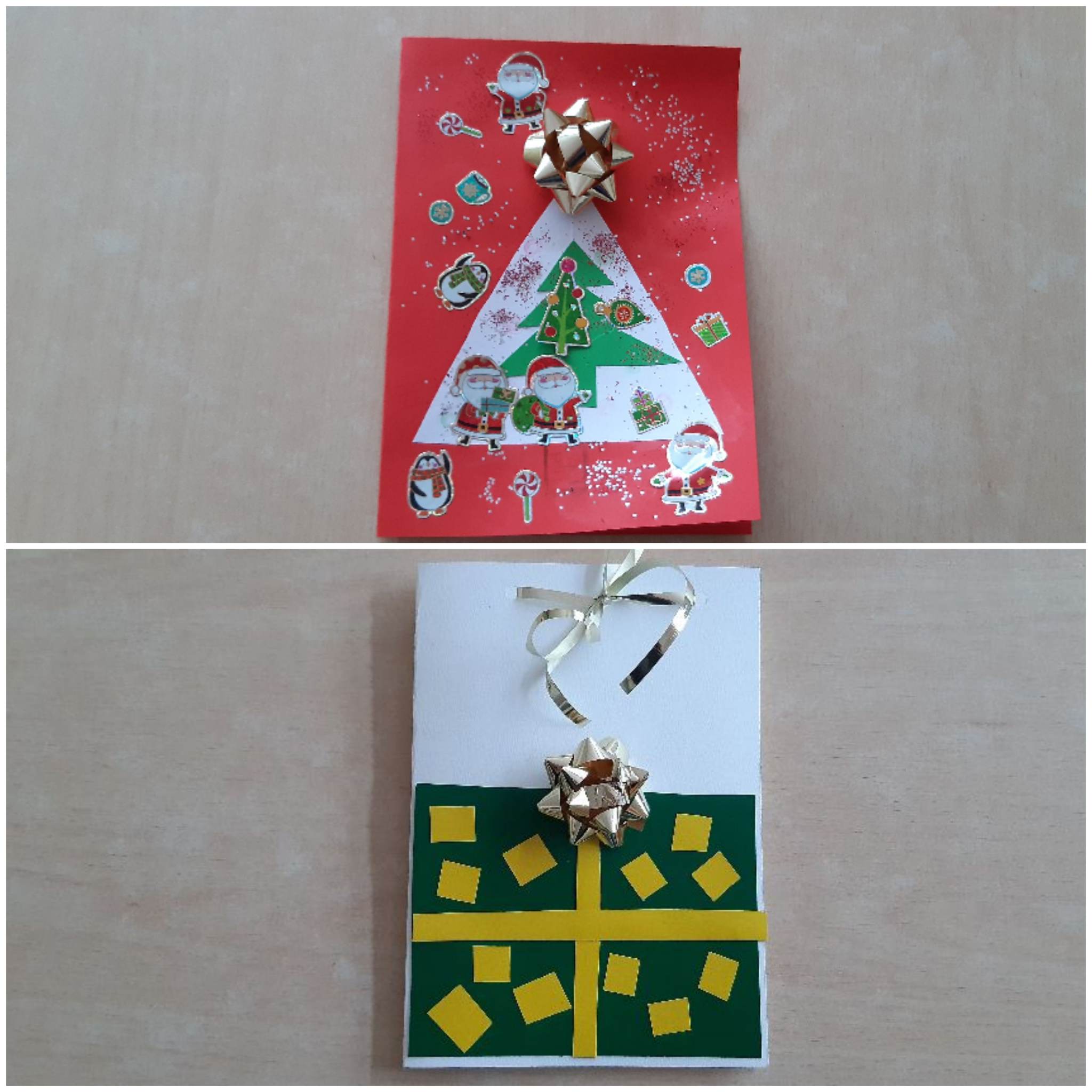 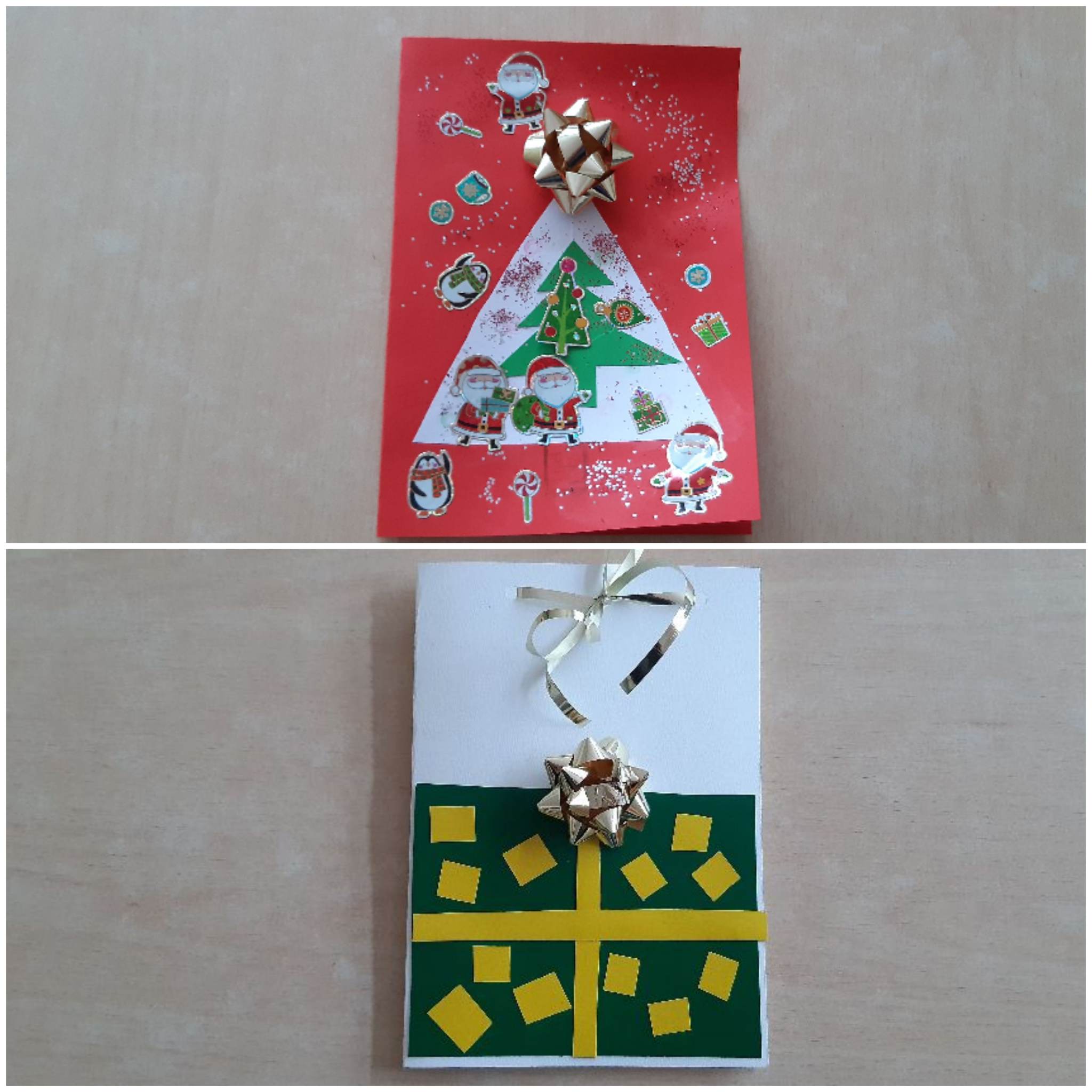 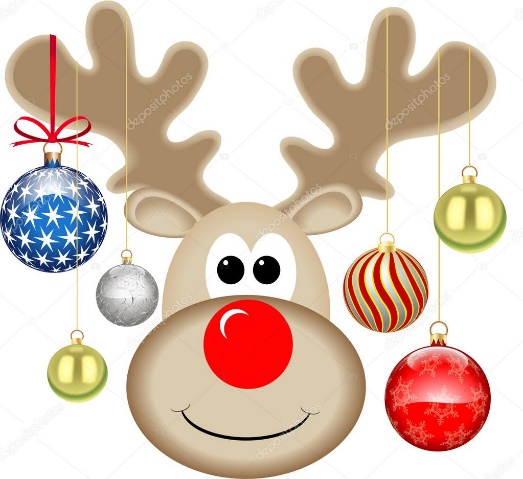 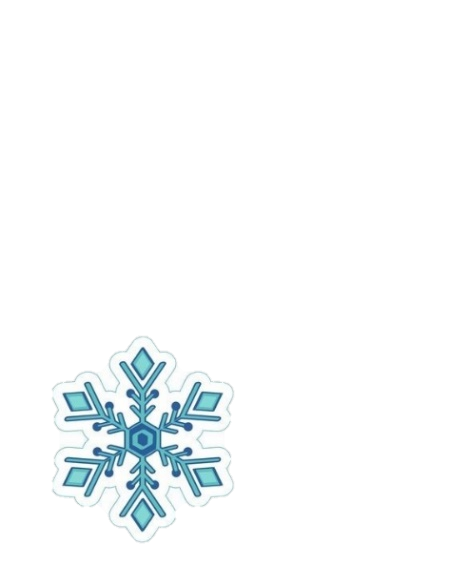 Varėnos „Pasakos“ vaikų lopšelis-darželis
Godos ir Luko Sadauskų kalėdiniai sveikinimai
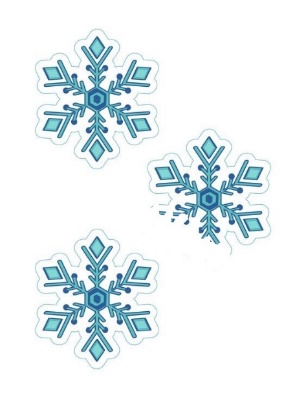 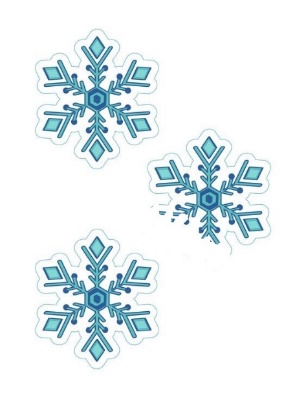 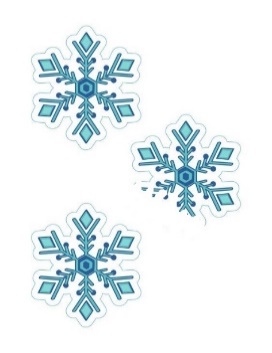 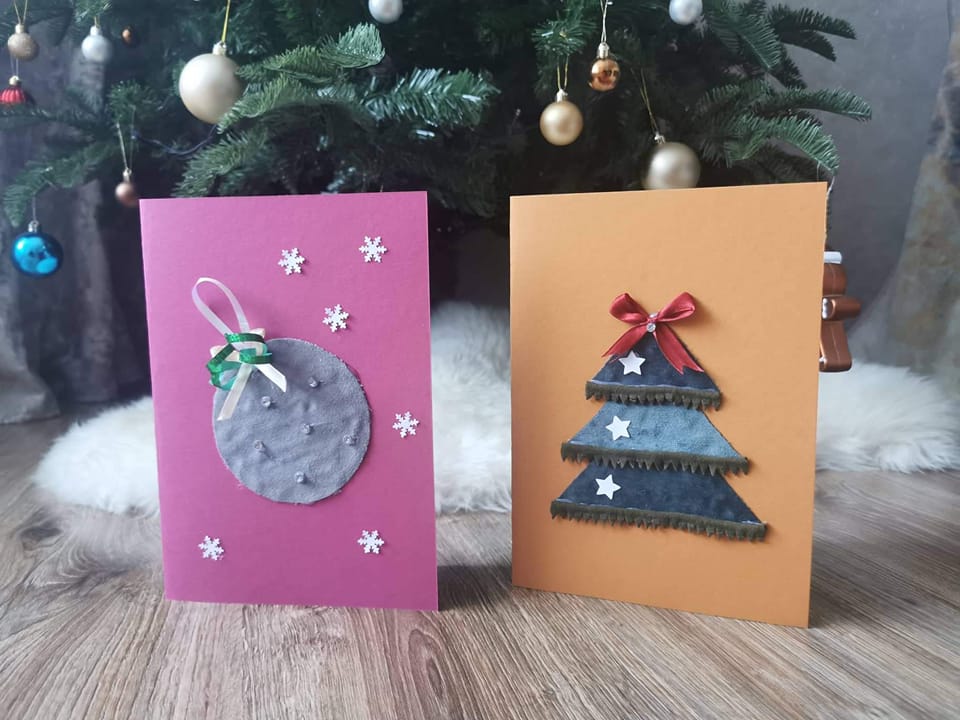 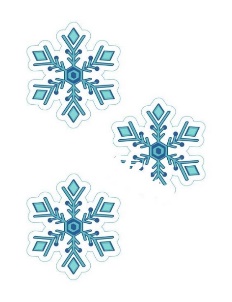 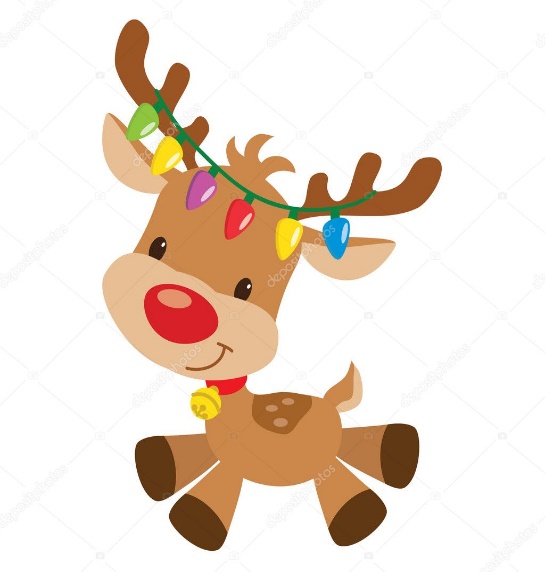 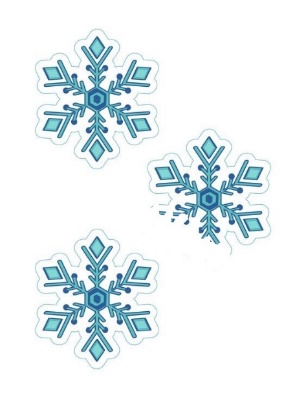 Varėnos „Pasakos“ vaikų lopšelio-darželio „Kačiukų“ grupės ugdytinio Deivido Lukošiunio sveikinimai
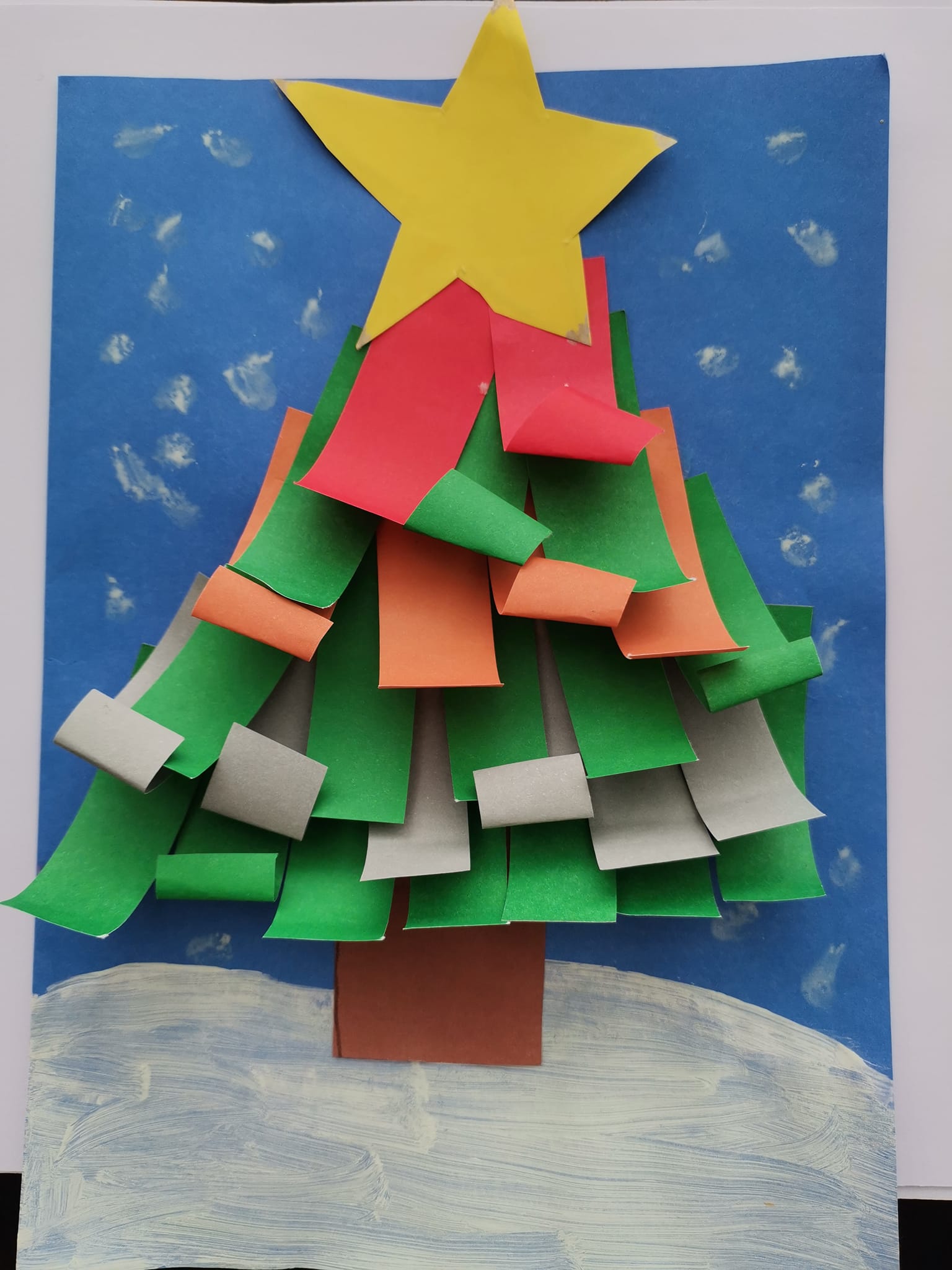 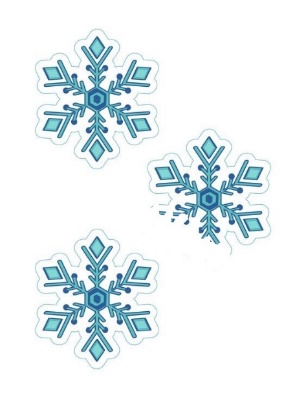 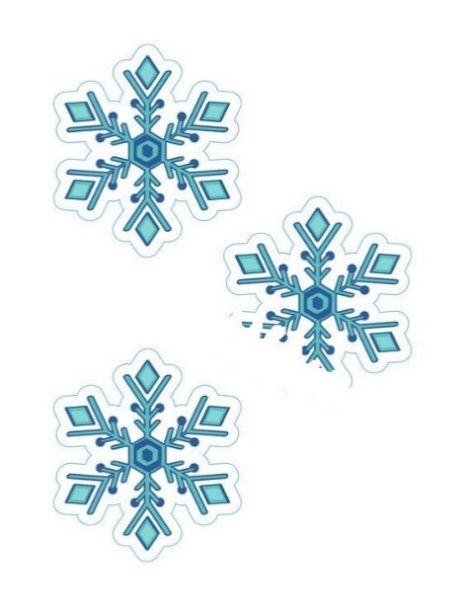 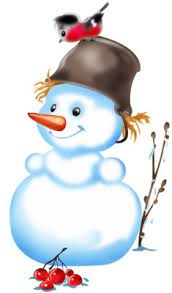 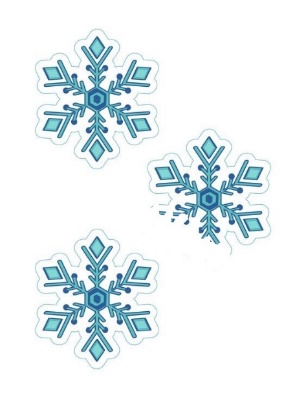 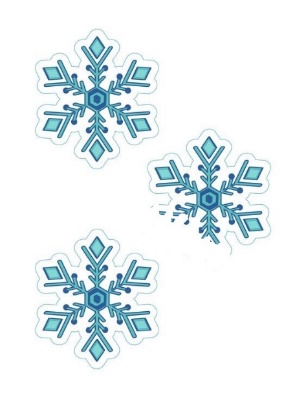 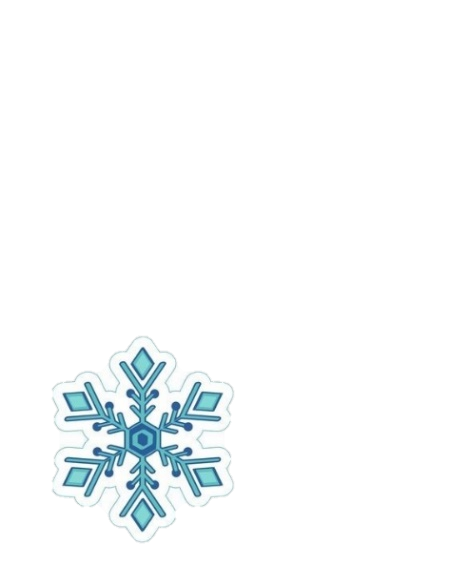 Varėnos „Pasakos" vaikų lopšelis-darželis
Gražių švenčių linki „Lauko" grupės vaikai
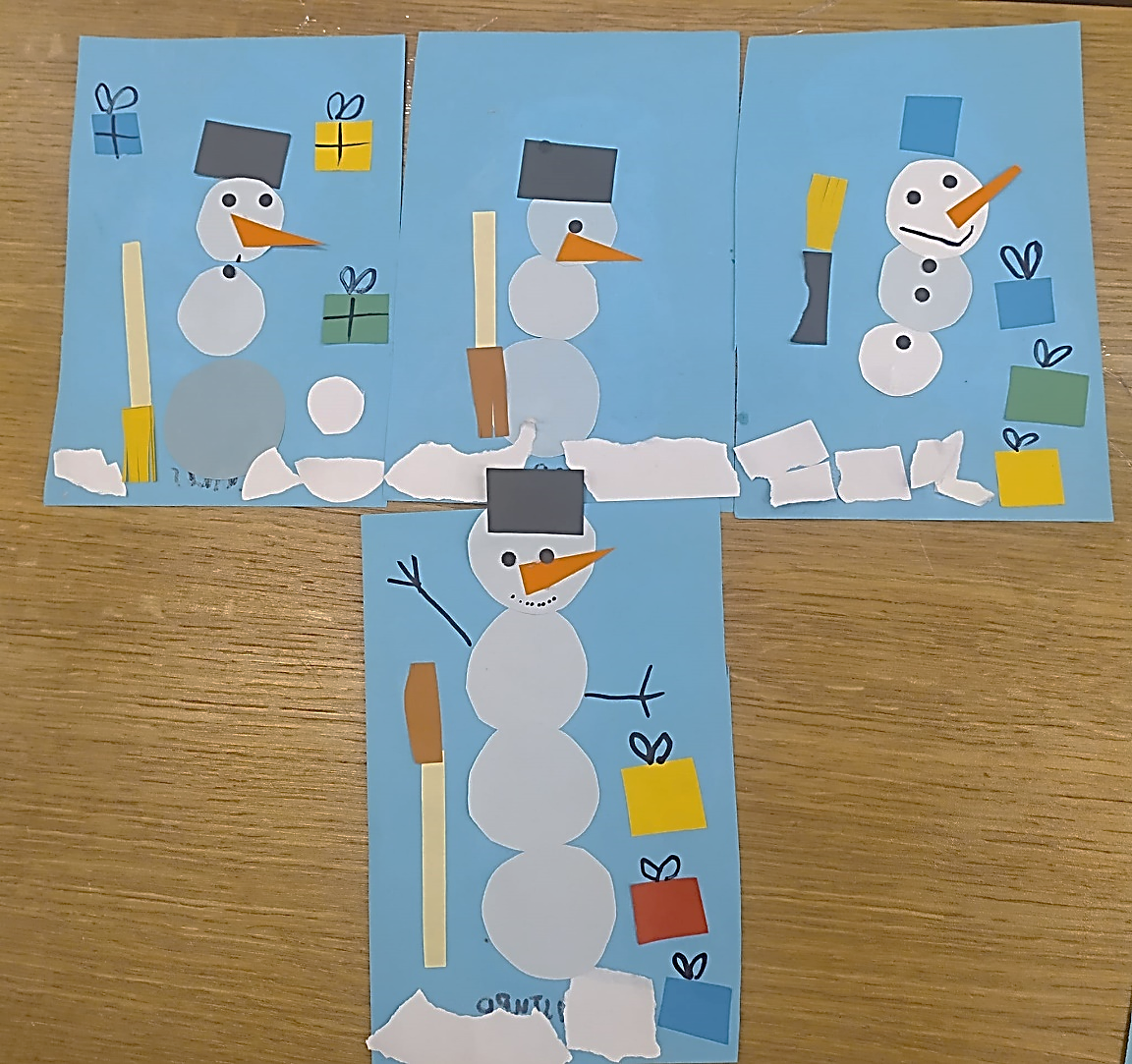 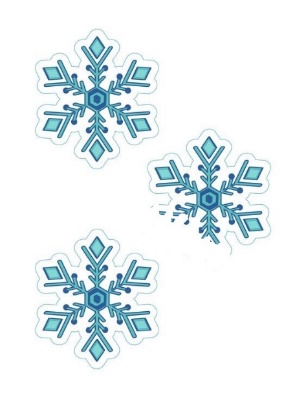 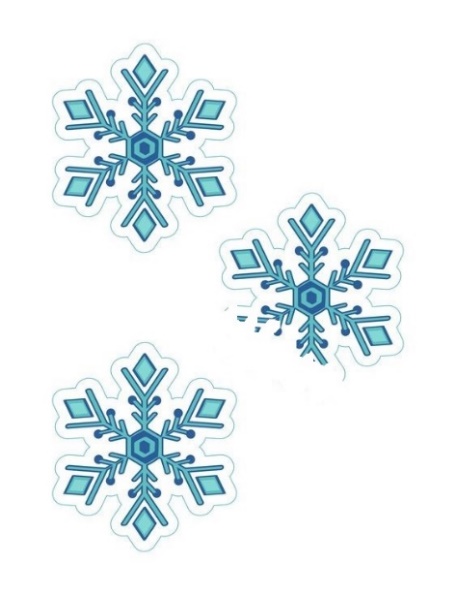 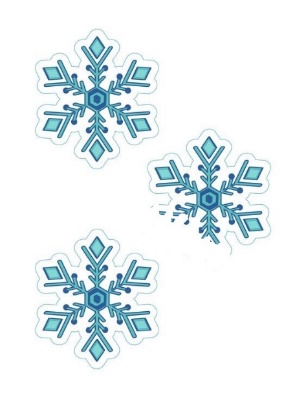 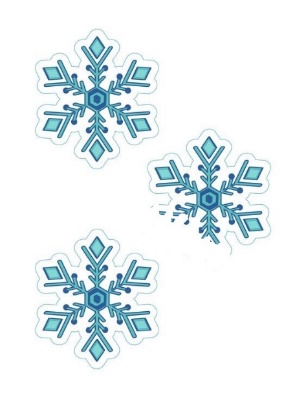 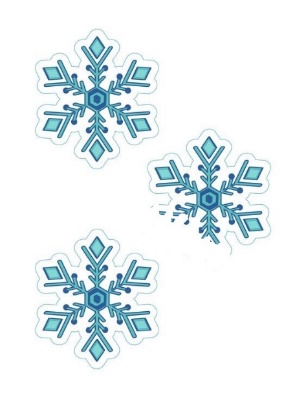 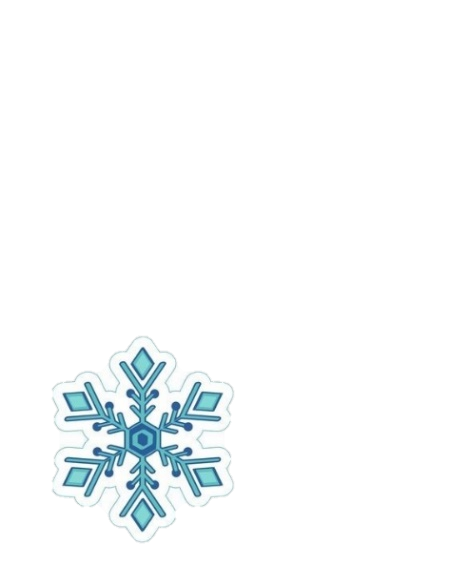 Kauno menų darželis „Etiudas"
„Pelėdžiukų" grupės vaikai ir IU Mokytoja Rita Sriubienė
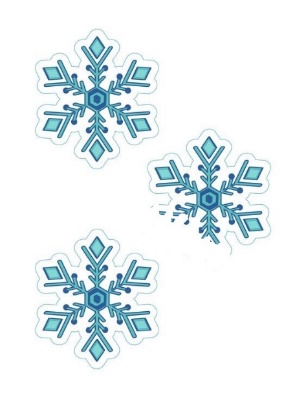 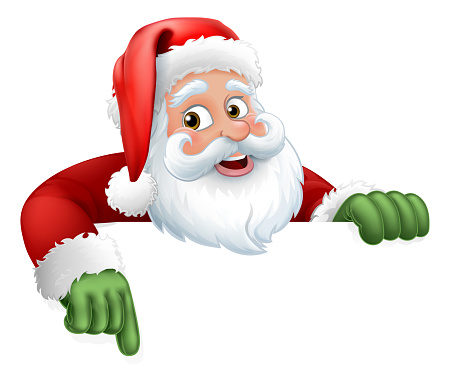 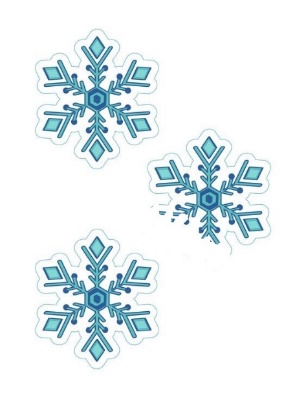 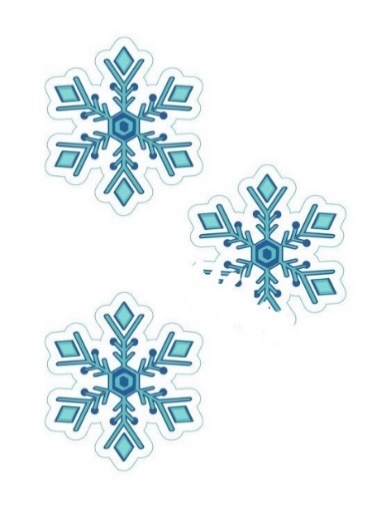 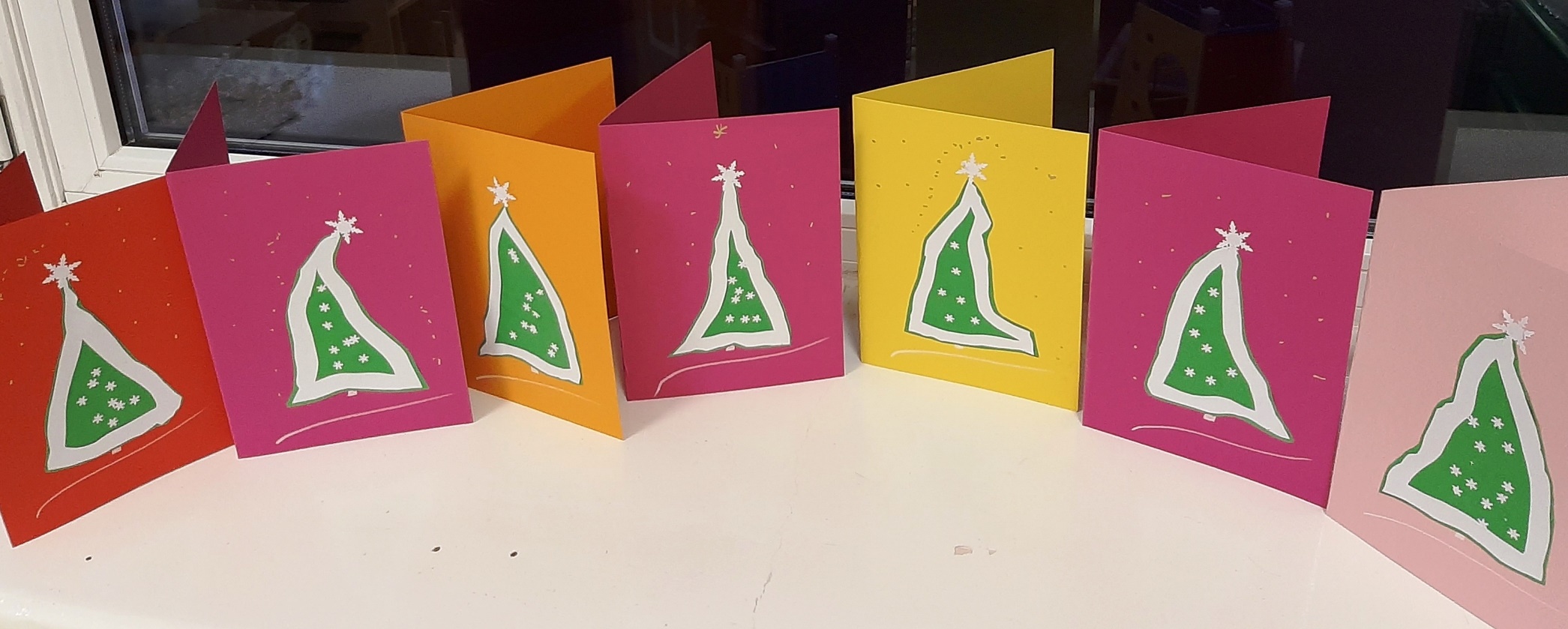 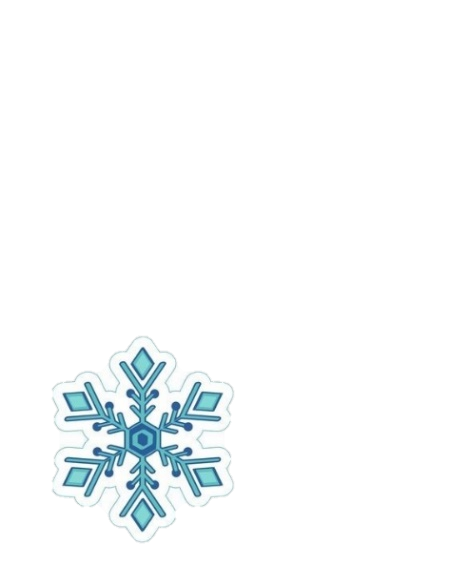 Kalėdos - tai paslaptinga šventė. Kada gauname dovaną - pilnėja delnai
Kada palinkėjimą siunti kitiems - pilnėja gerumu širdys... 
Varėnos ,,Pasakos" lopšelio - darželio ,,Voveriukų" gr. vaikučiai ir mokytojos Lina Grimutienė , Gražina Žalienė linki pripildyti širdeles gerumu
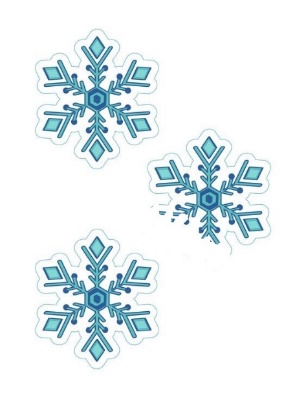 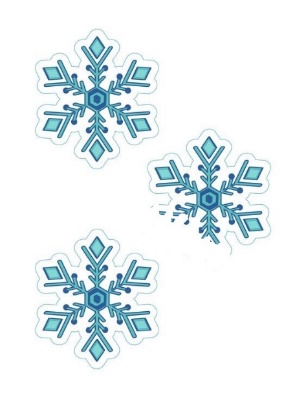 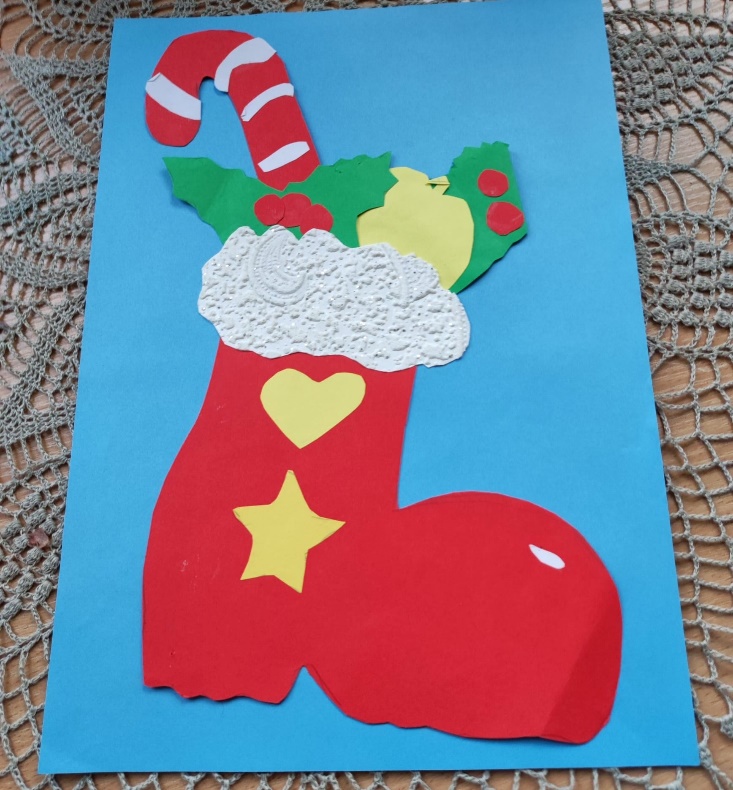 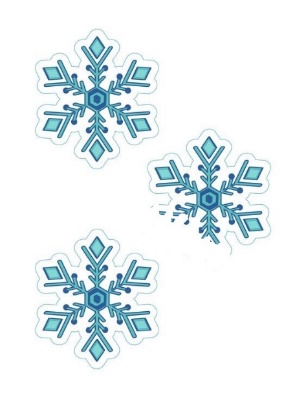 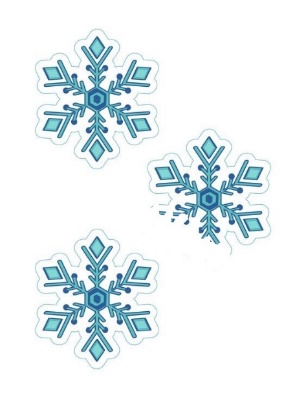 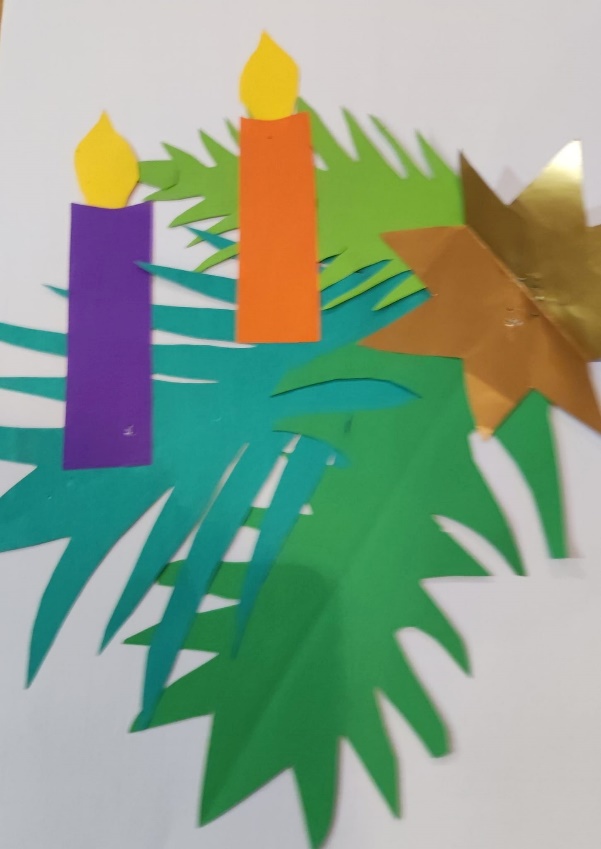 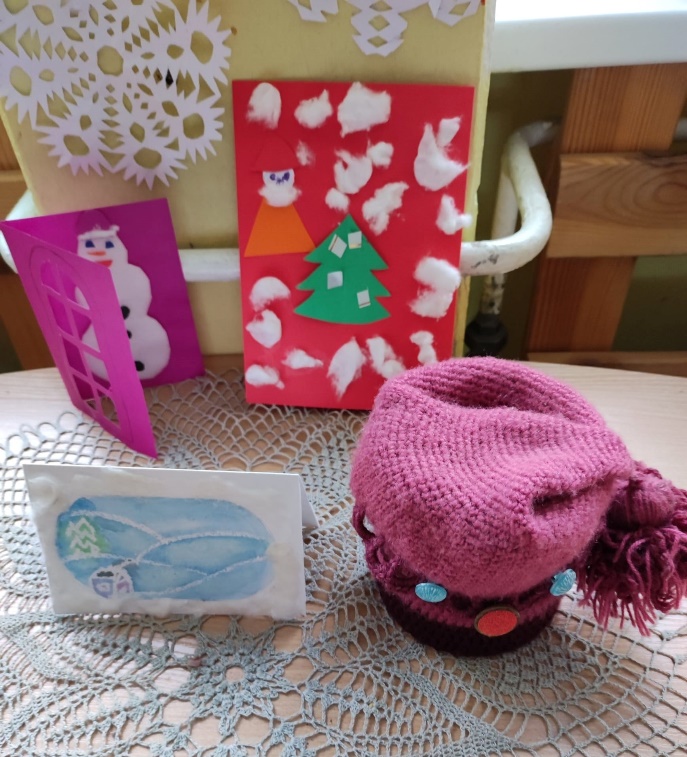 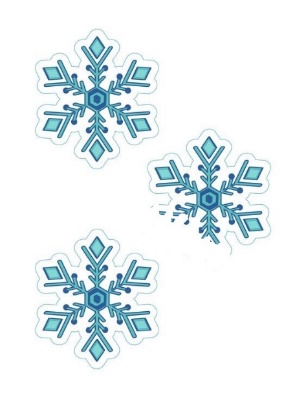 Varėnos „Pasakos" vaikų lopšelio-darželio 
„Voveriukų" grupės ugdytiniai bei 
Mokytojos Gražina Žalienė ir Lina Grimutienė
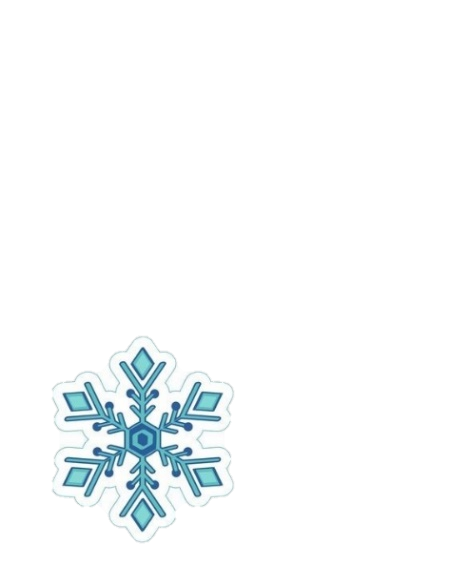 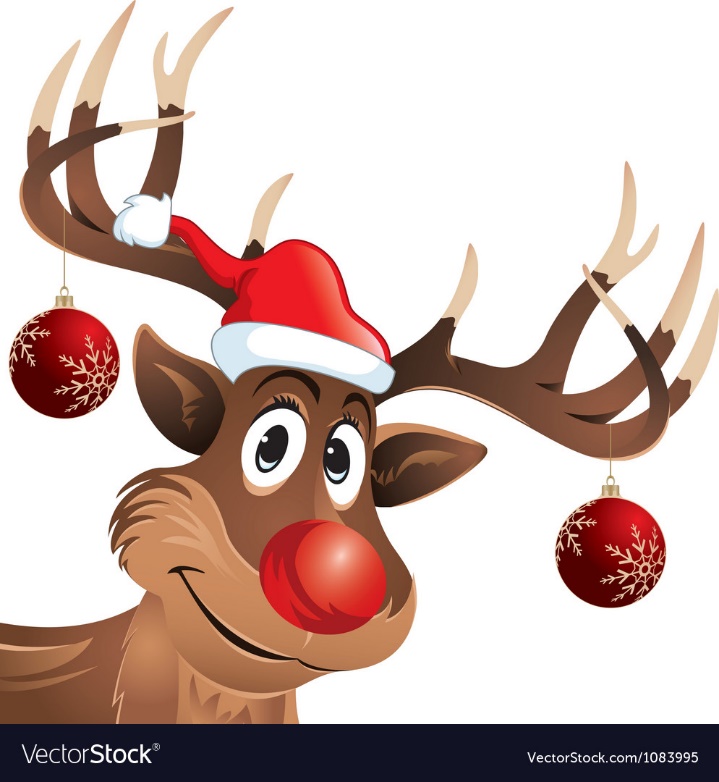 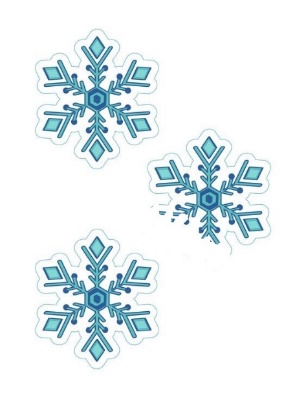 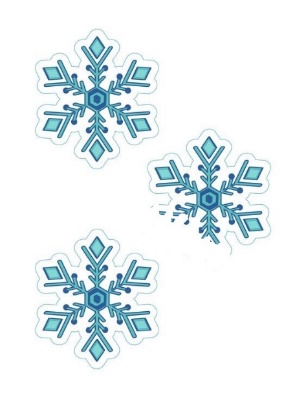 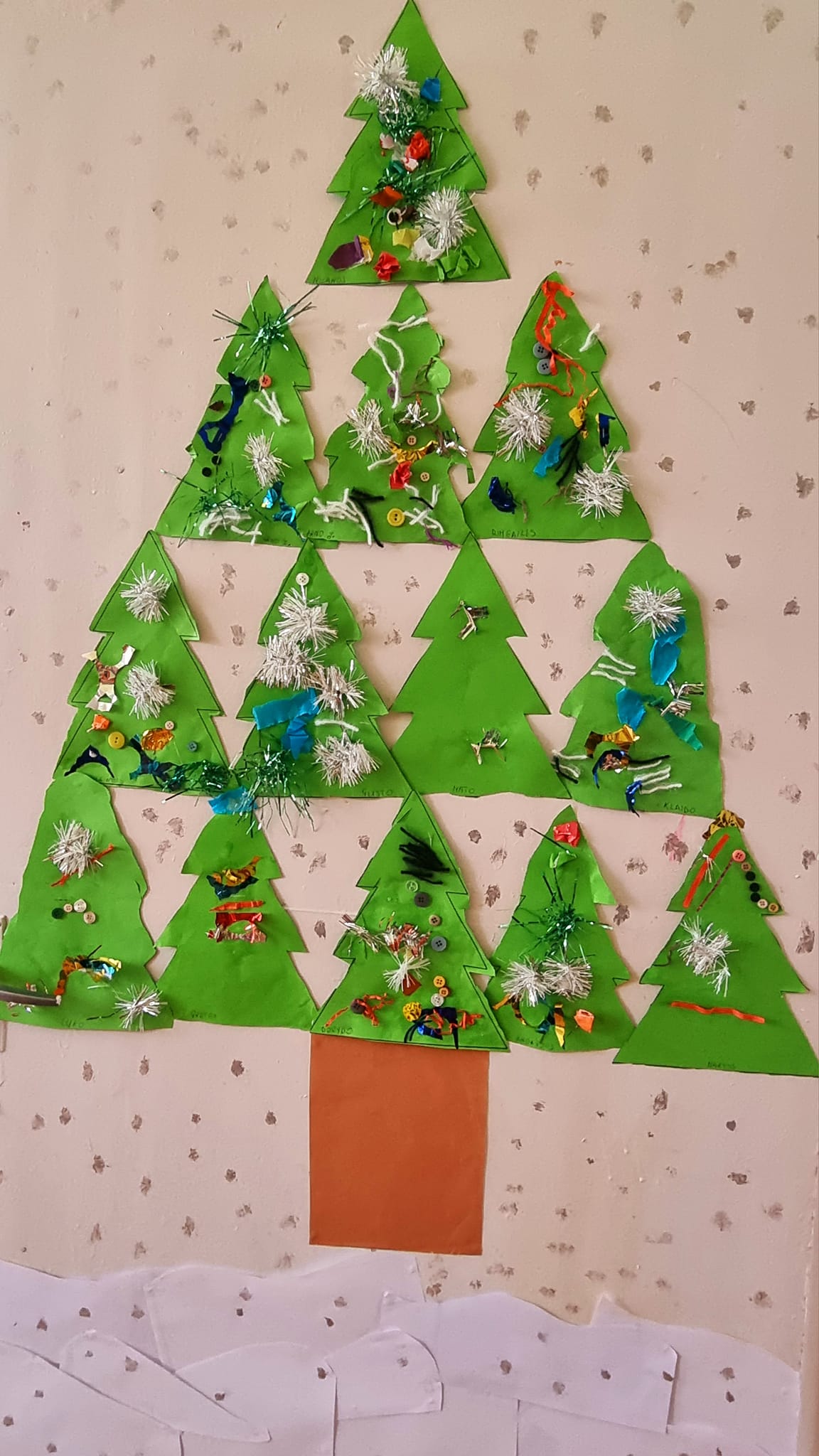 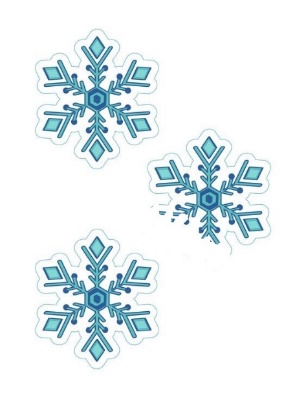 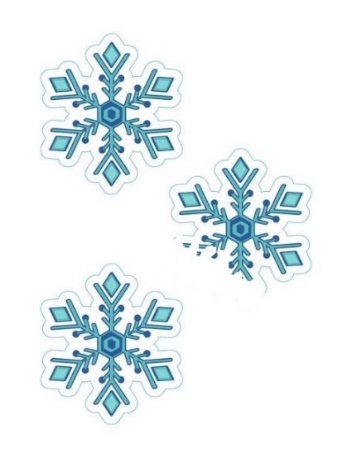 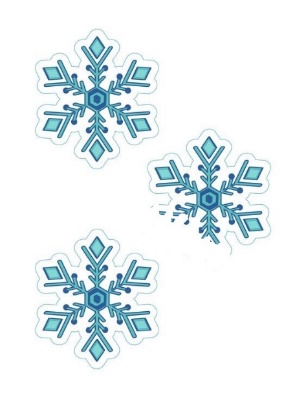 Varėnos „Pasakos" vaikų lopšelio-darželio gražių švenčių linki „Pagrandukų" grupės vaikai
Mokytojos Inga Vyšniauskienė ir Ona Milinavičienė
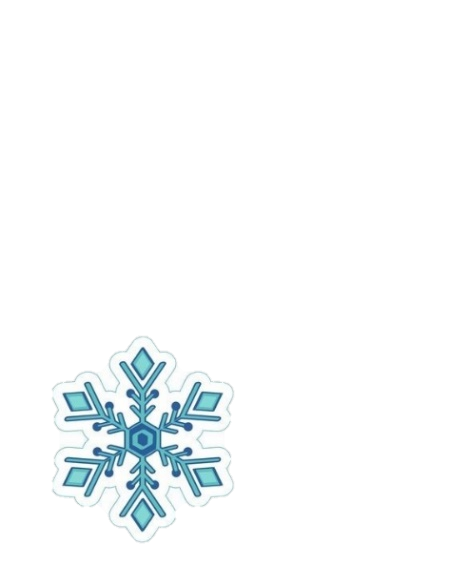 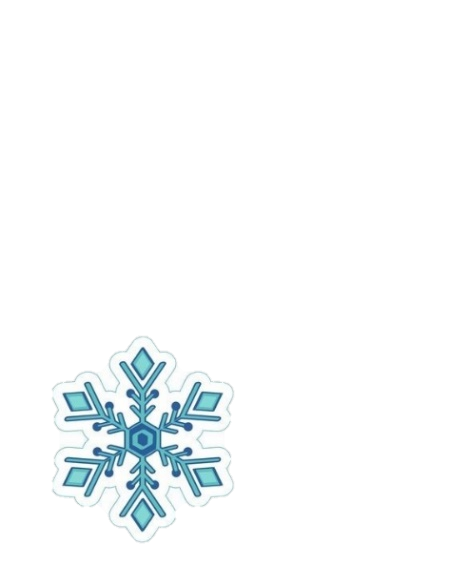 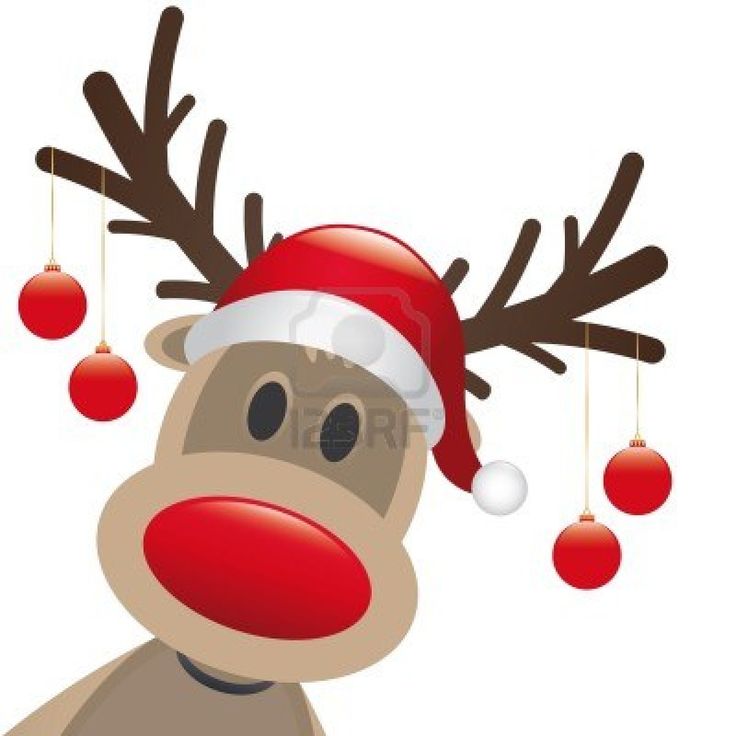 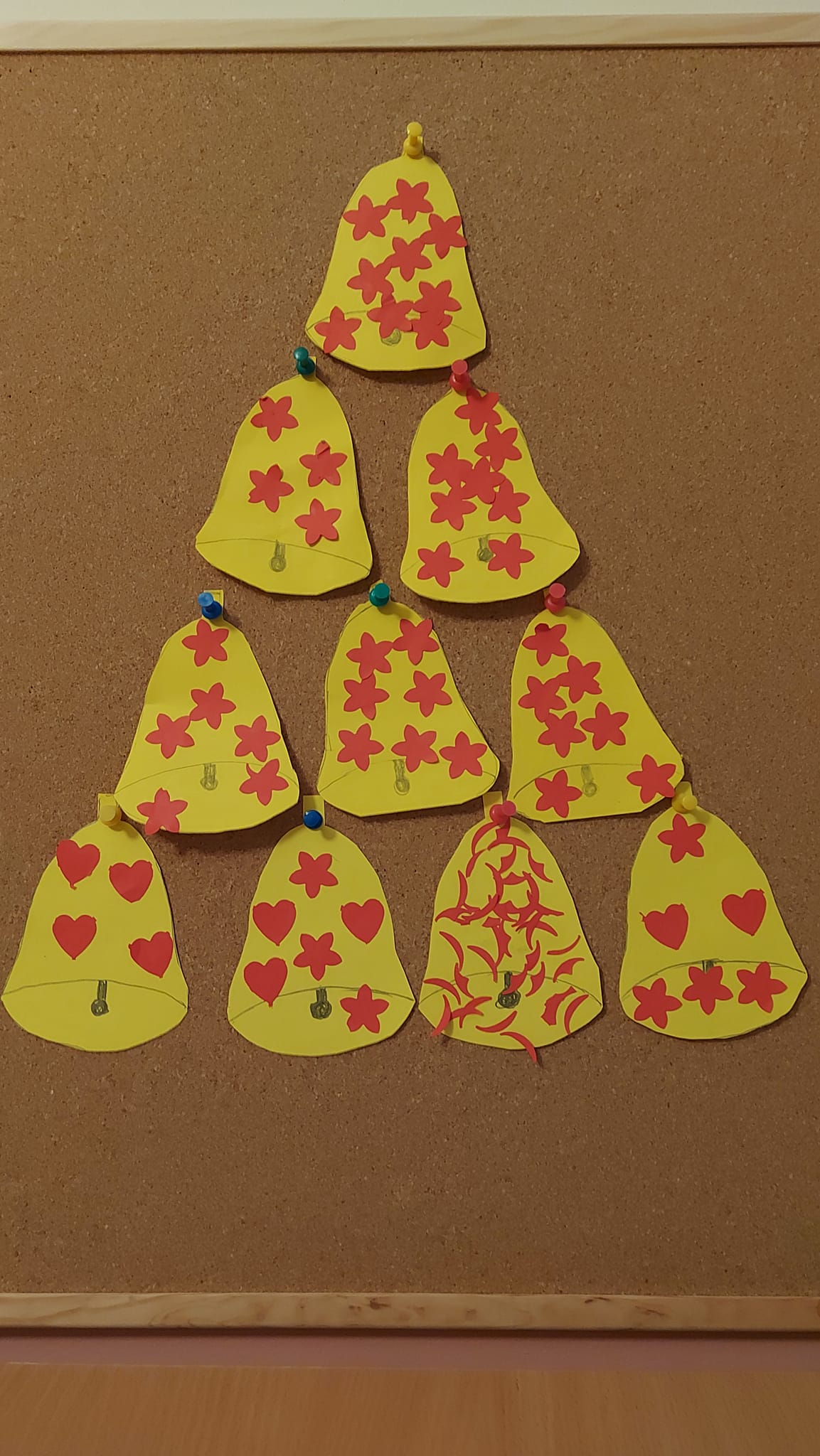 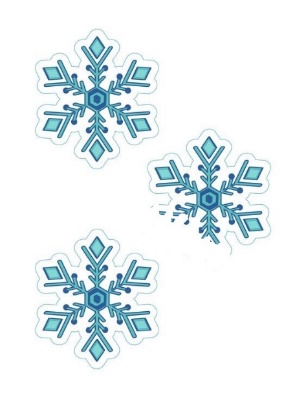 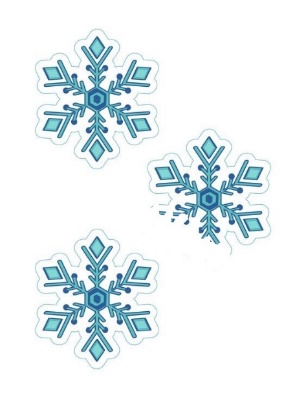 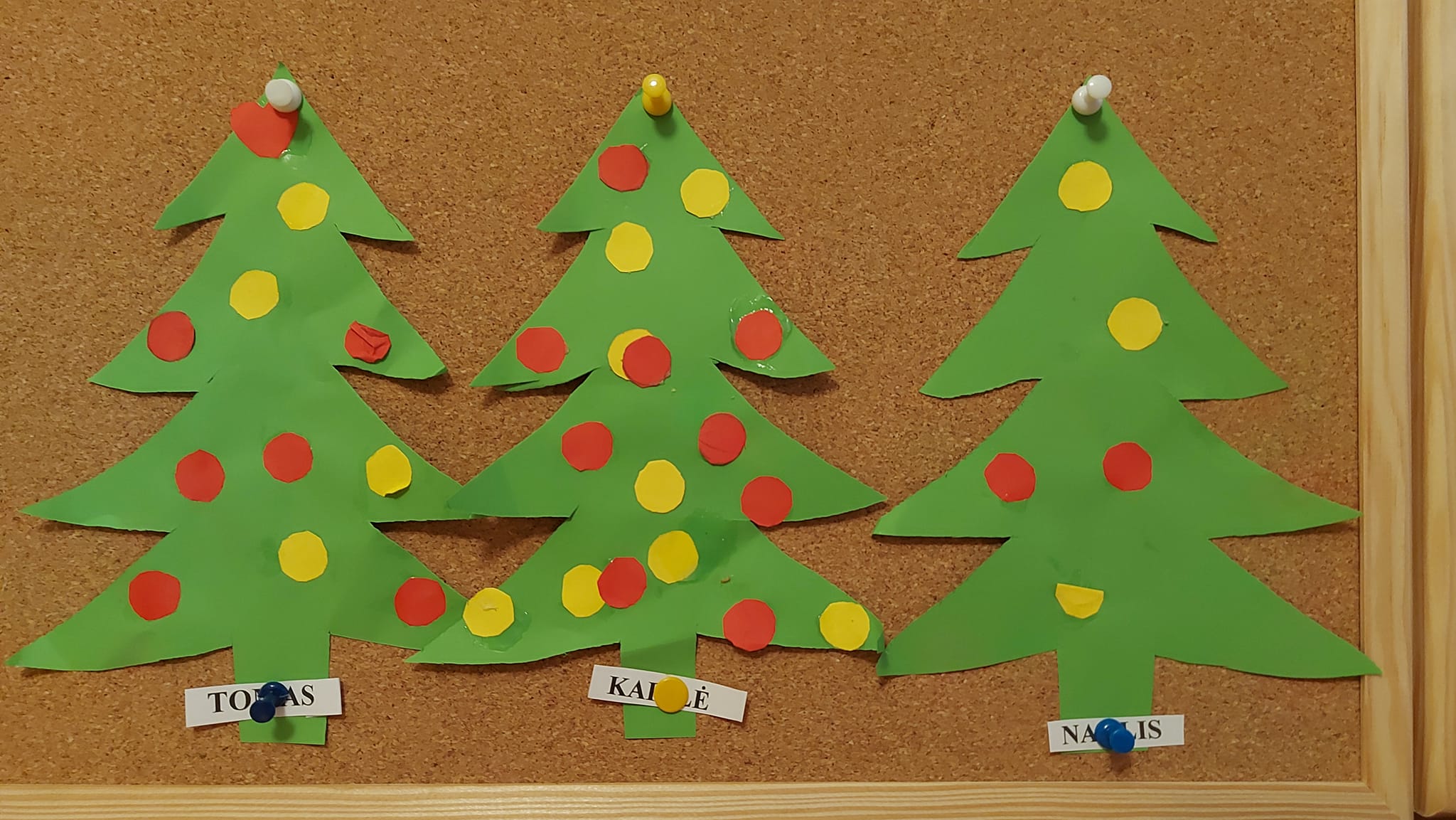 Aronas Karčiauskas (6m.) iš Varėnos „Pasakos" vaikų lopšelio-darželio priešmokyklinės „Ančiukų" grupės sveikina visus su artėjančiomis šventėmis
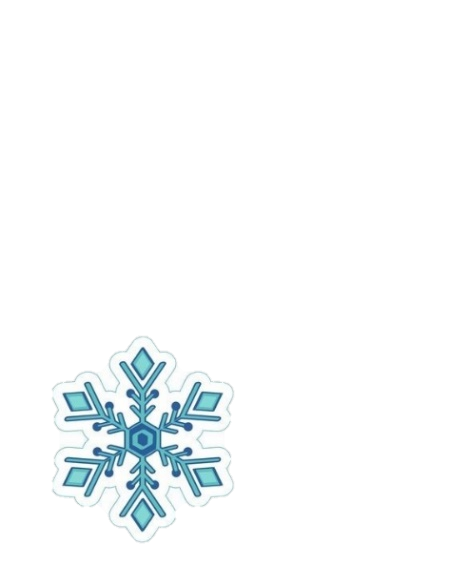 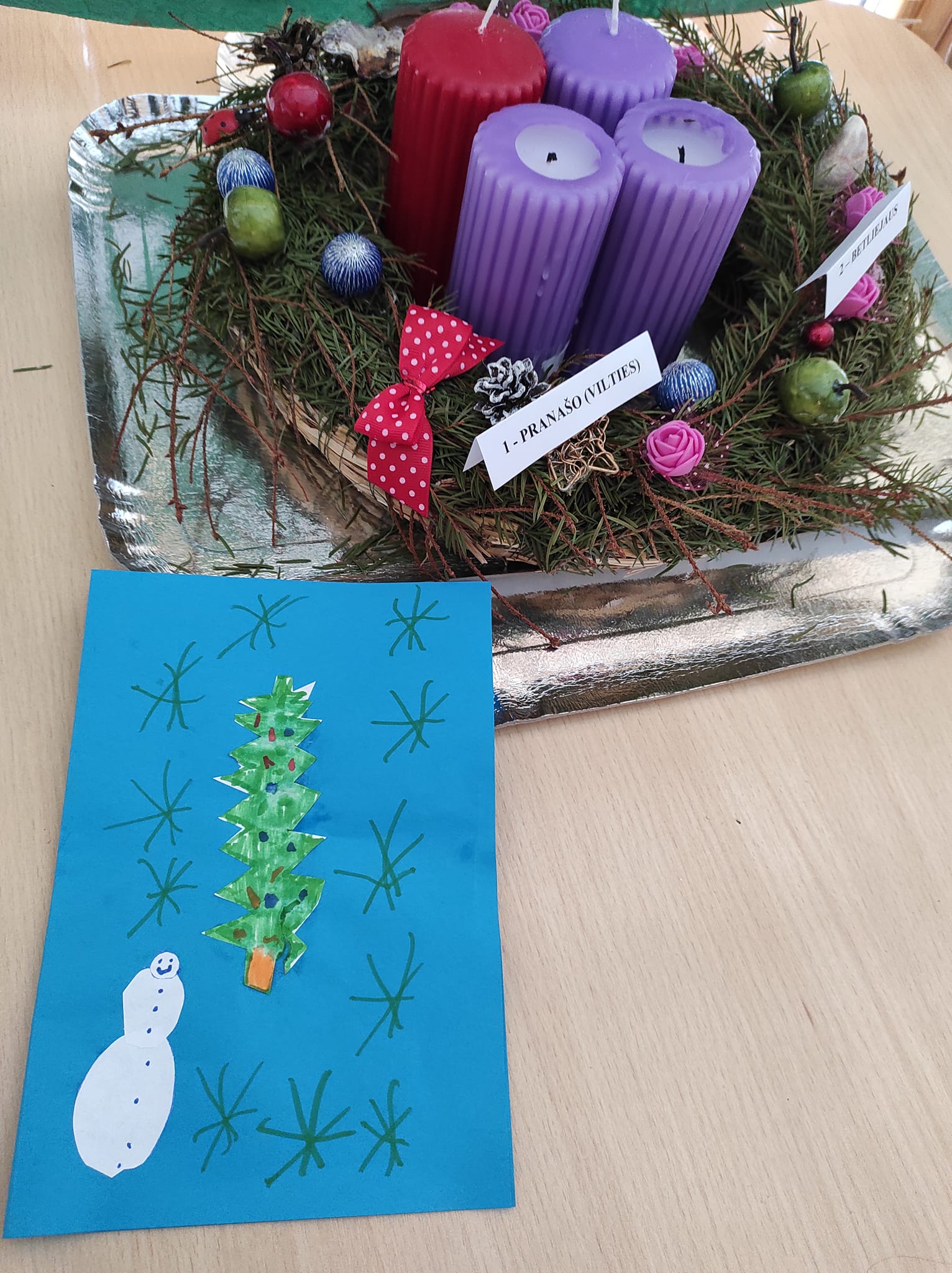 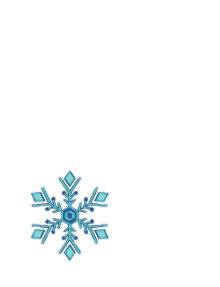 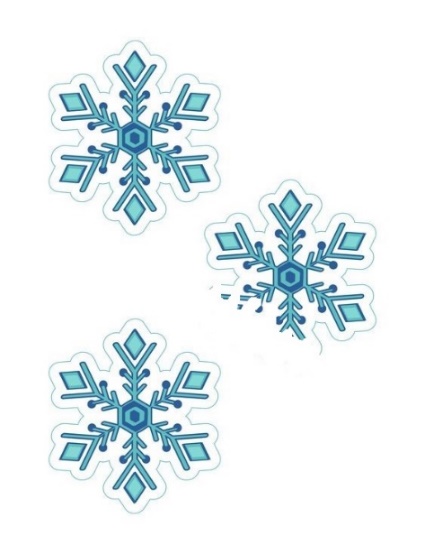 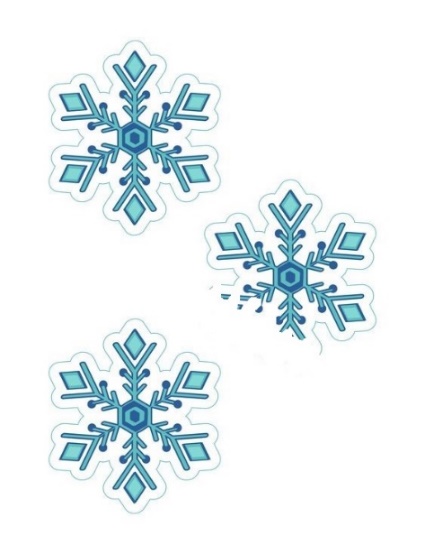 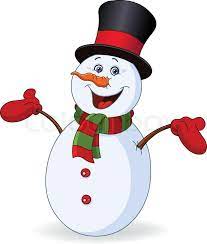 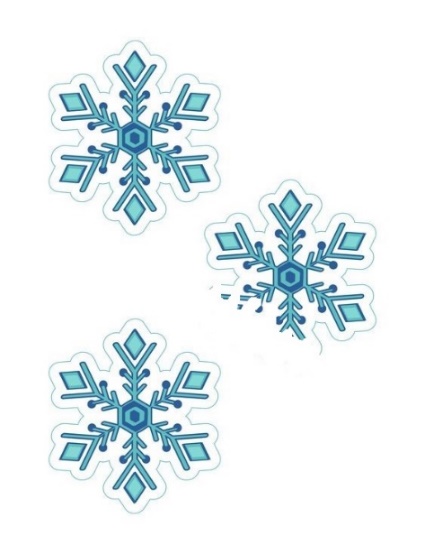 Palangos lopšelio-darželio ,,Pasaka", „Rudnosiukų" grupės ugdytiniai Mokytojos Viktorija Paulauskienė ir Laura Vaišnorienė

Atvirukai su gražiausiais palinkėjimas iškeliavo į Palangos vienišų senelių namus, labai tikimės, kad nors truputėli gauti atvirukai suteiks džiaugsmo
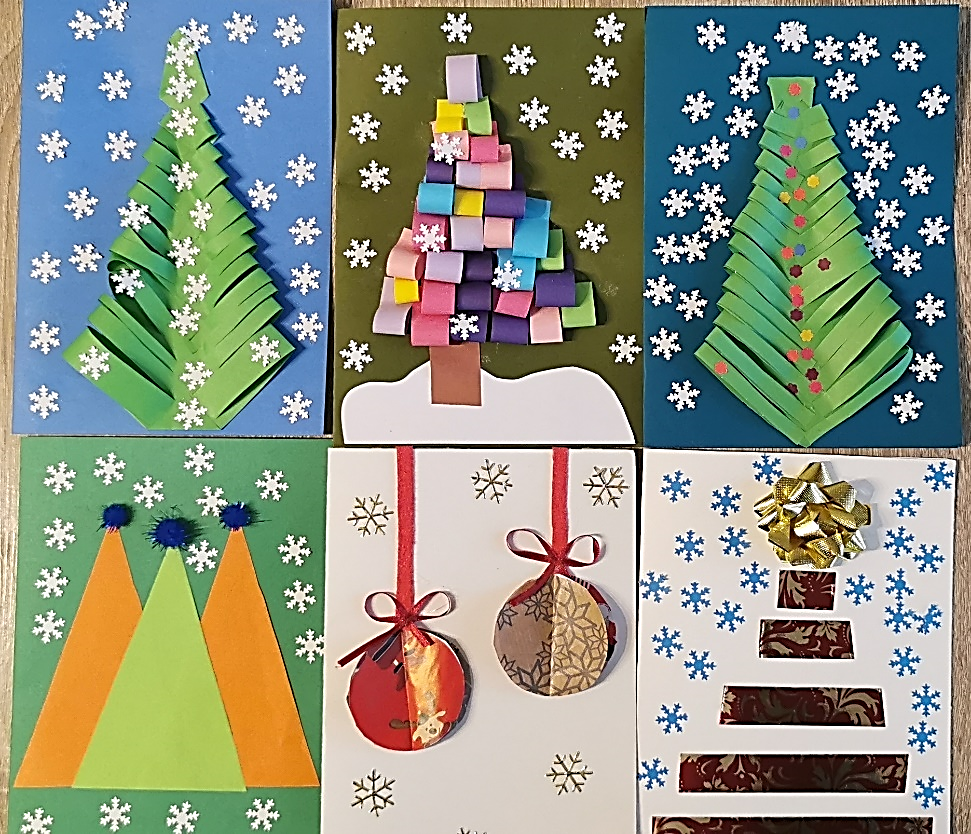 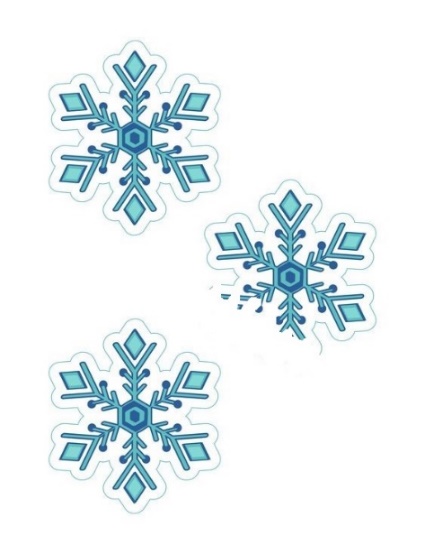 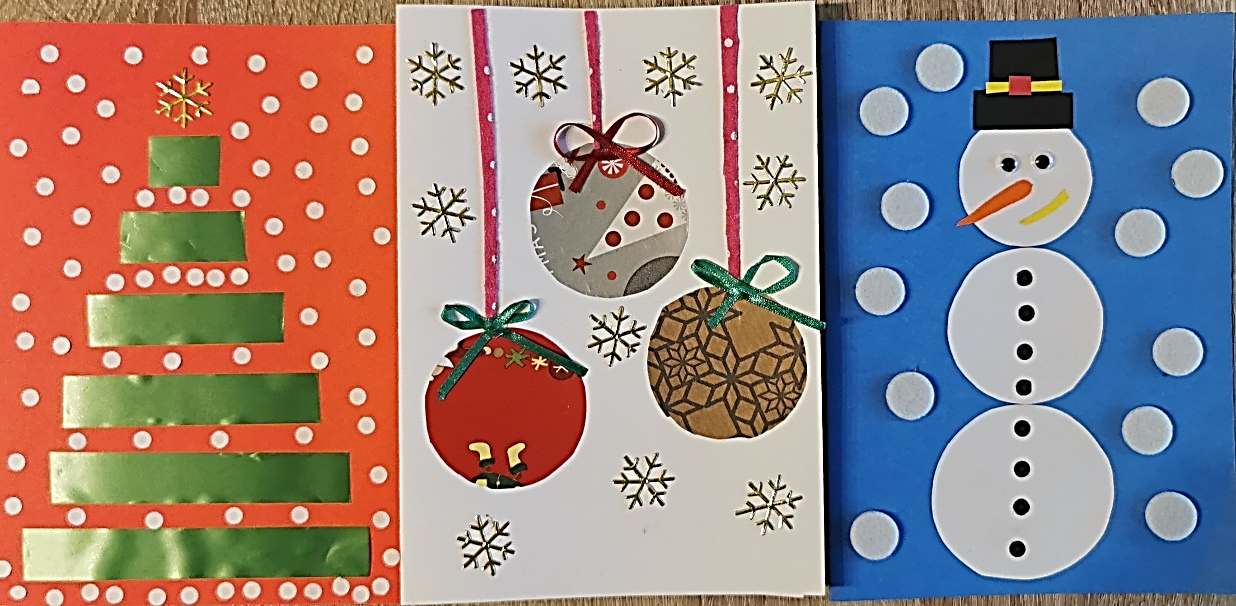 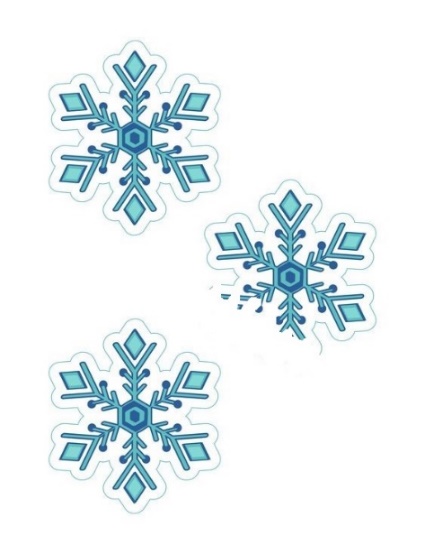 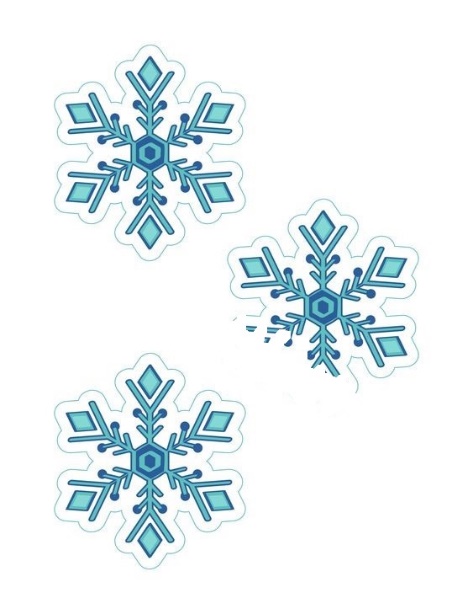 Varėnos „Pasakos" lopšelio-darželio ikimokyklinio ugdymo mokytoja (Auklėtoja) Živilė Morozienė
Linksmų švenčių visiems!!!
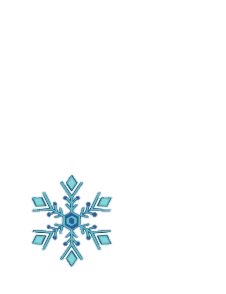 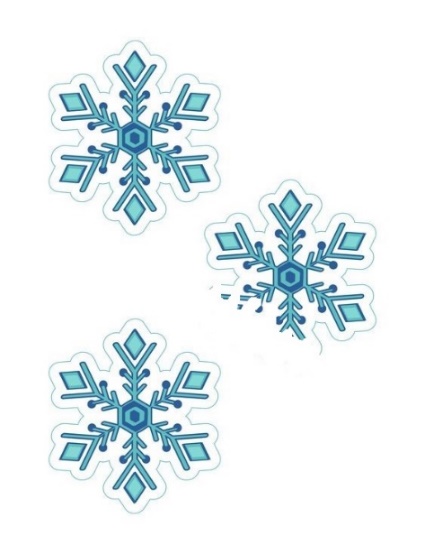 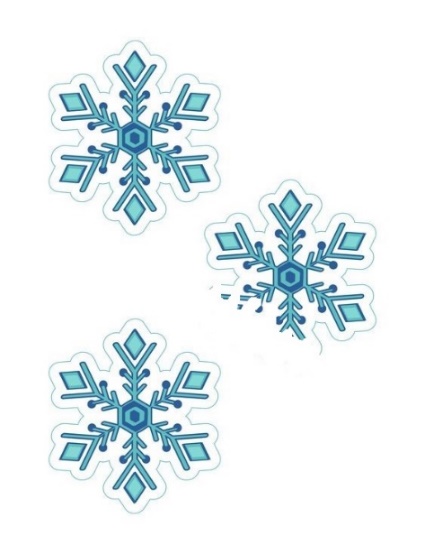 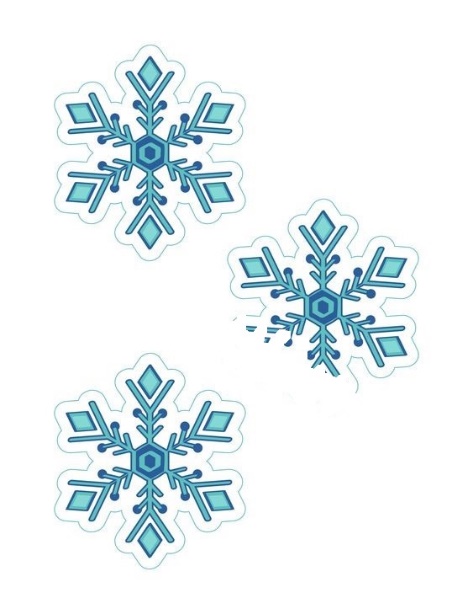 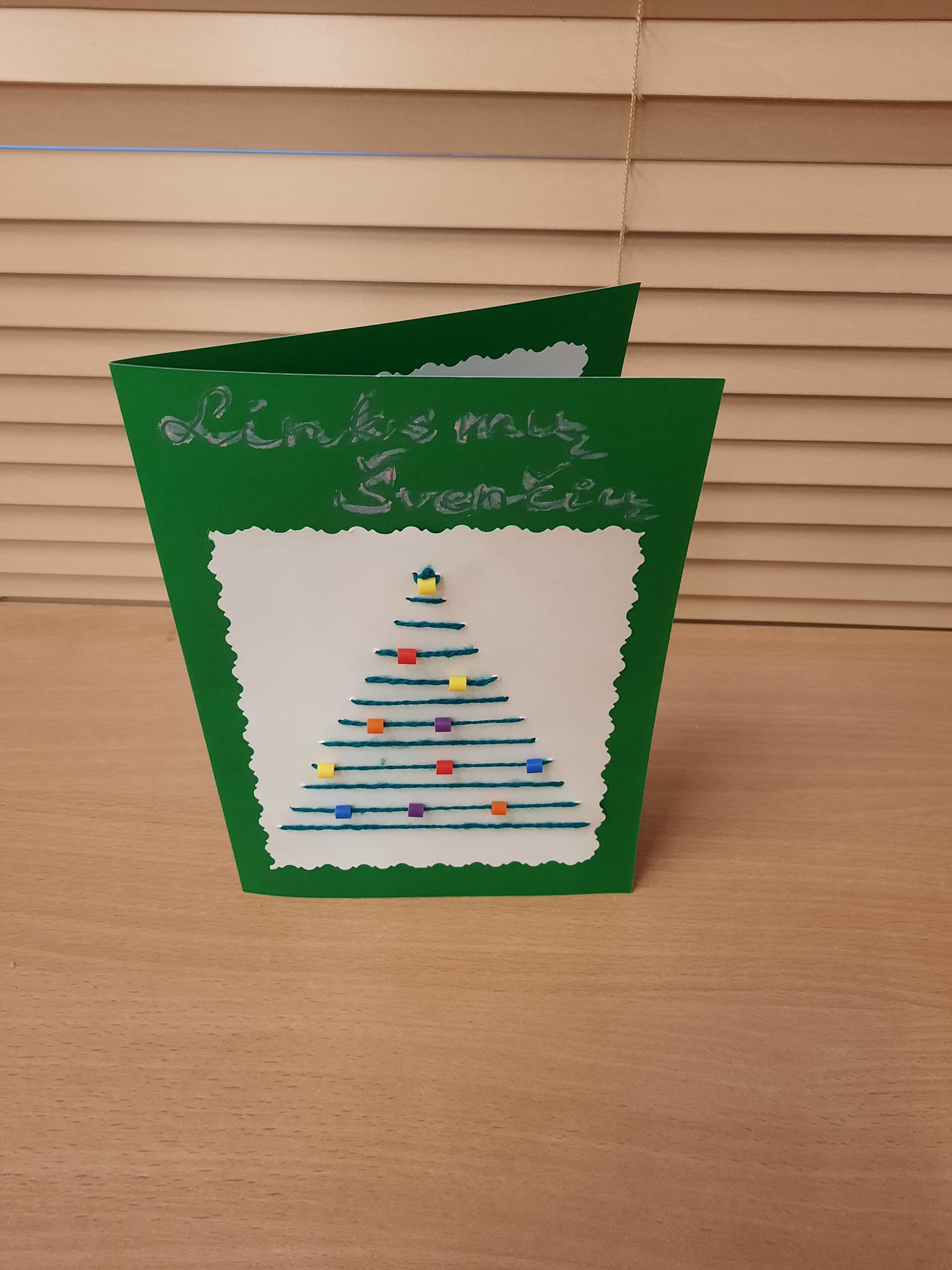 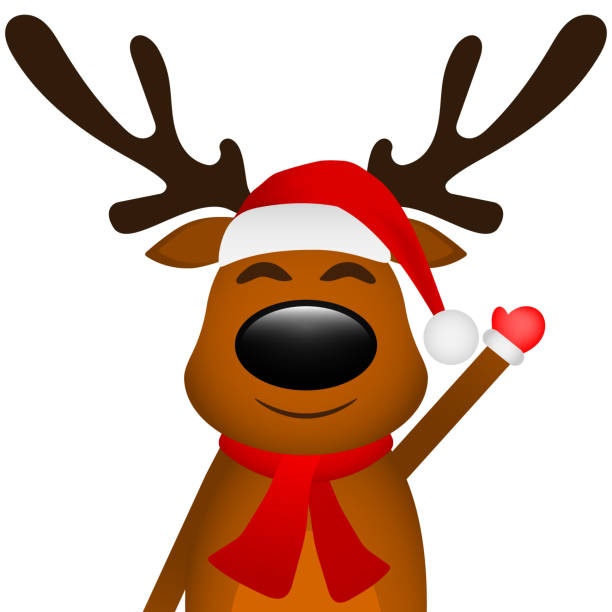 Varėnos „Pasakos" vaikų lopšelio-darželio „Kačiukų" grupės 
Gabrielės Badaraitės kūrybinis darbelis
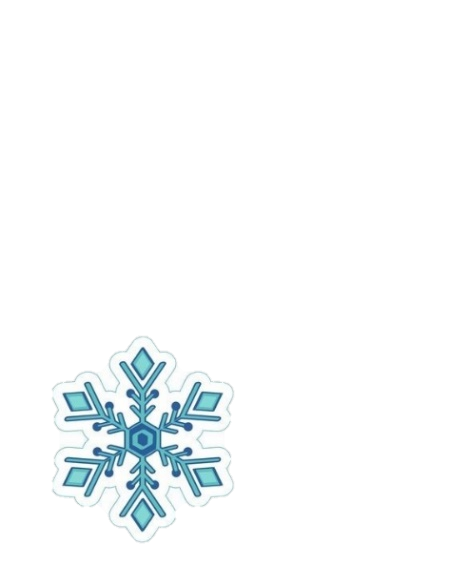 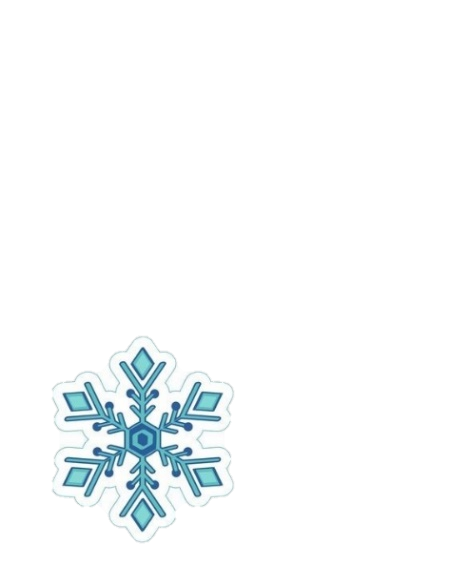 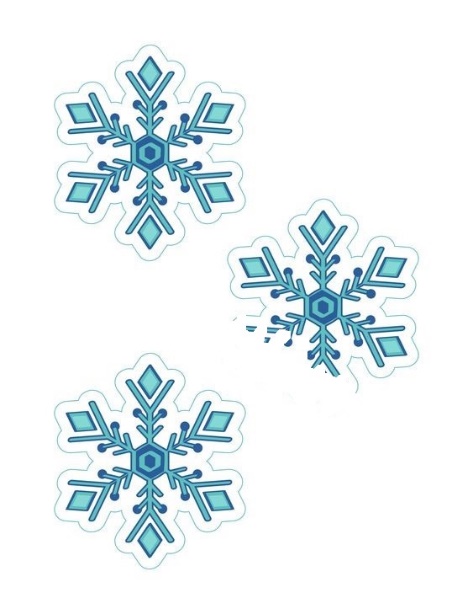 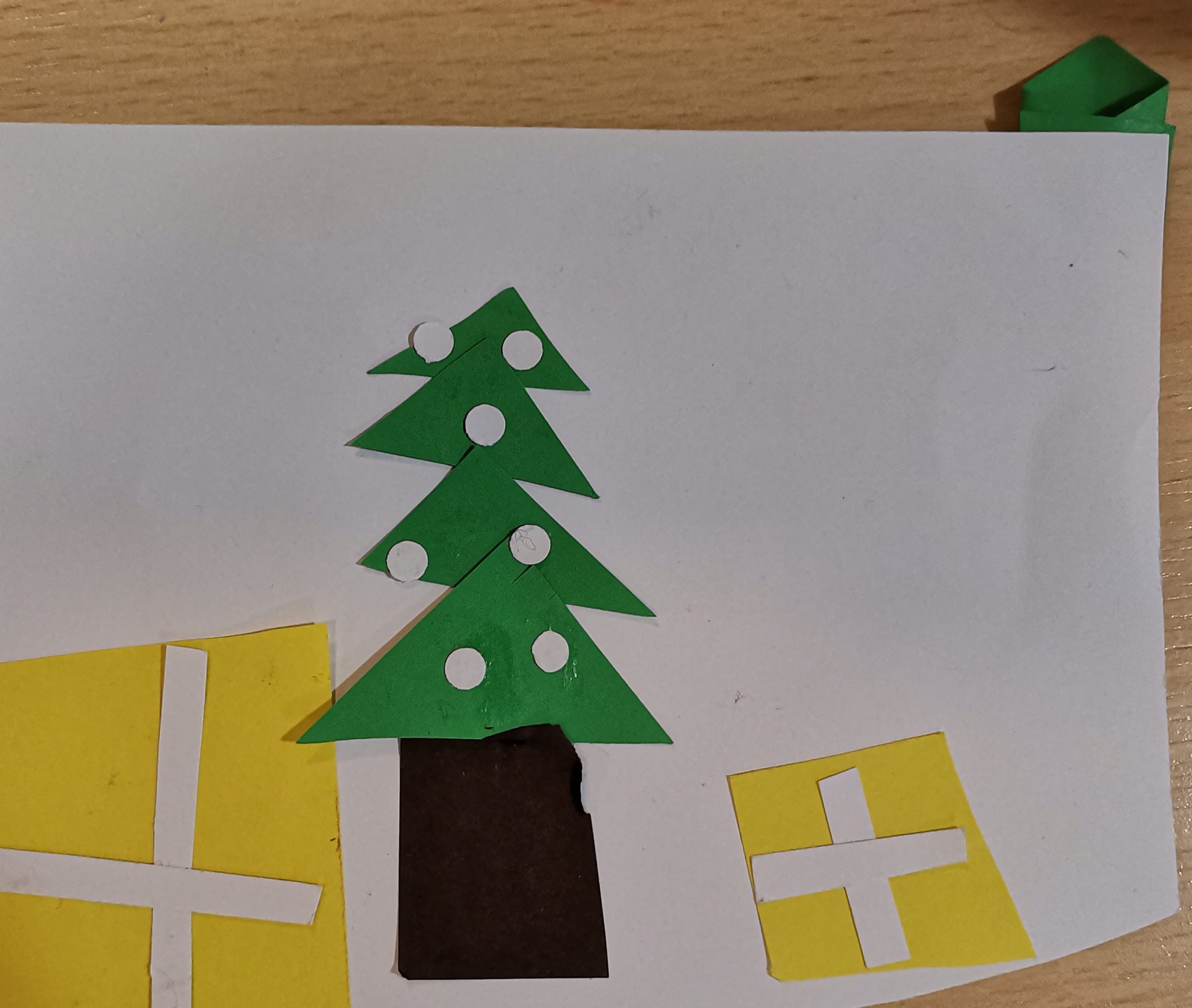 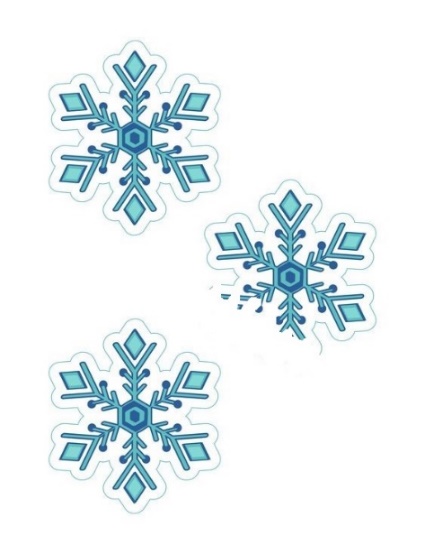 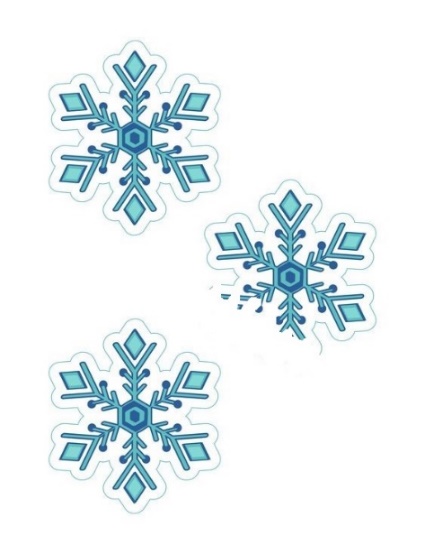 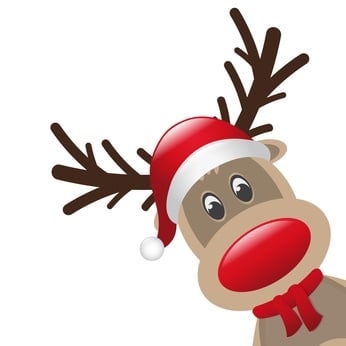 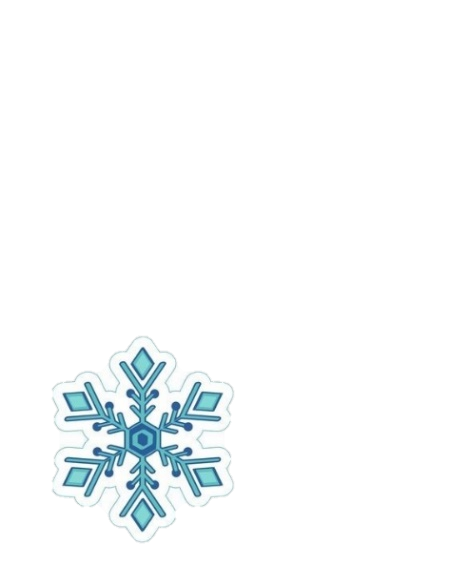 Varėnos „Pasakos" vaikų lopšelio-darželio priešmokyklinės „Ančiukų" grupės ugdytinių sveikinimai 
PU pedagogė Danutė Čėglienė
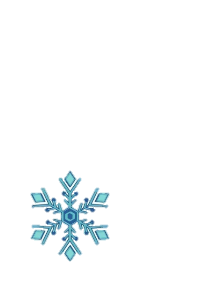 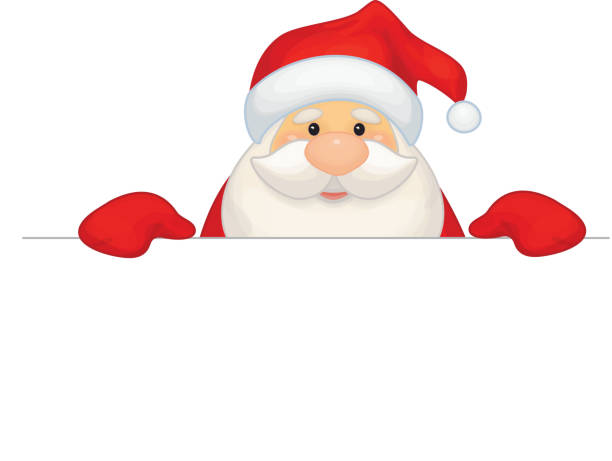 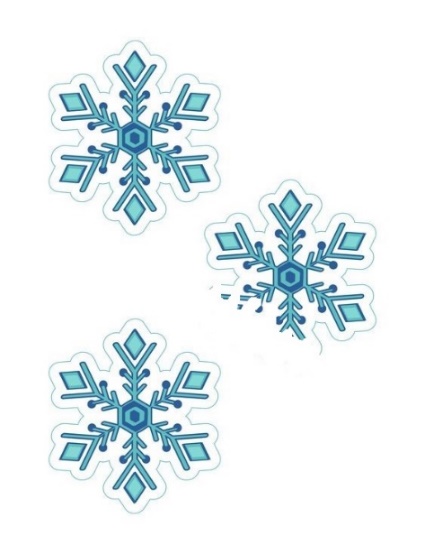 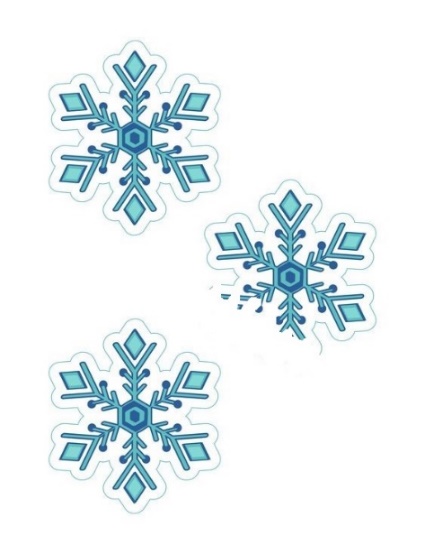 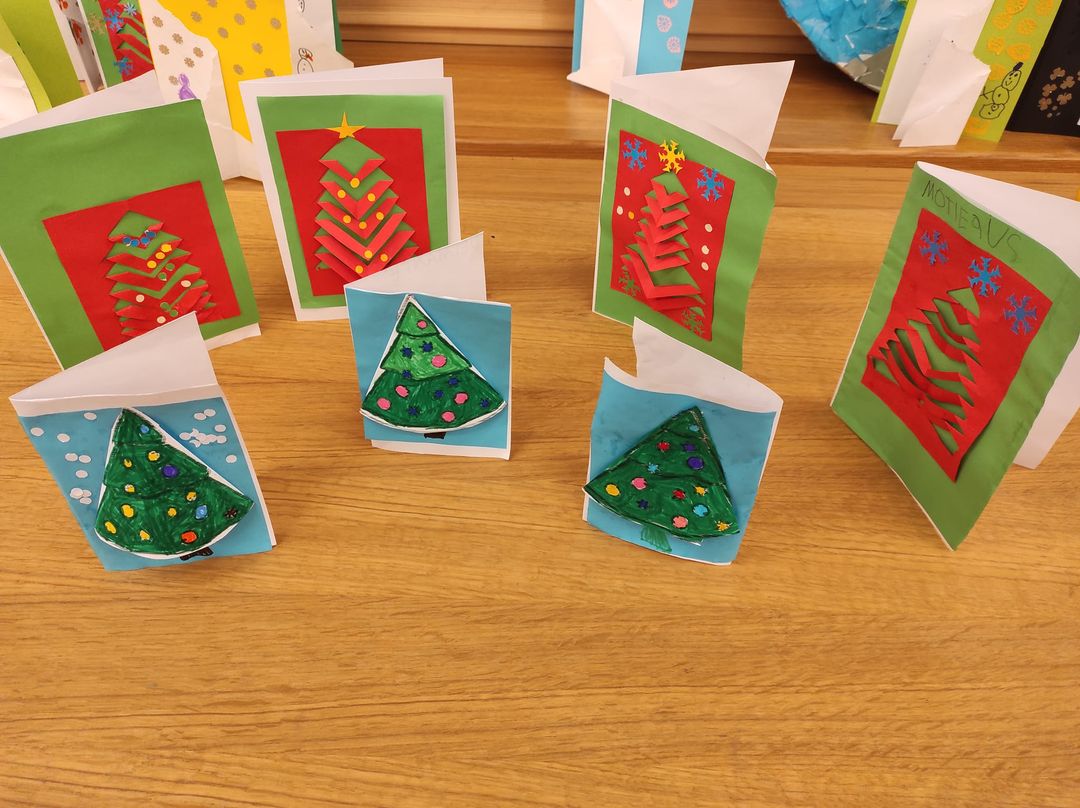 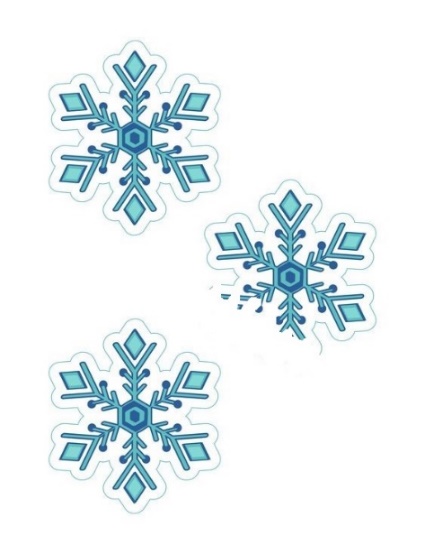 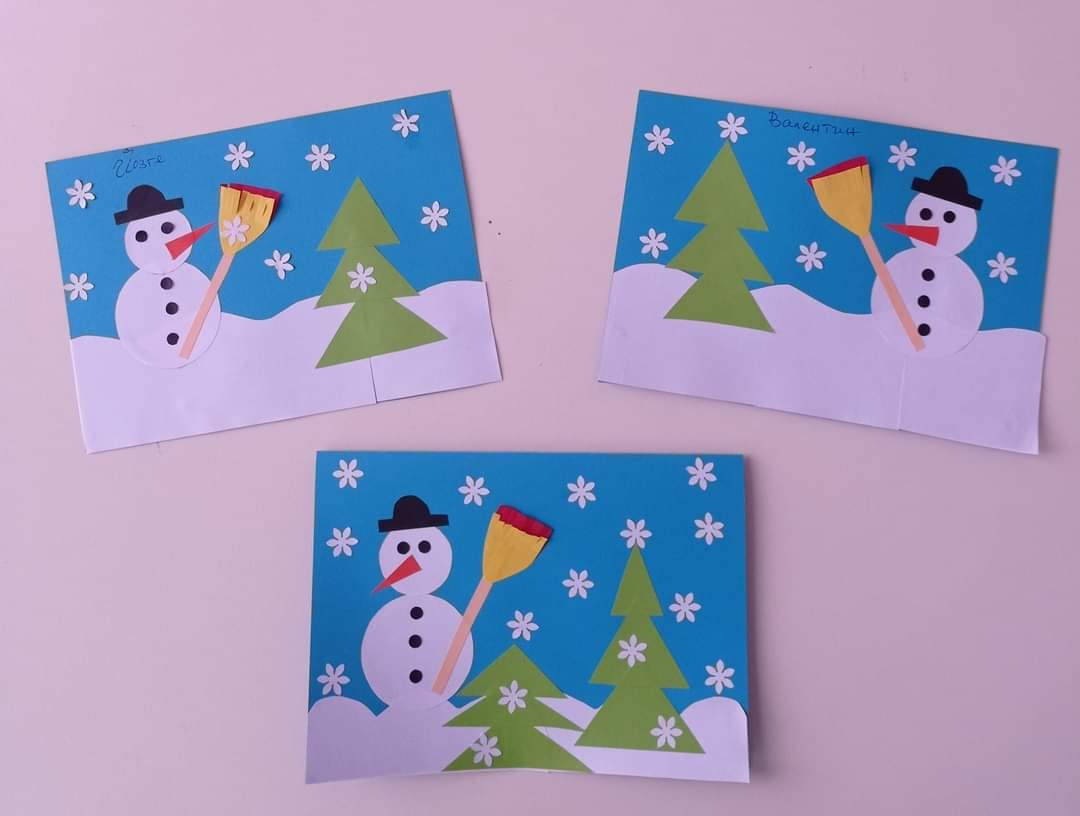 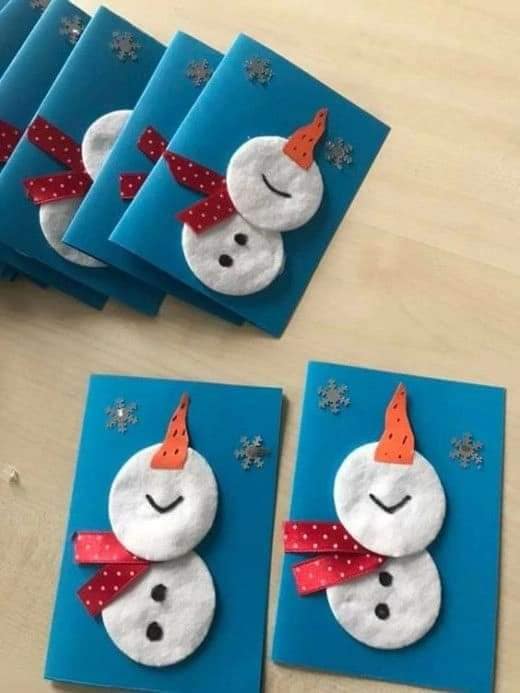 Varėnos „Pasakos“ vaikų lopšelio-darželio 
,,Meškiukų“ grupė
Ikimokyklinio ugdymo Mokytojos Virginija Varanauskienė
Linutė Grimutienė
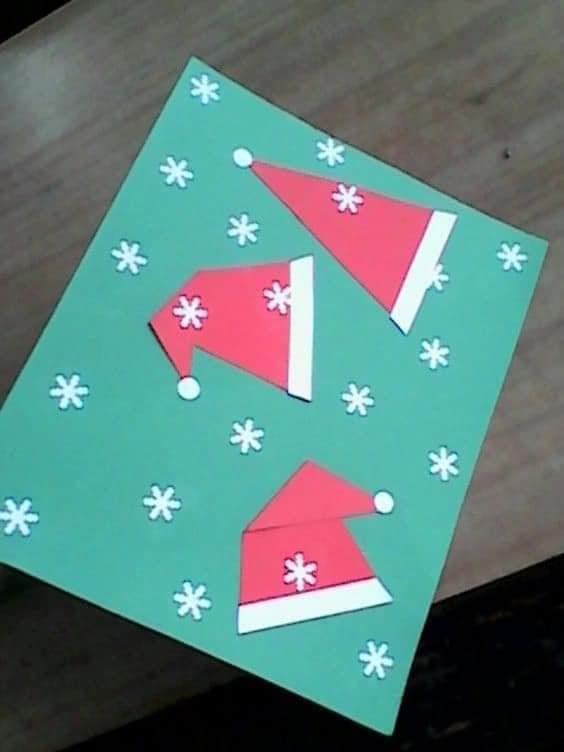 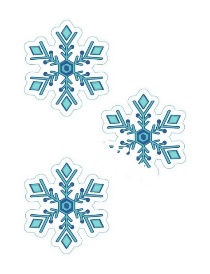 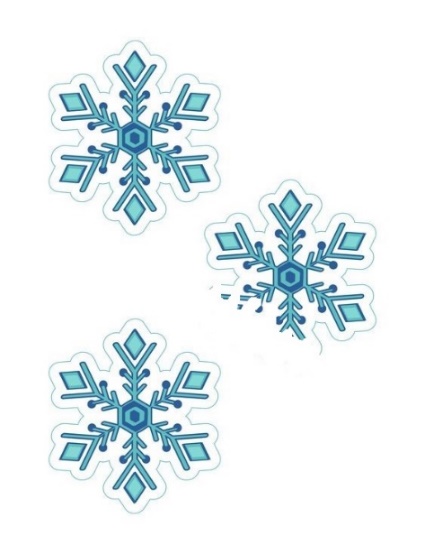 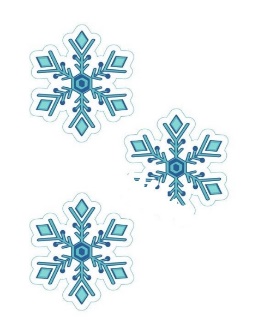 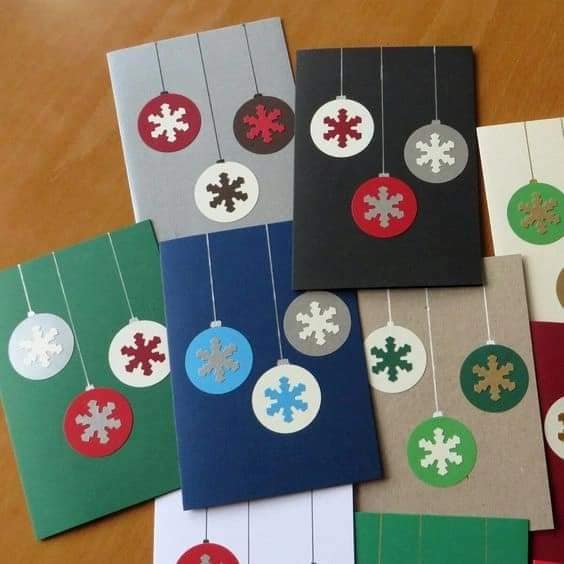 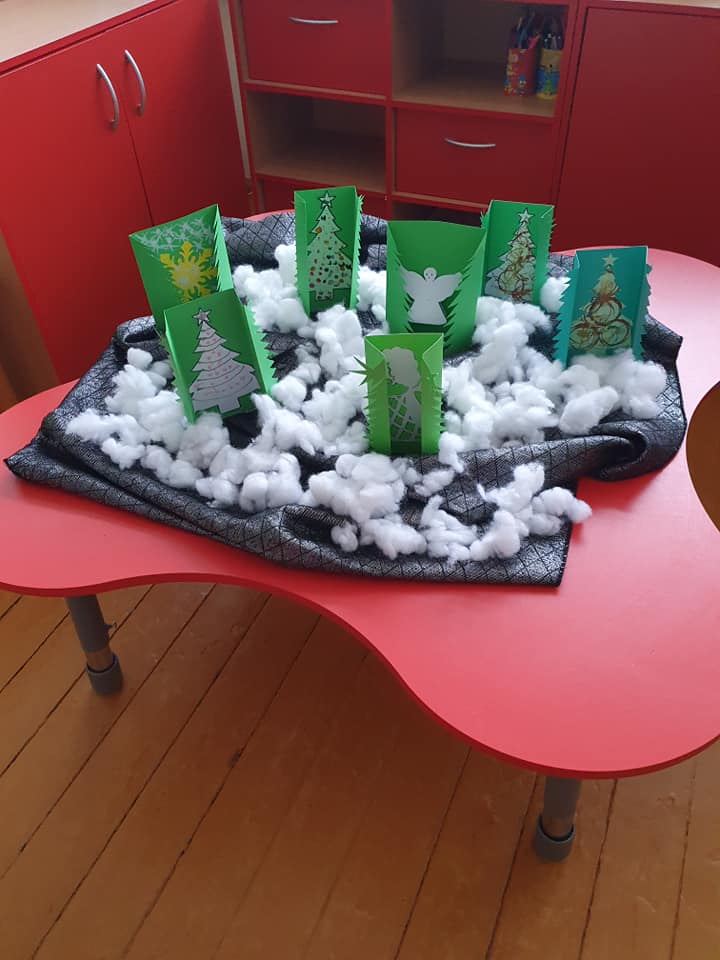 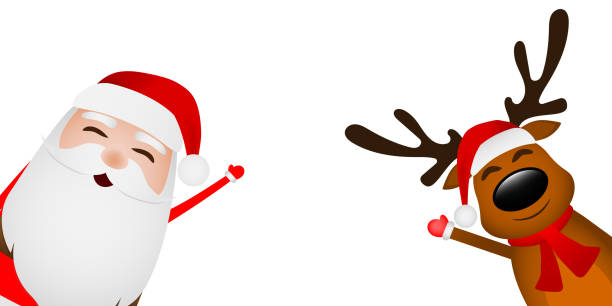 Varėnos „Pasakos" vaikų lopšelio-darželio priešmokyklinės „Ančiukų" grupės ugdytinės 
Amelijos Juralevič (6m.) sveikinimo atvirukas
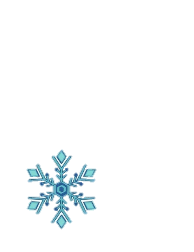 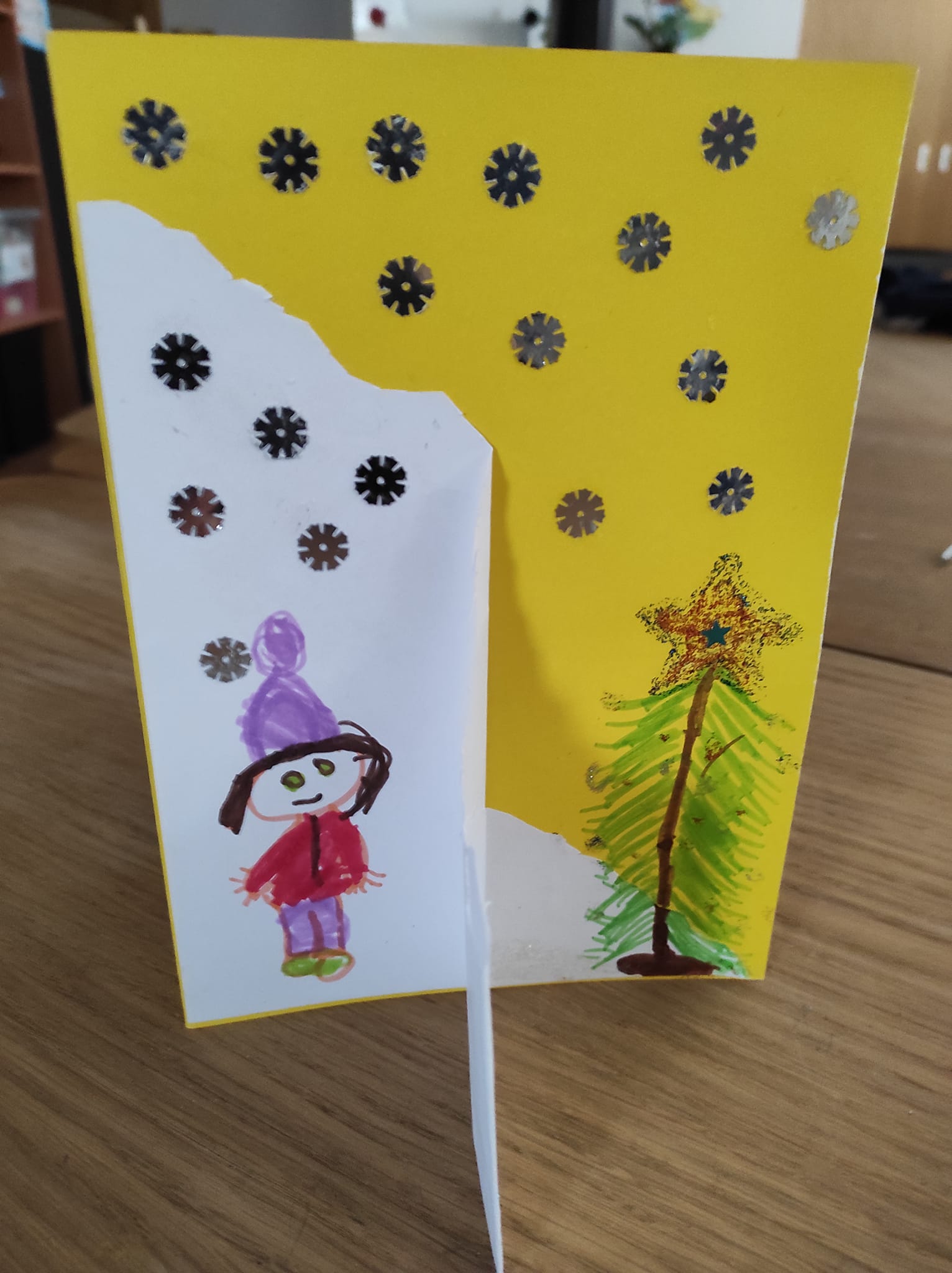 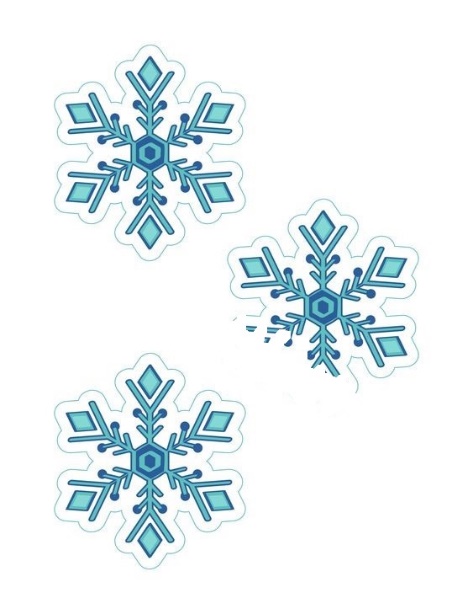 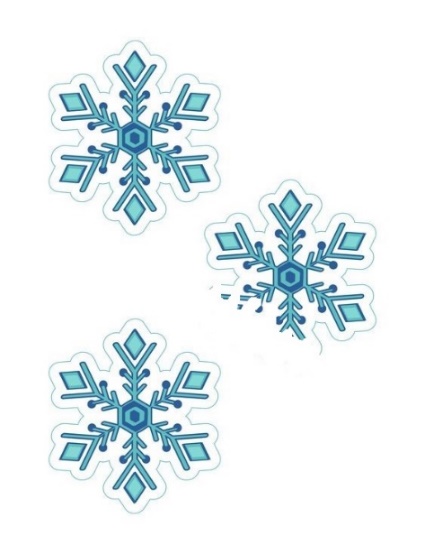 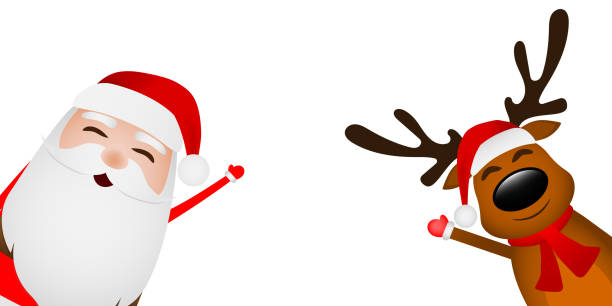 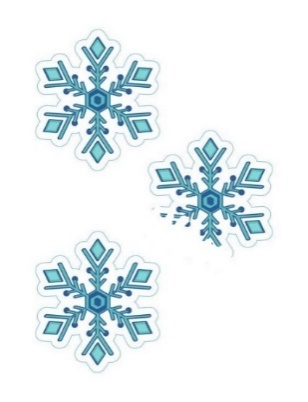 Varėnos ,,Pasakos" vaikų lopšelio-darželio ,,Ežiukų" grupės vaikučių Godutės, Artiomo, Vyčio, Patricijos, Viltutės atvirutės ,,Pasveikinkime vieni kitus"
Mokytojos Vita Gaurienė, Zita Skiutienė
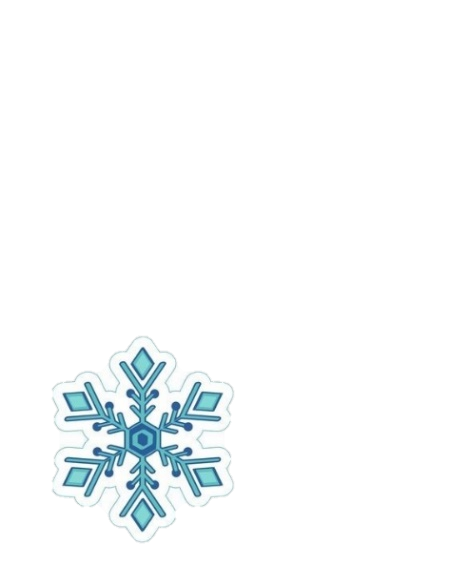 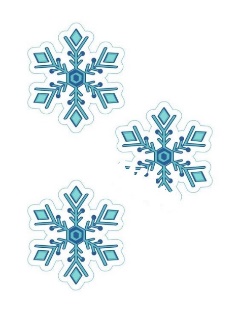 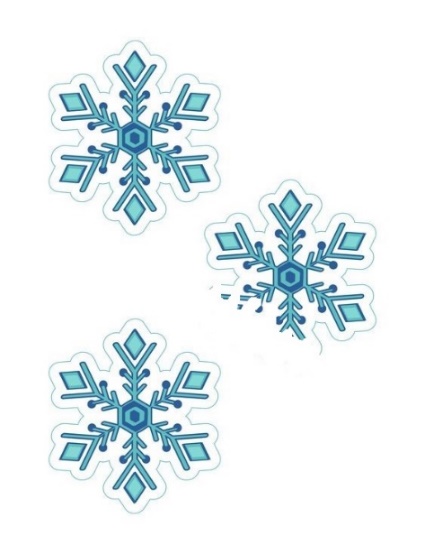 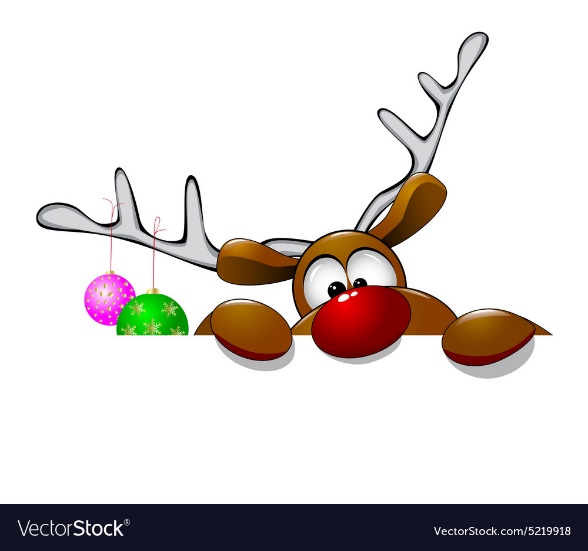 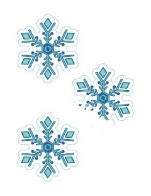 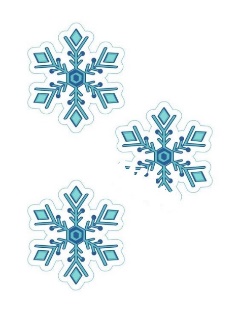 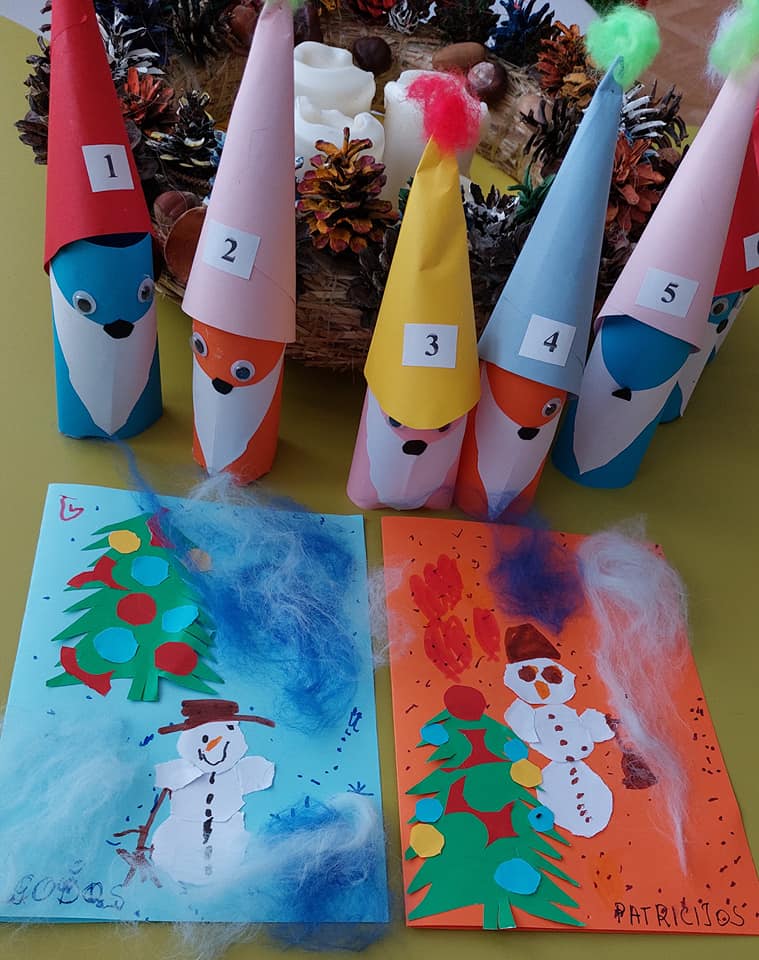 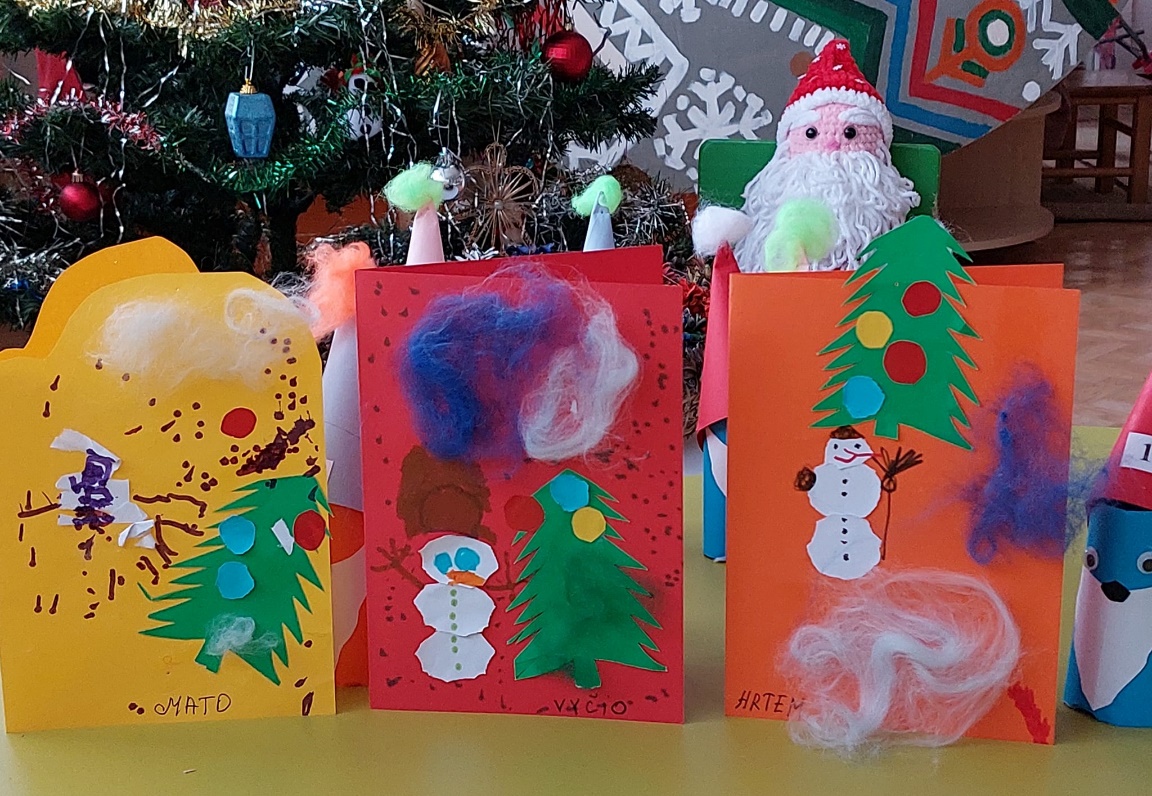 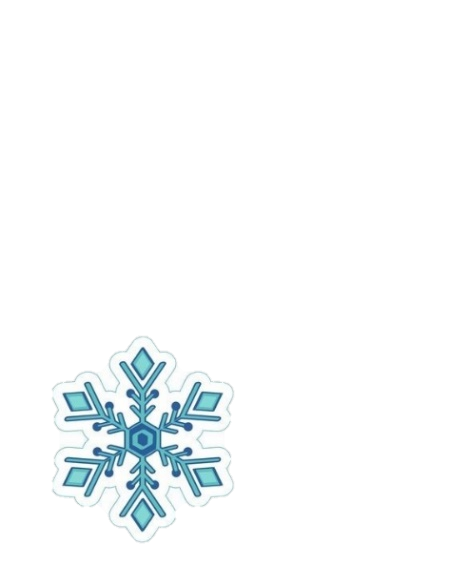 Varėnos ,,Pasakos" vaikų lopšelio-darželio „Kačiukų" grupės ugdytinė Gabrielė Badaraitė
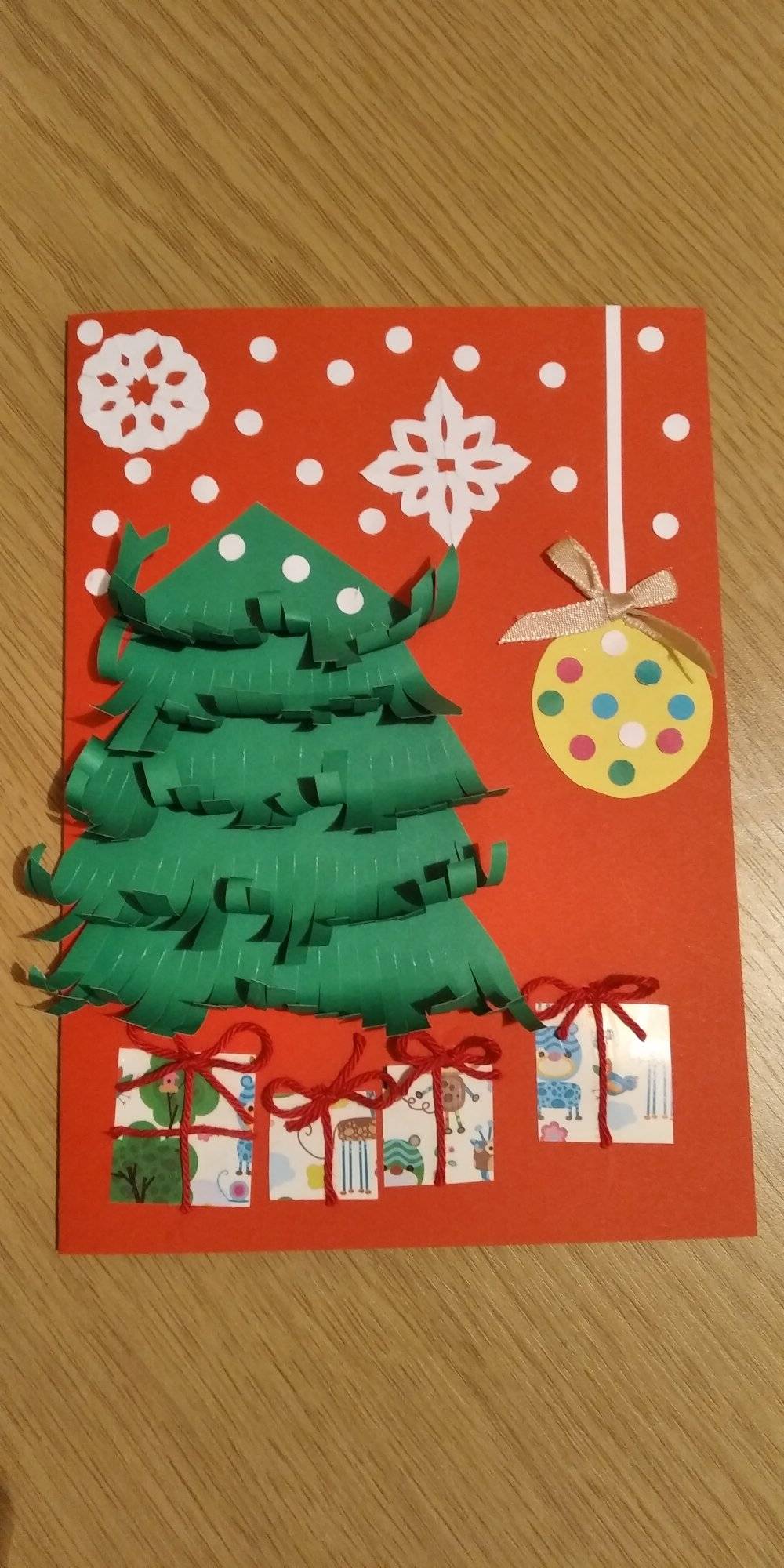 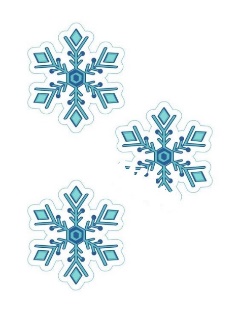 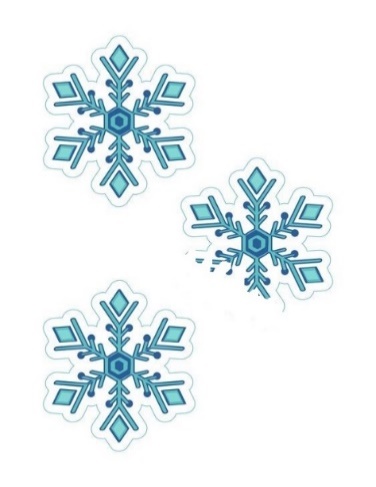 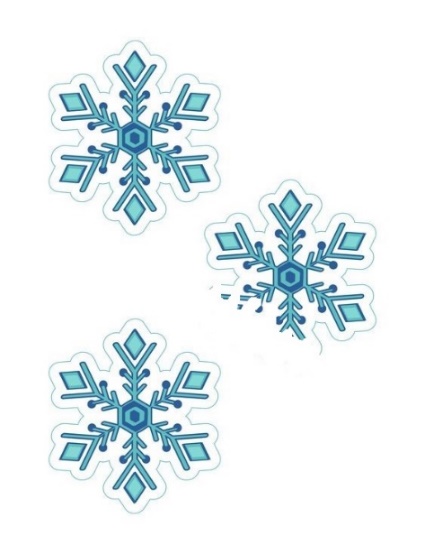 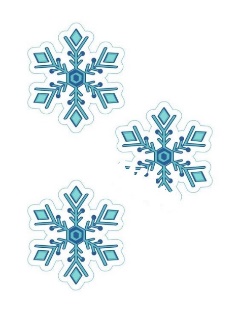 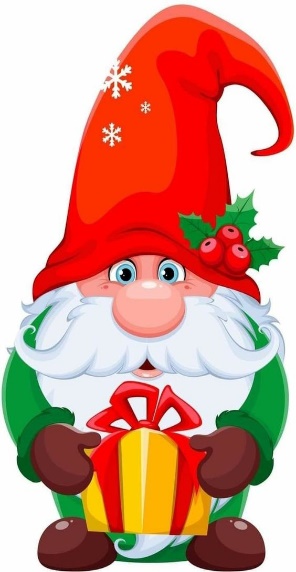 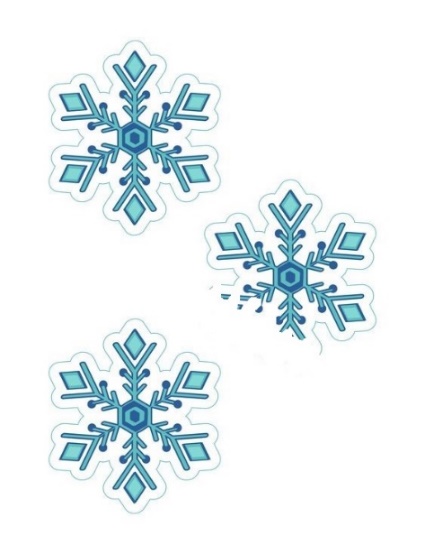 Klaipėdos Tauralaukio progimnazijos ikimokyklinio ugdymo „Boružiukų“ grupės ugdytinių atvirukai
Mokytoja Jolanta Šilienė 
Su artėjančiomis šventėm visus!!!
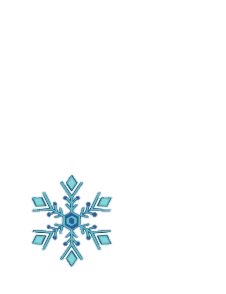 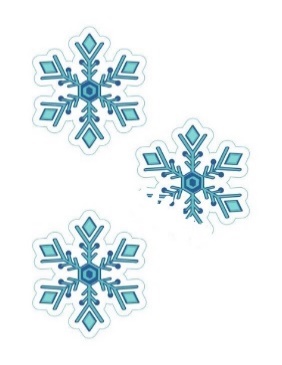 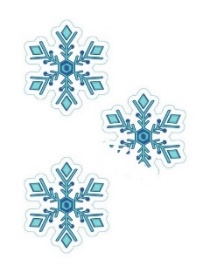 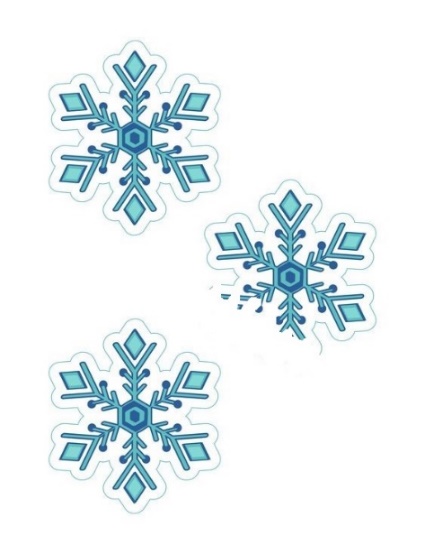 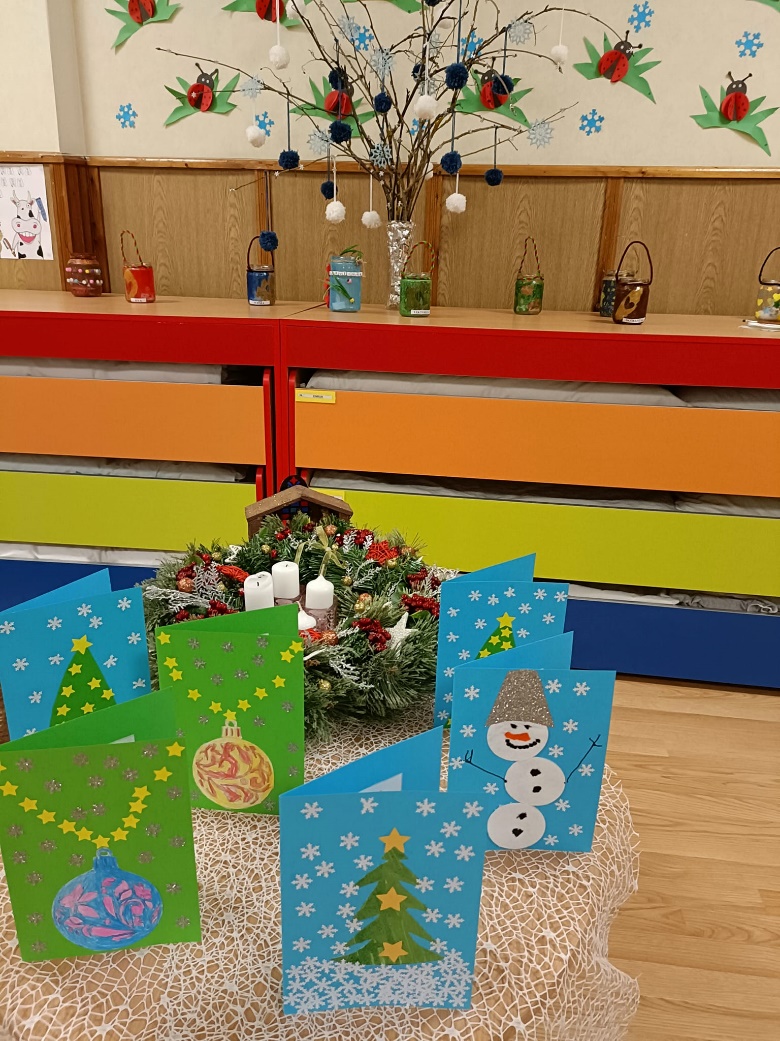 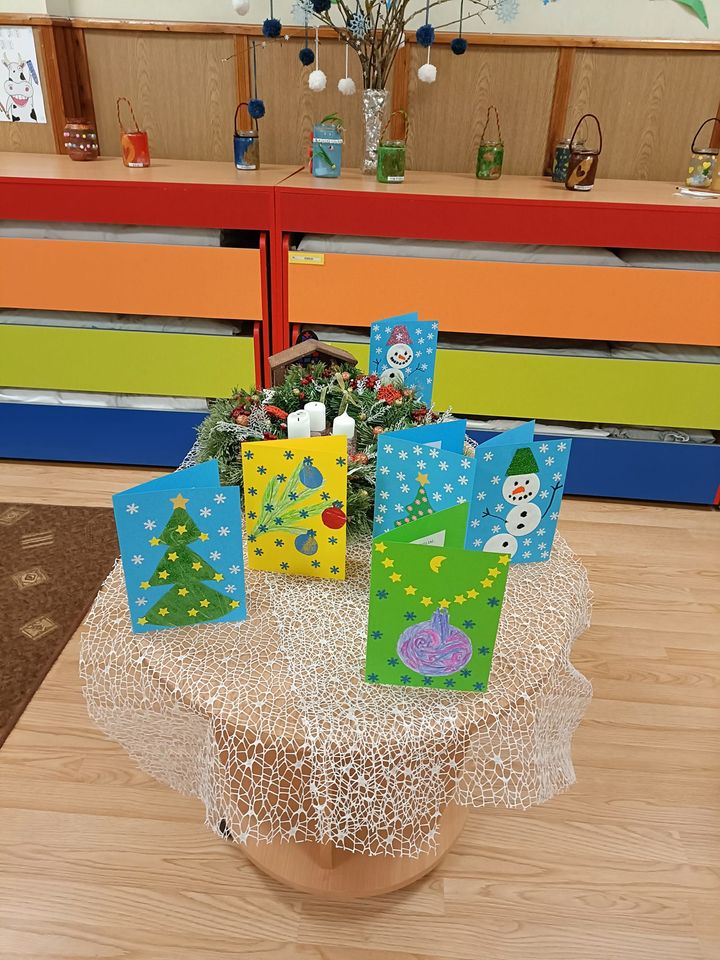 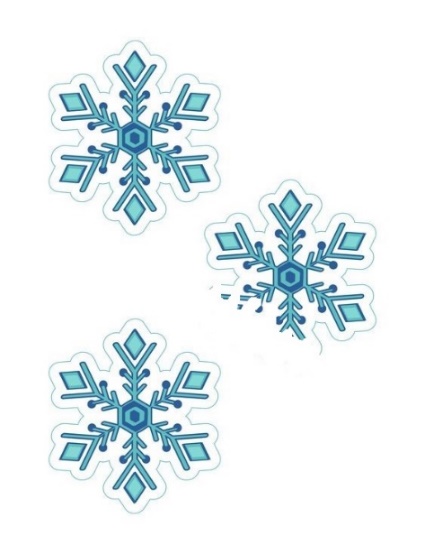 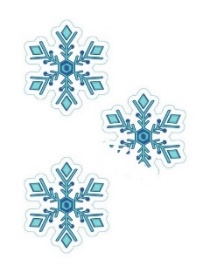 Varėnos ,,Pasakos" vaikų lopšelio - darželio priešmokyklinės „Ančiukų" grupės ugdytinės 
Gerdos Keršytės sveikinimo atvirukai
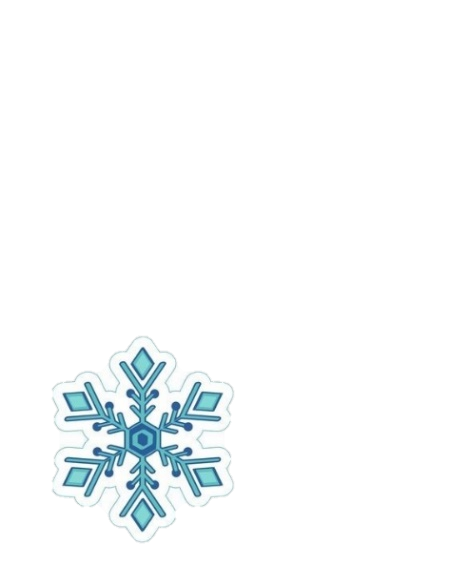 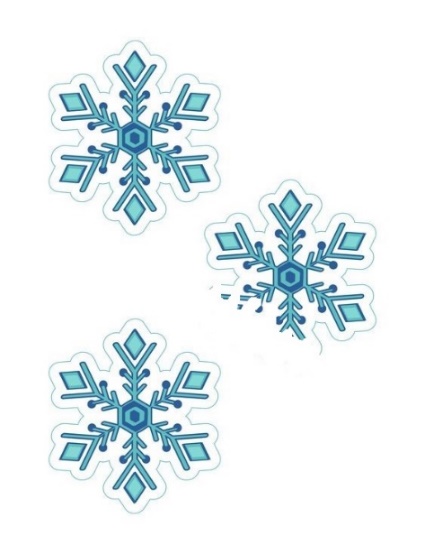 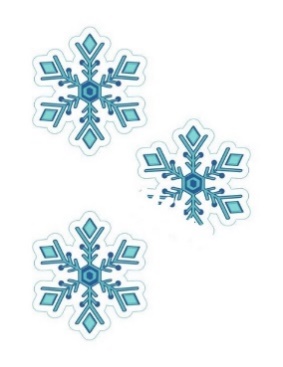 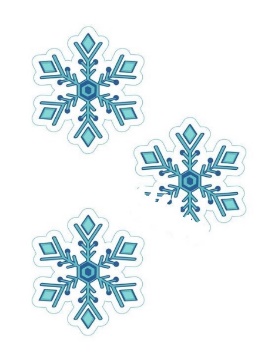 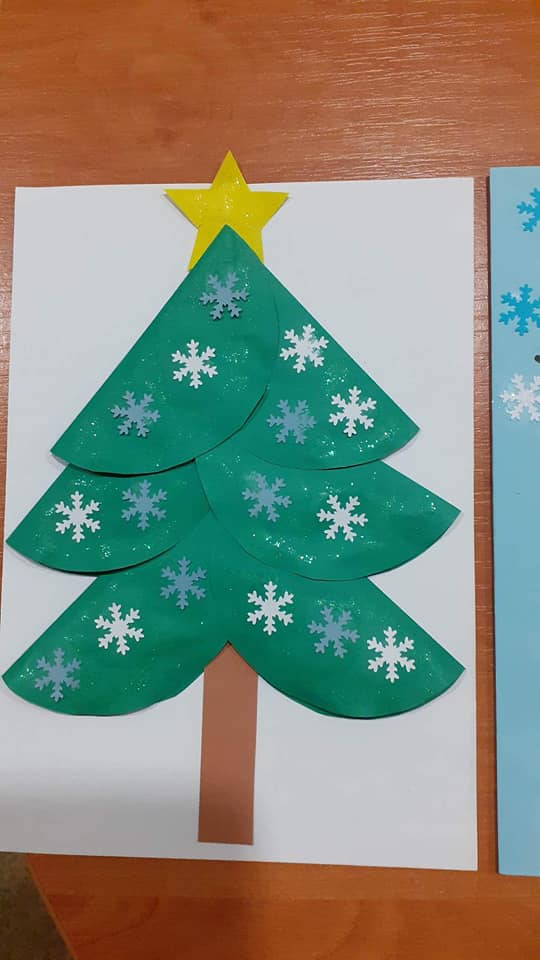 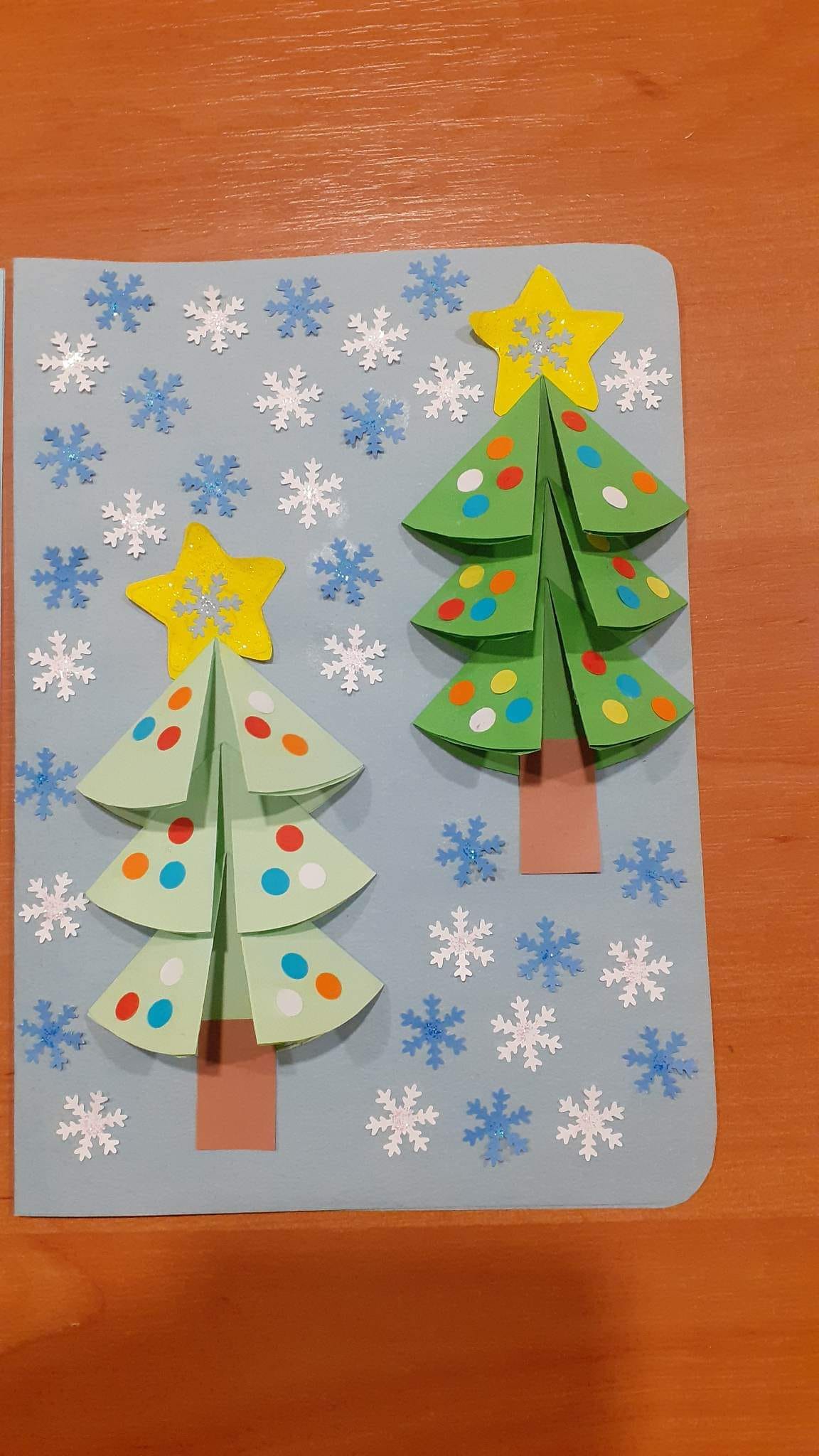 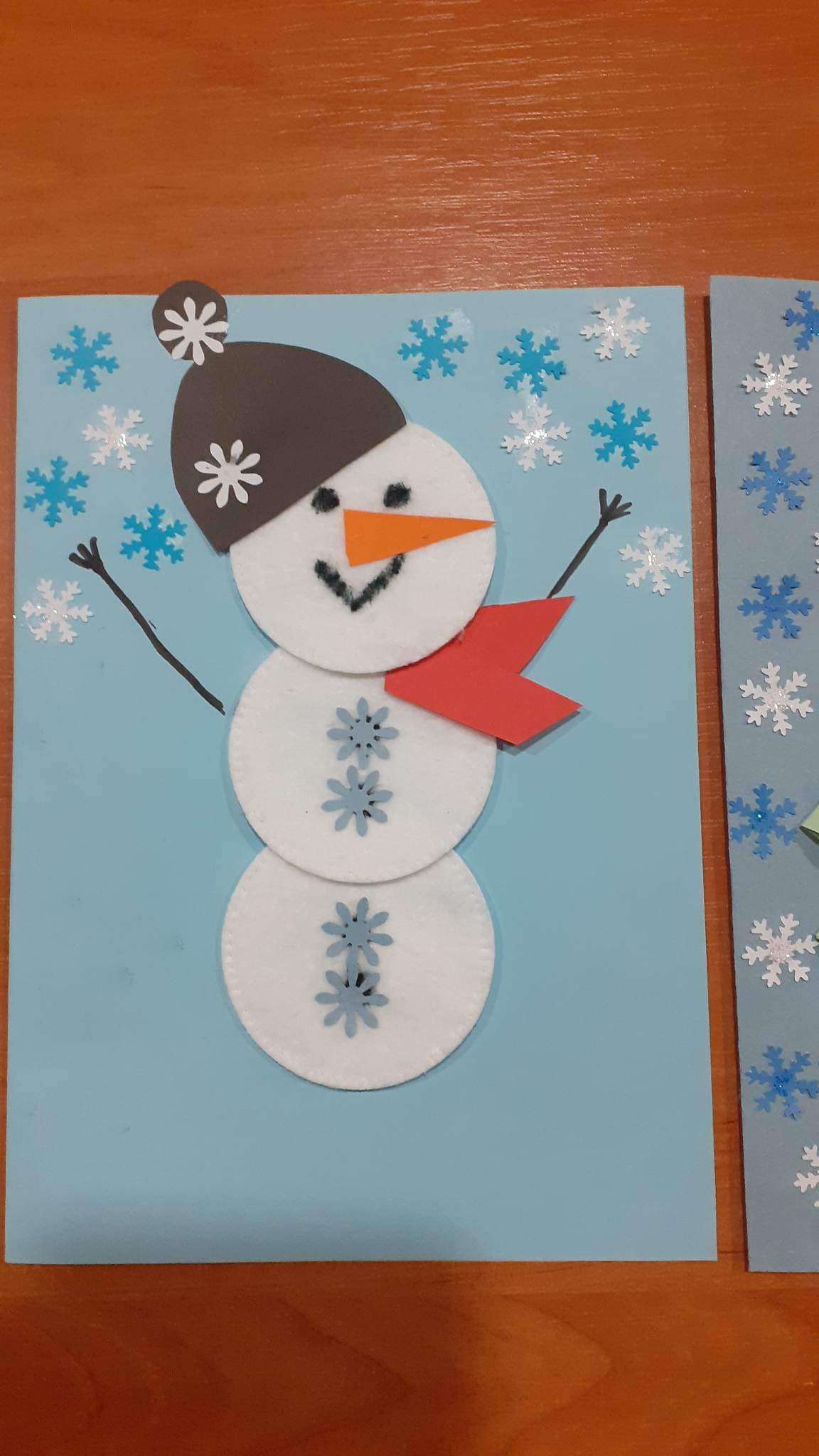 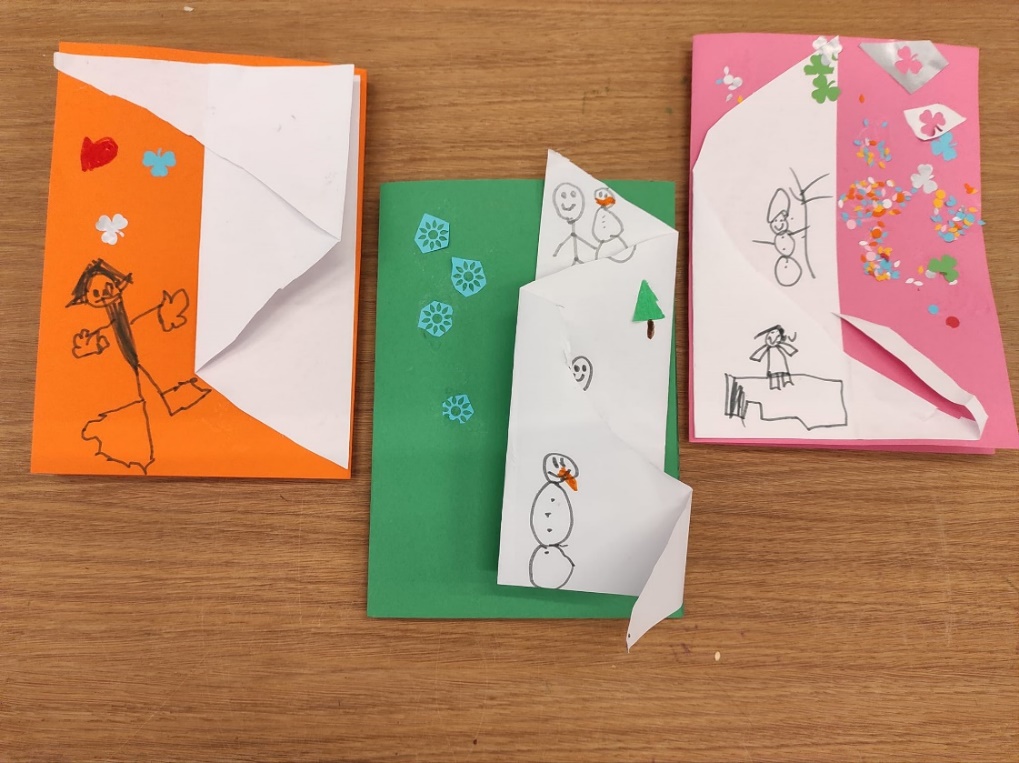 Varėnos „Pasakos" vaikų lopšelio darželio priešmokyklinės „Ančiukų" grupės ugdytinių sveikinimų atvirutės. PU pedagogės Danutė Česnulienė ir Danutė Čėglienė
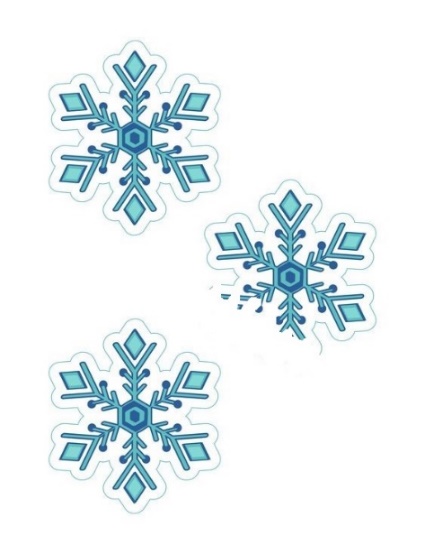 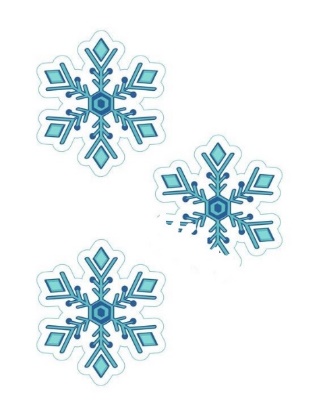 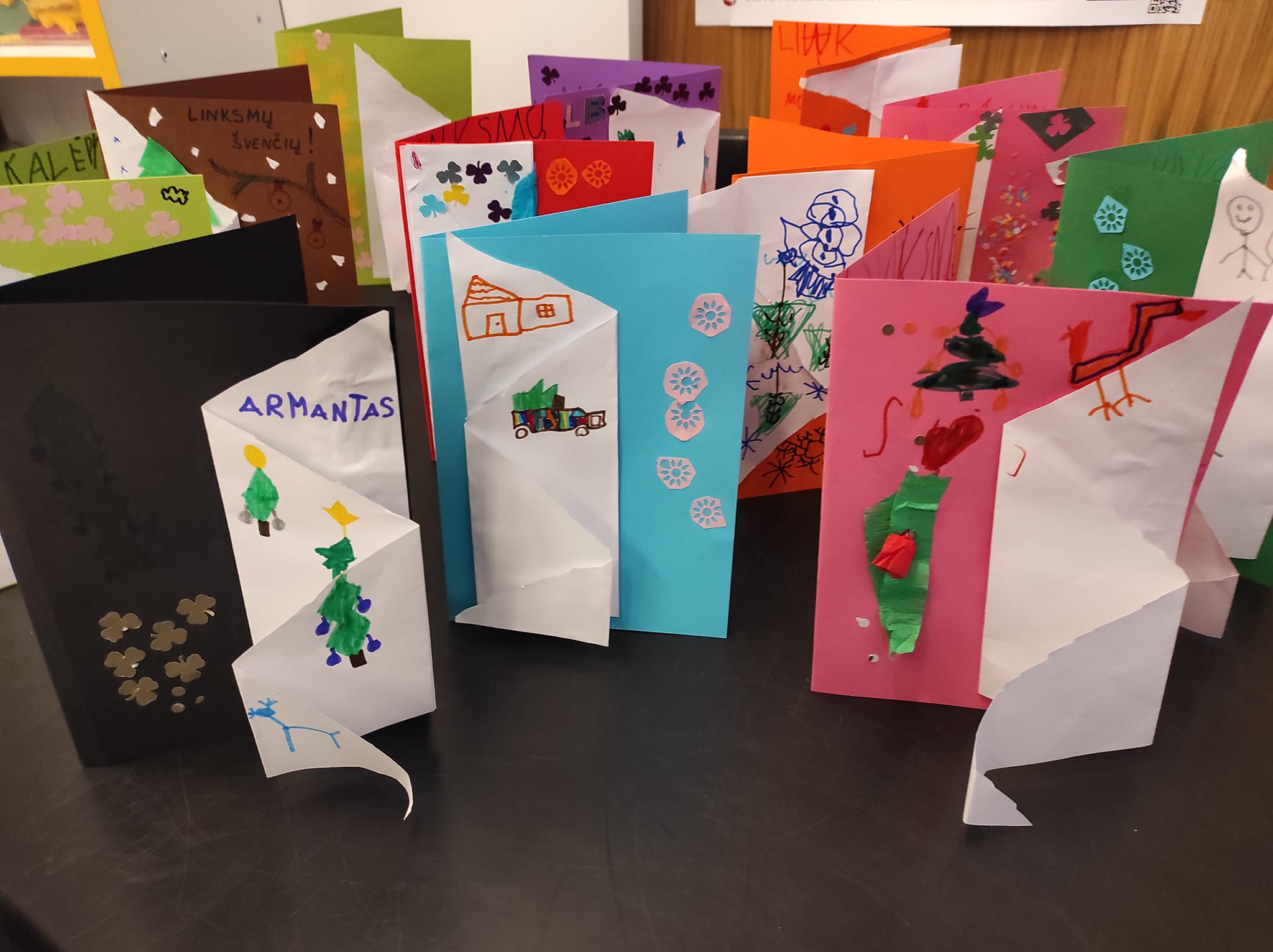 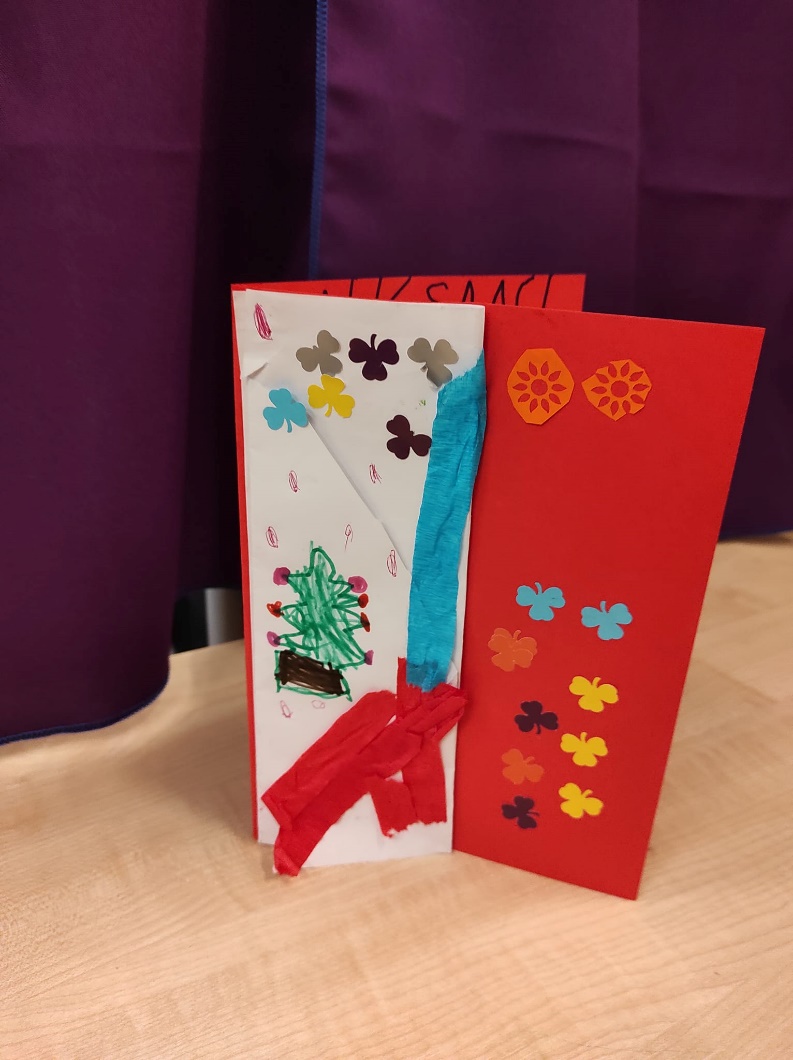 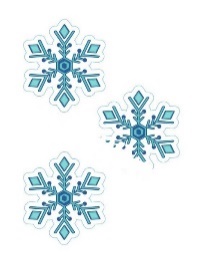 Varėnos „Pasakos" vaikų lopšelio- darželio priešmokyklinės „Ančiukų" grupės ugdytinių sveikinimų atvirutės. PU pedagogės Danutė Česnulienė ir Danutė Čėglienė
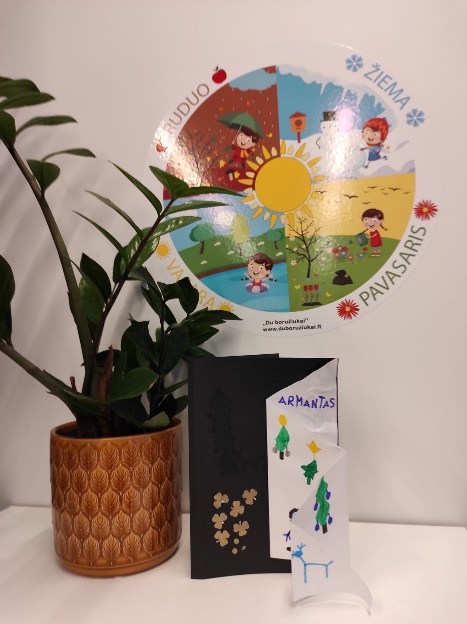 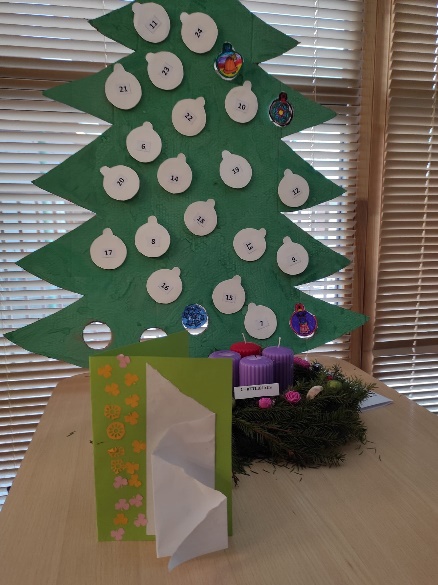 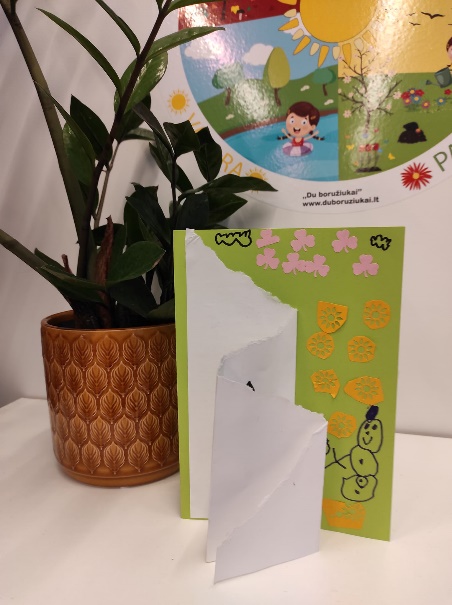 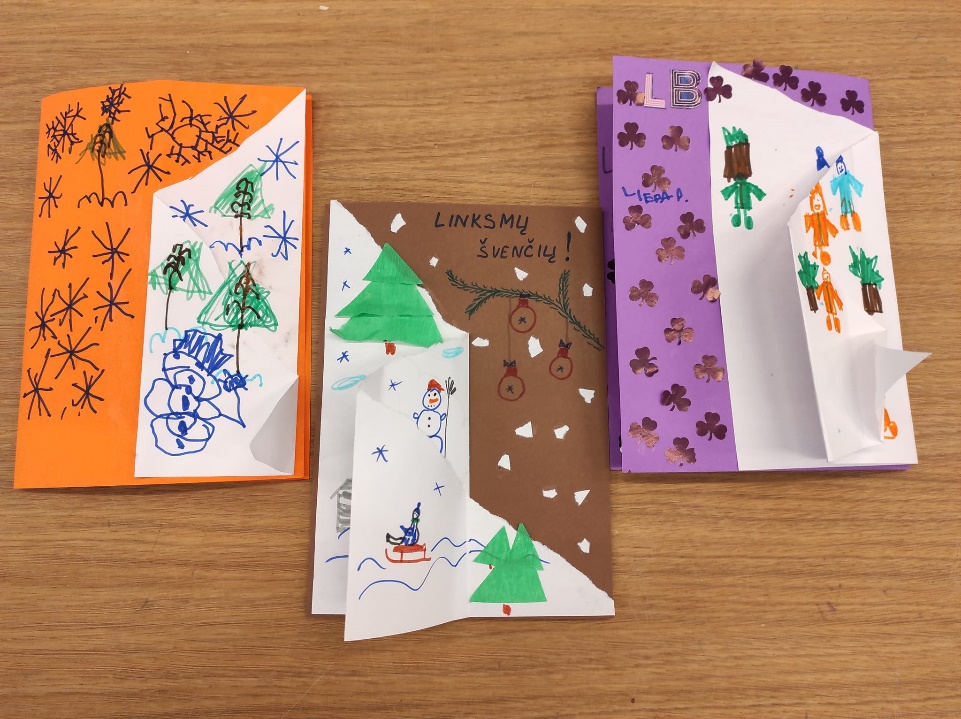 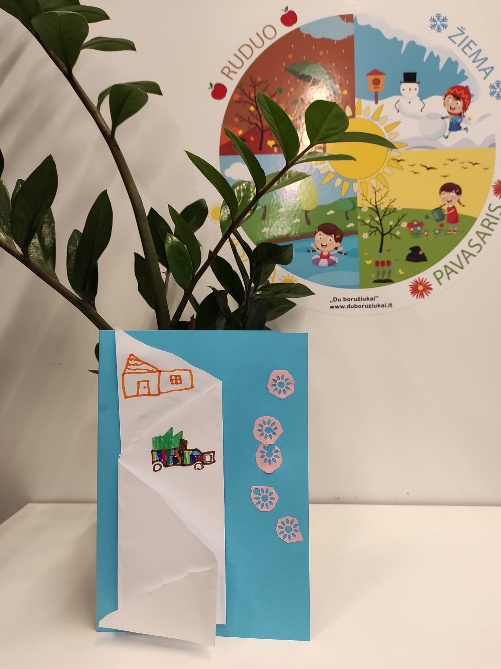 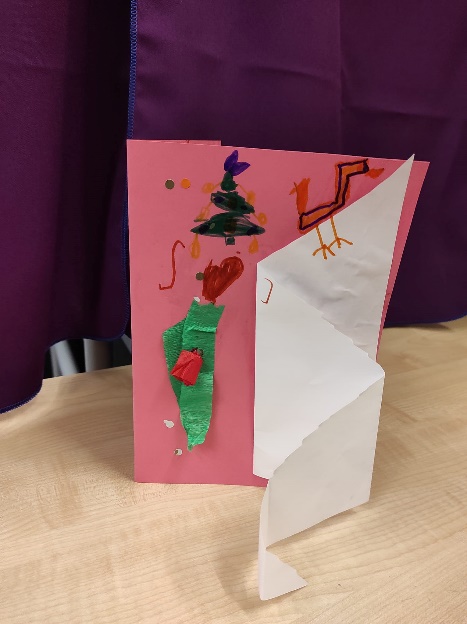 Varėnos „Pasakos" vaikų lopšelio-darželio „Kačiukų" grupės ugdytinių atvirutės
Mokytojos Rima Janulevičienė ir Zita Skliutienė
.
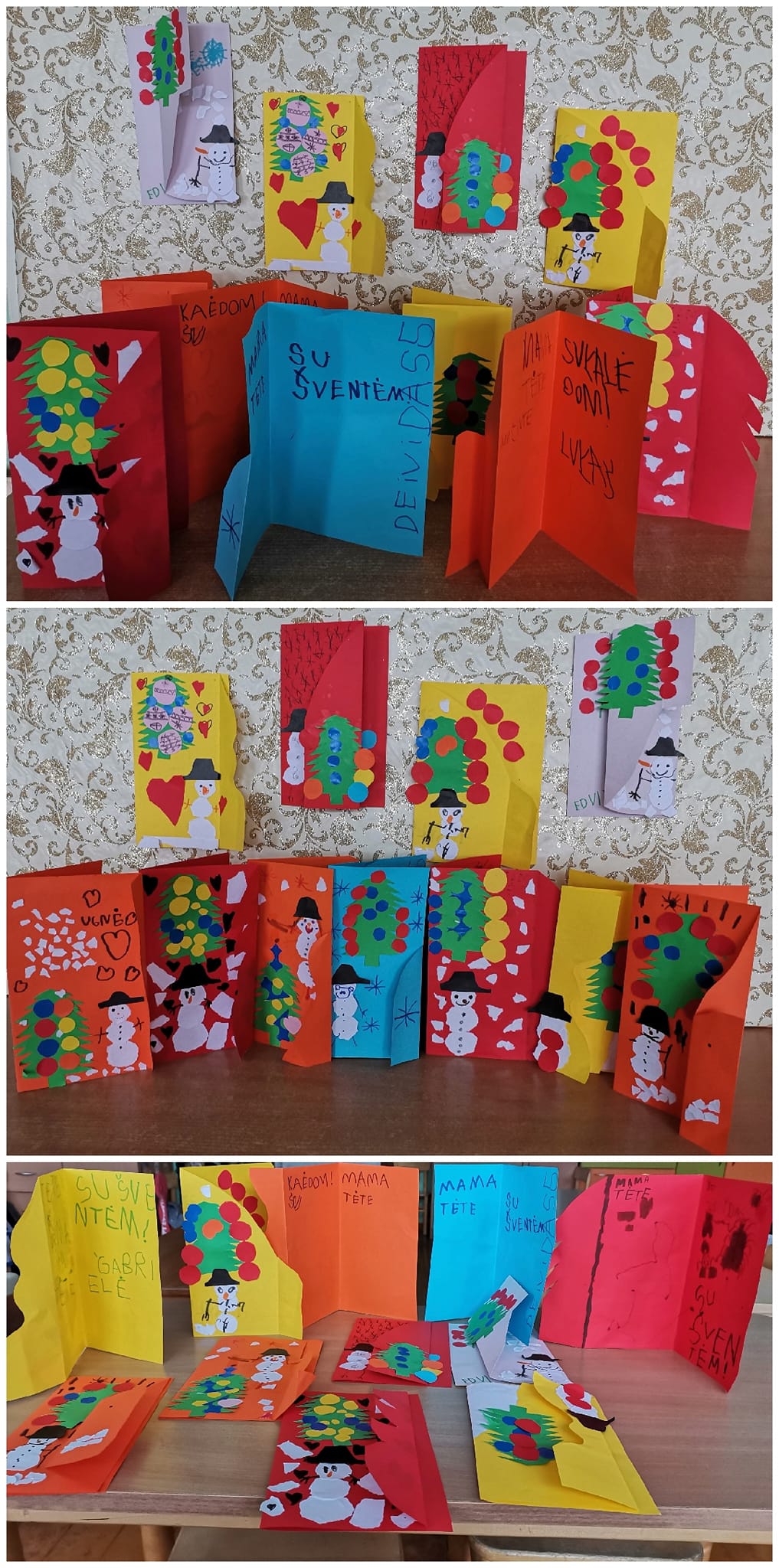 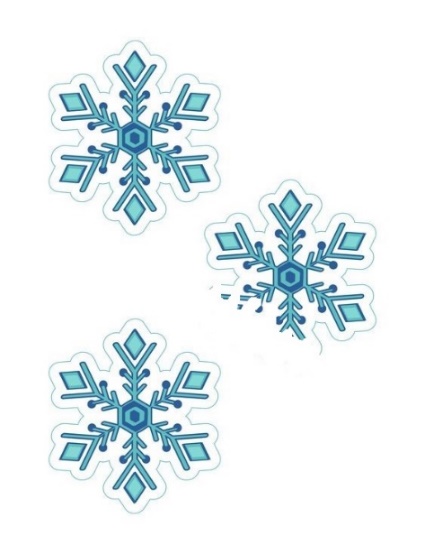 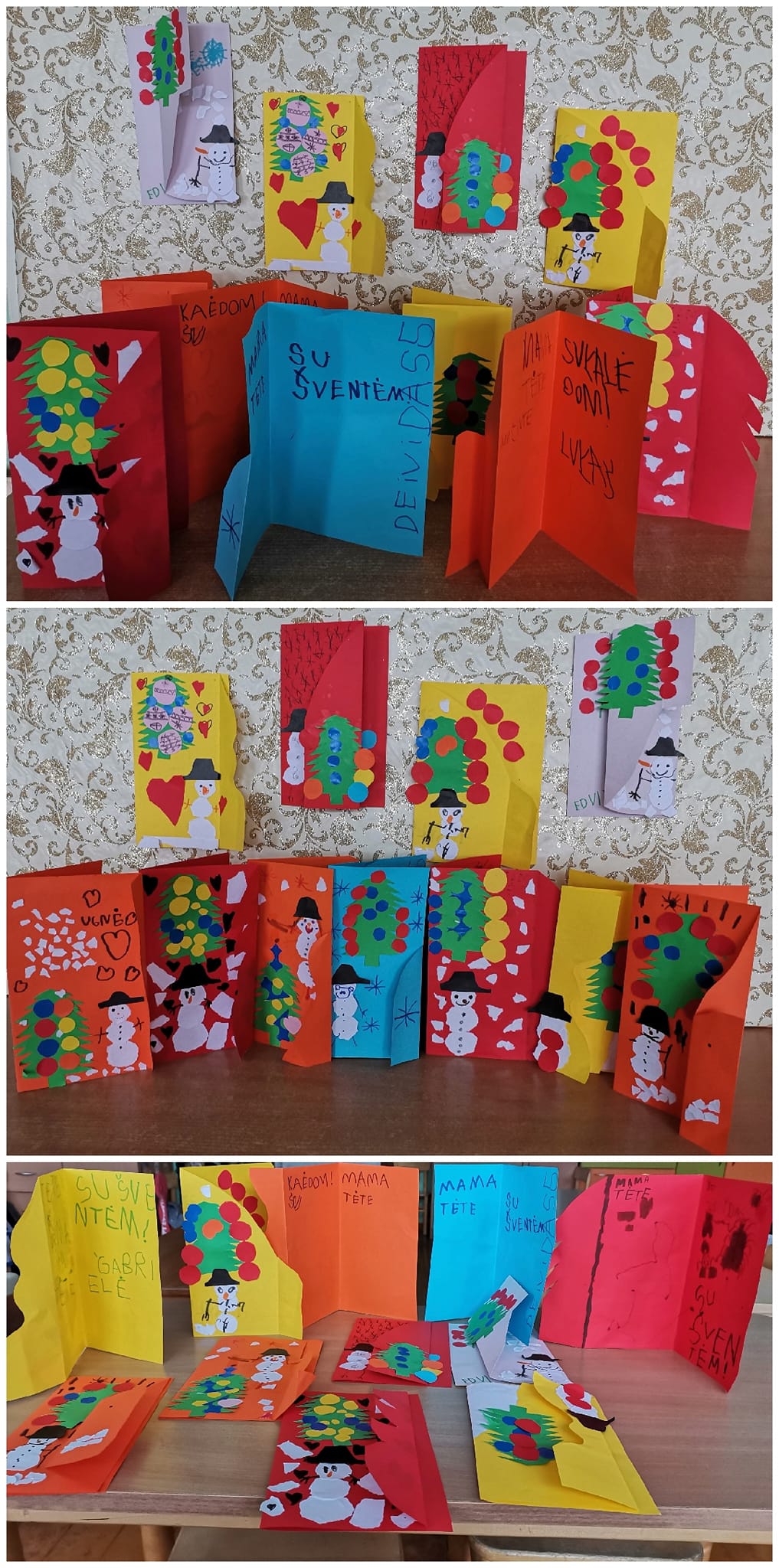 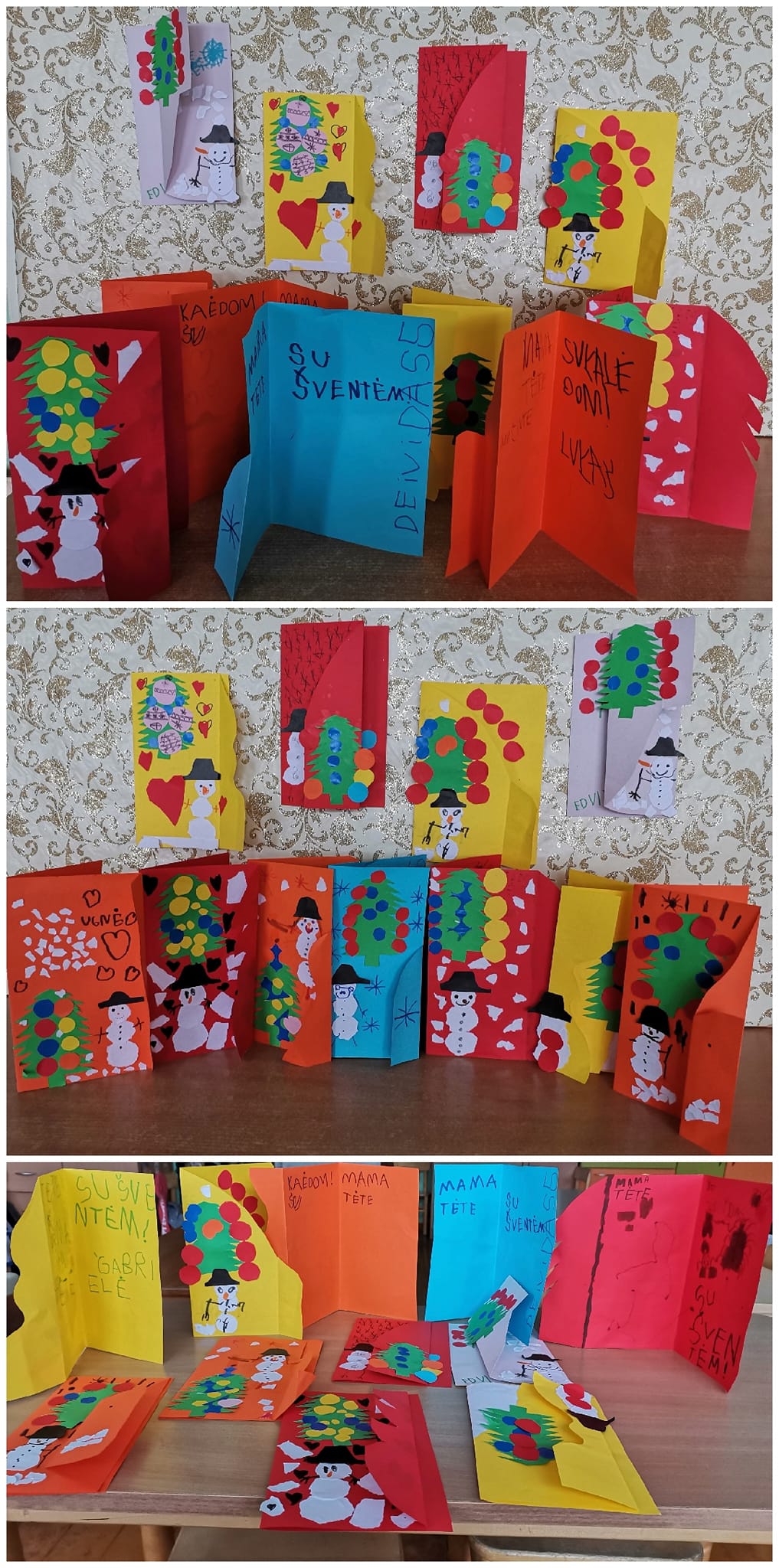 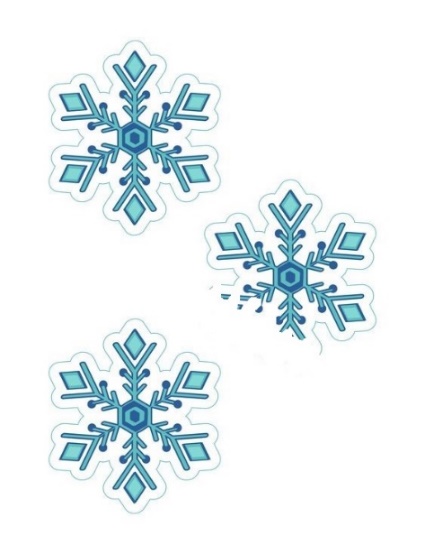 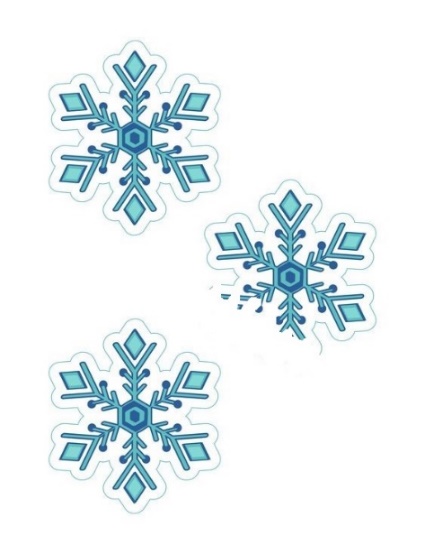 SU ŠVENTĖM!!!
Varėnos „Pasakos" vaikų lopšelio-darželio priešmokyklinio ugdymo pedagogė Danutė Česnulienė
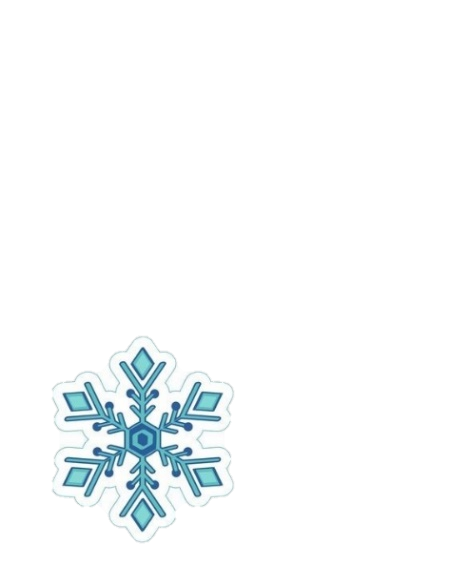 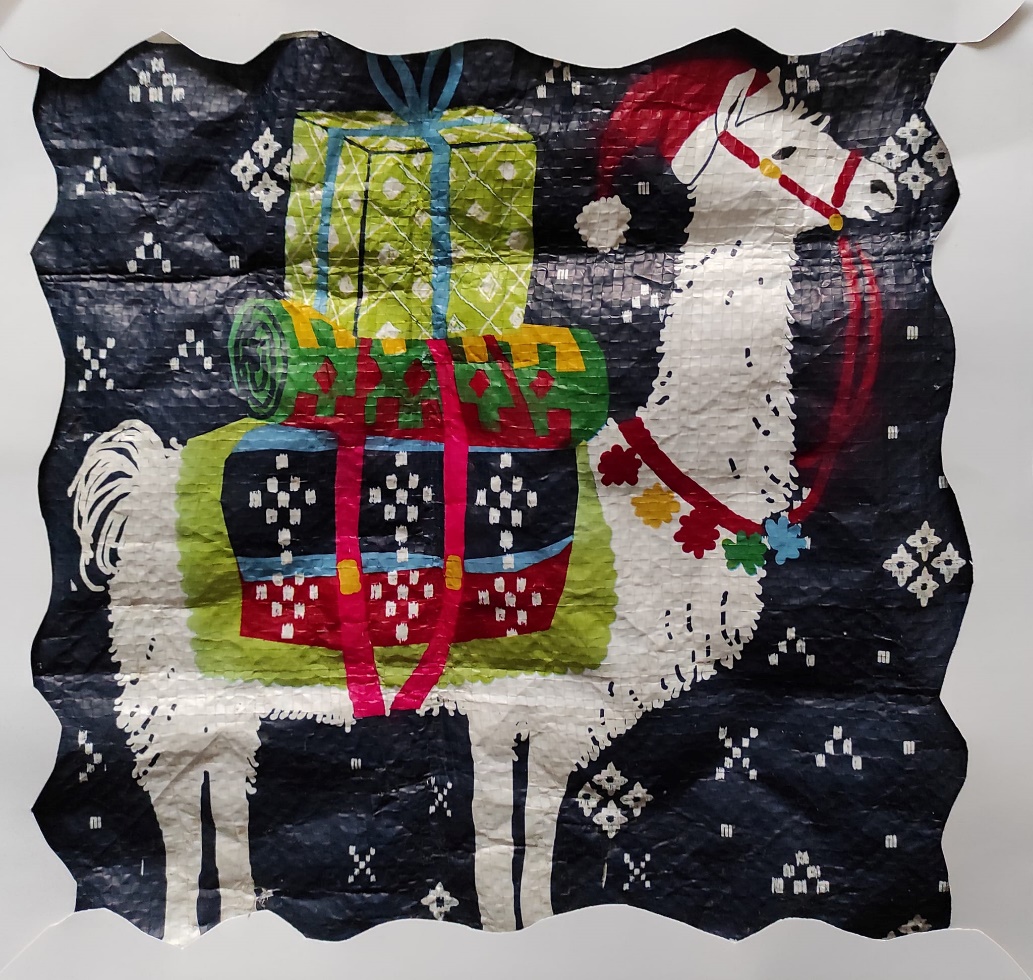 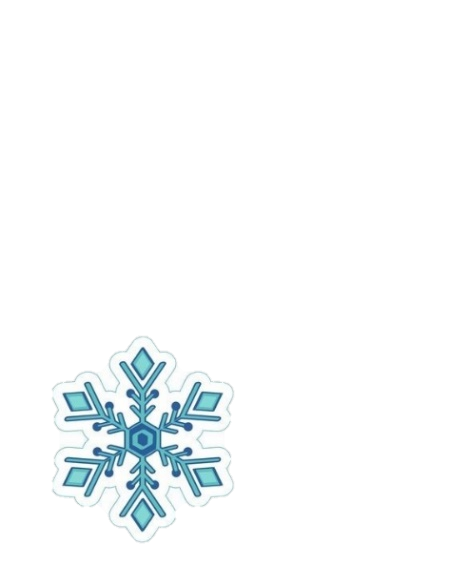 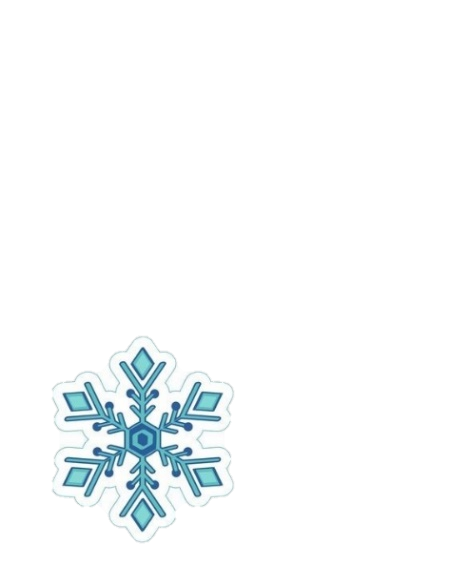 DĖKOJAME VISIEMS UŽ GRAŽIUS DARBELIUS
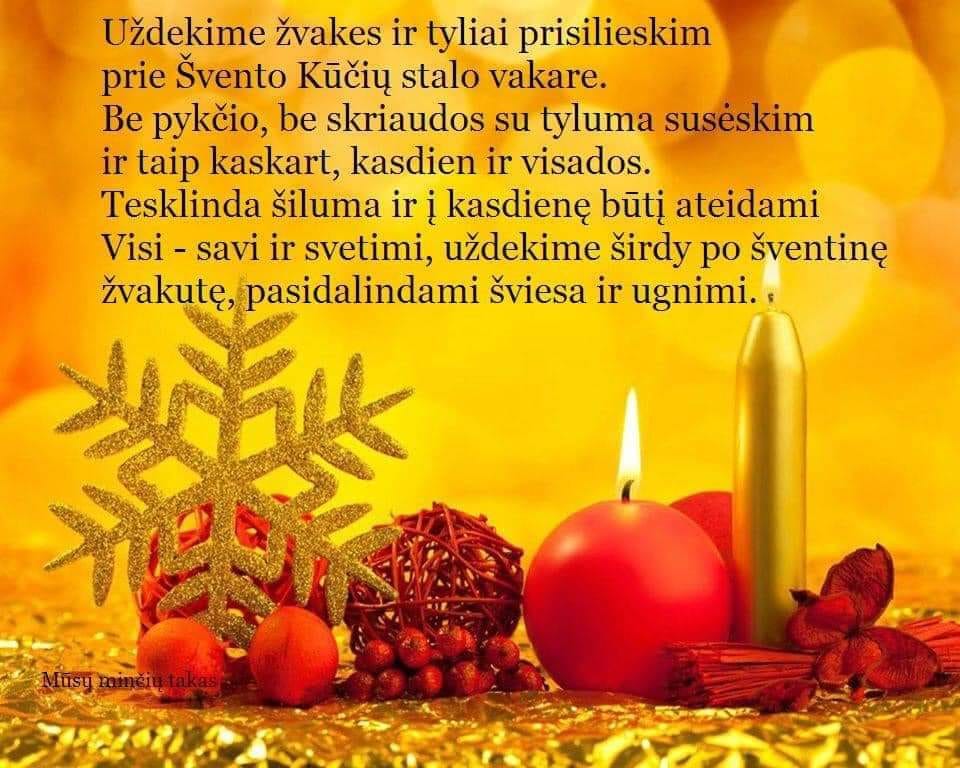 Su pagarba
Rima Janulevičienė ir Zita Skliutienė